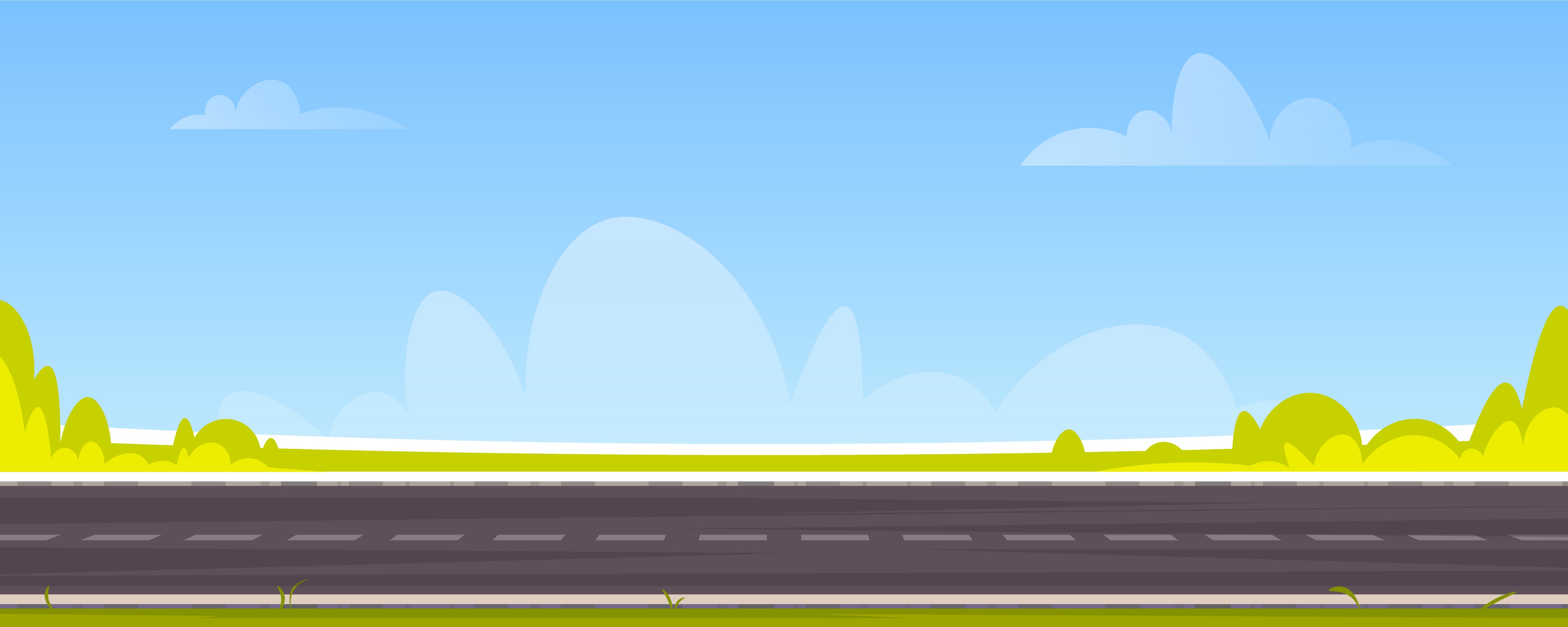 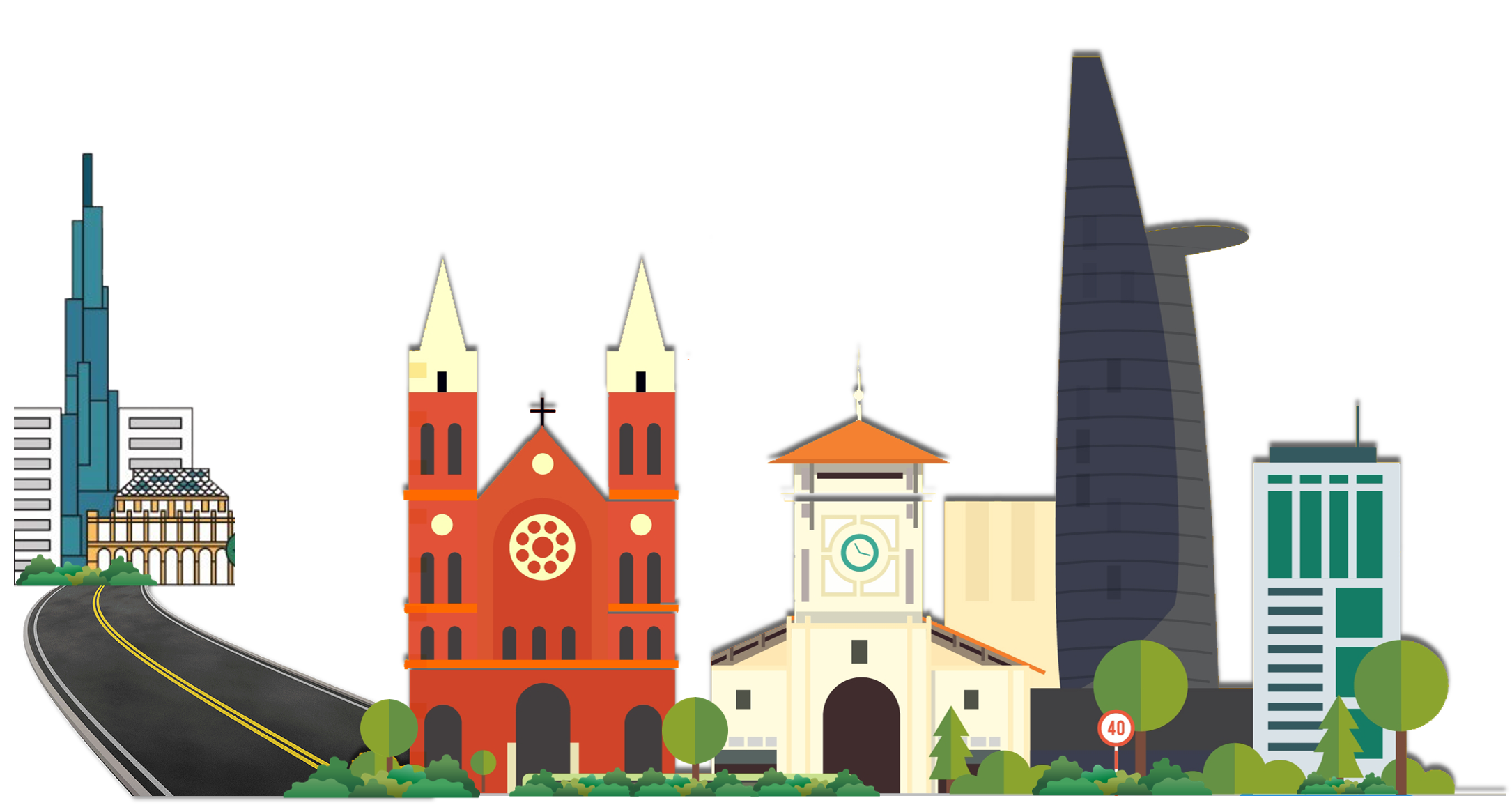 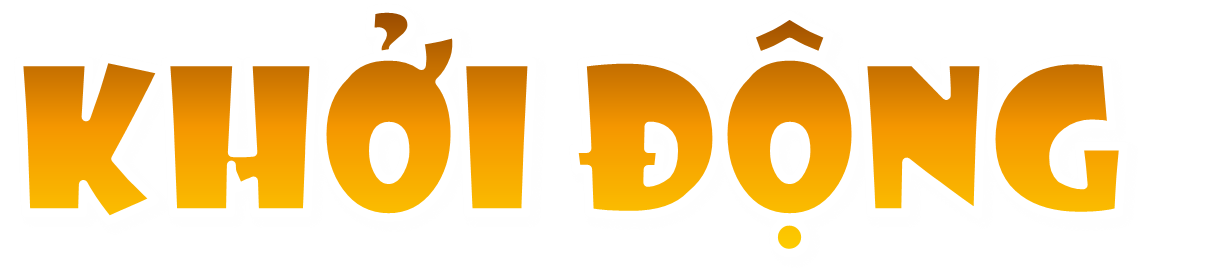 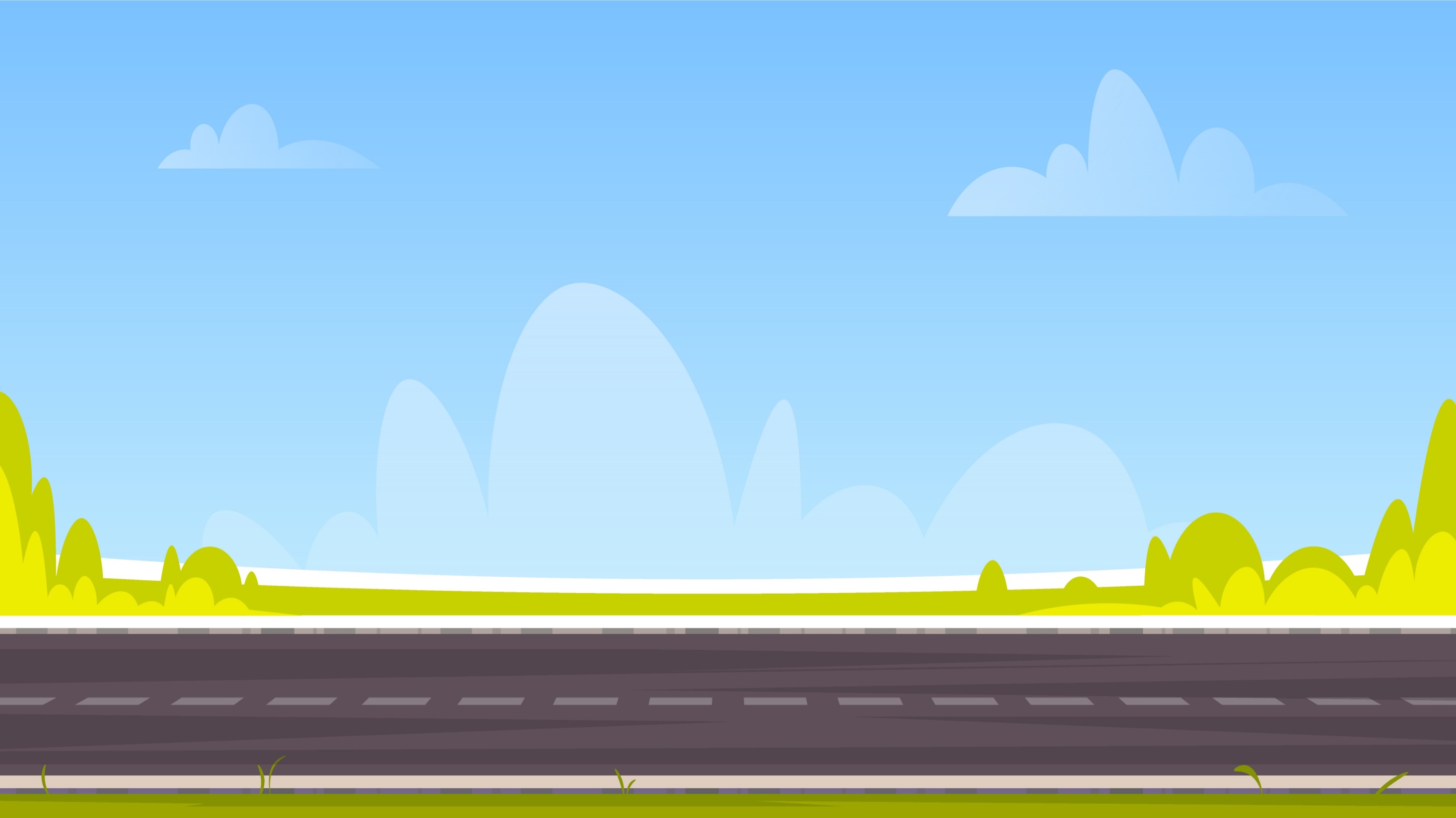 Chia sẻ những hiểu biết của em về thành phố mang tên Bác.
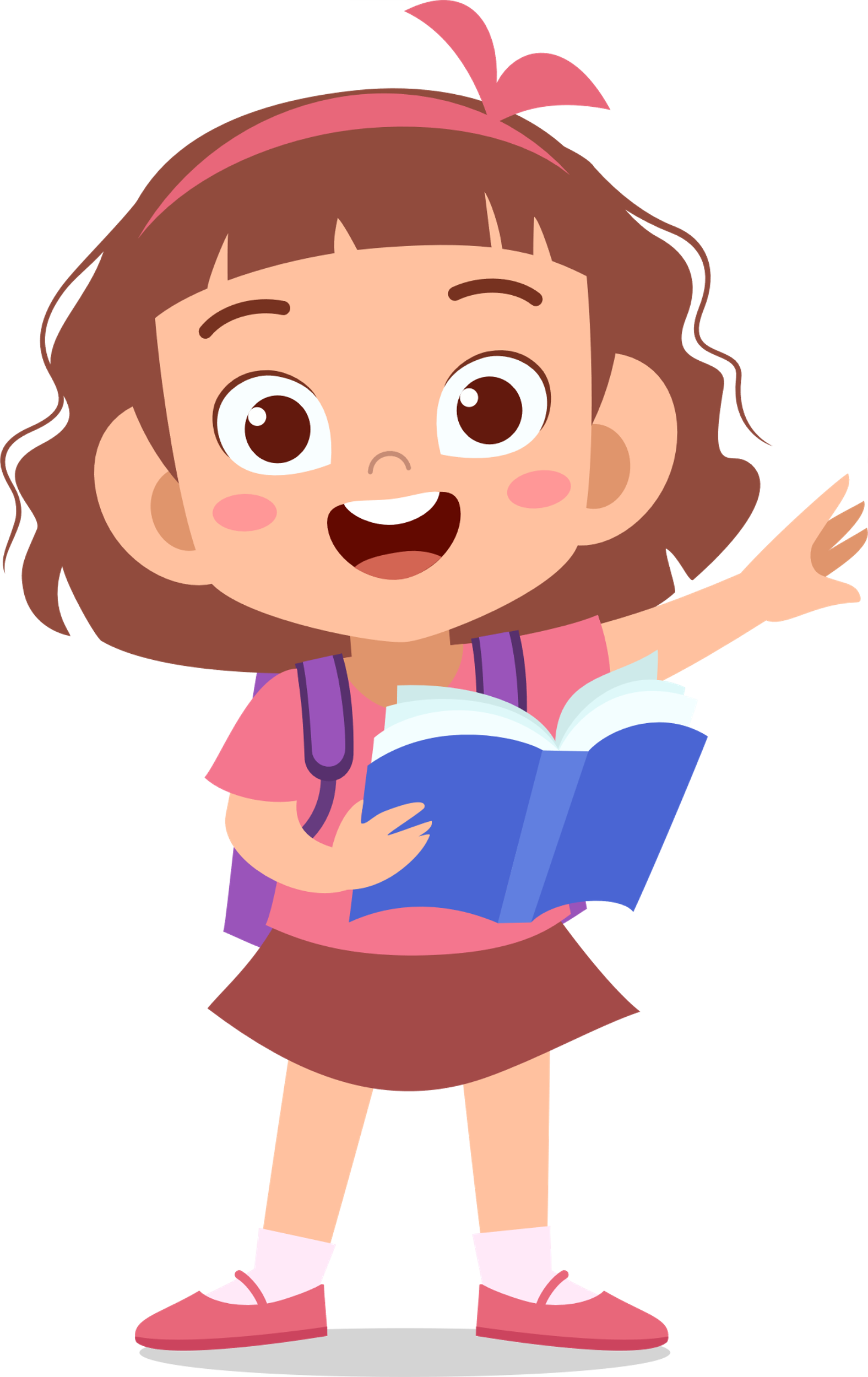 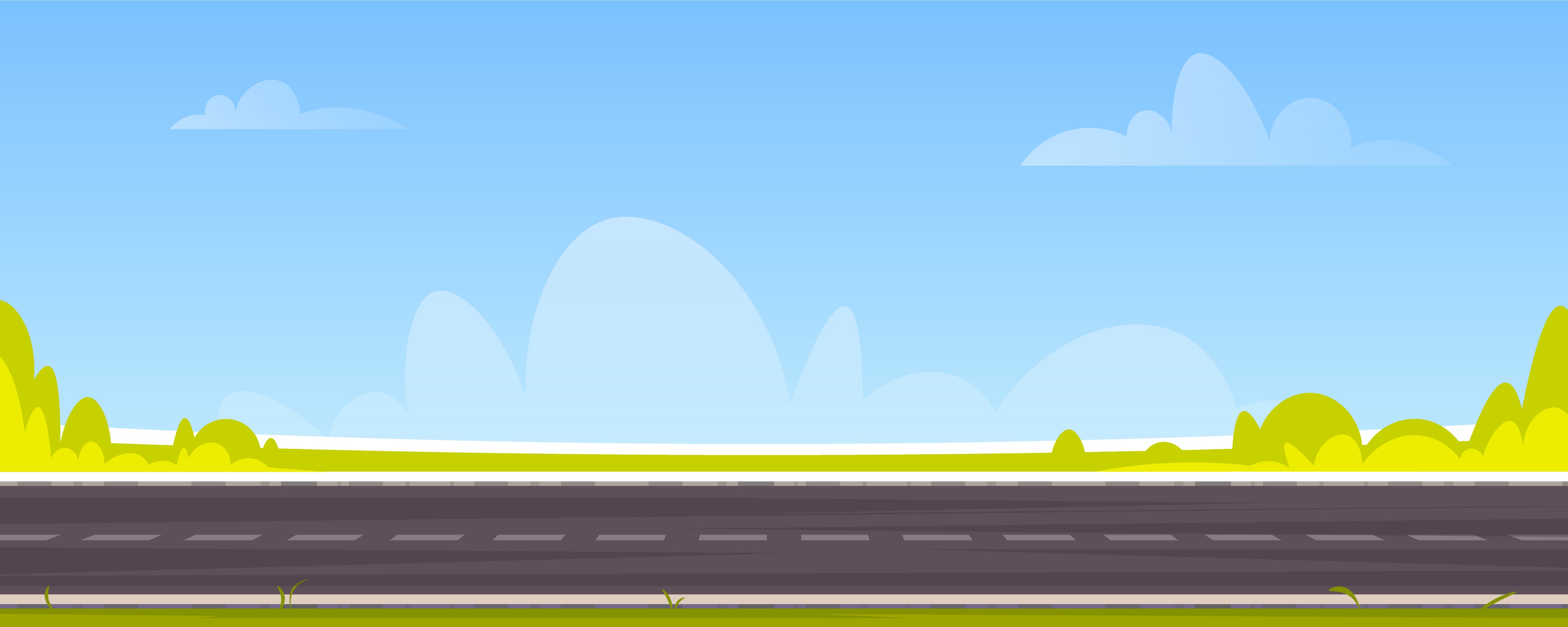 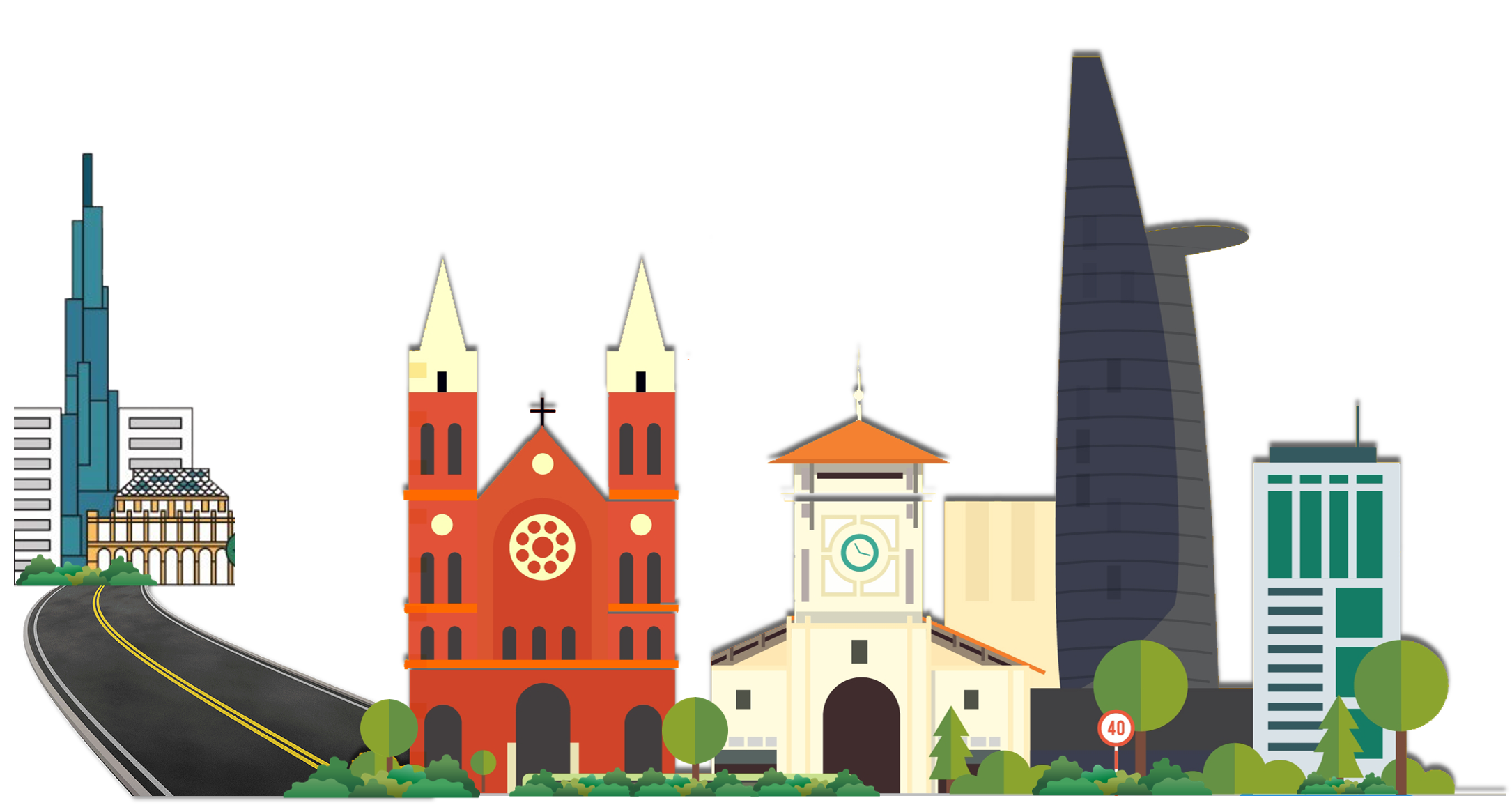 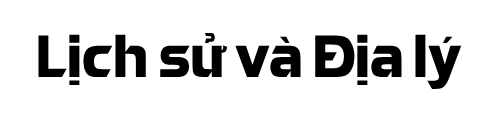 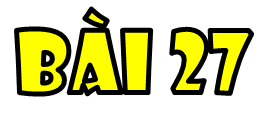 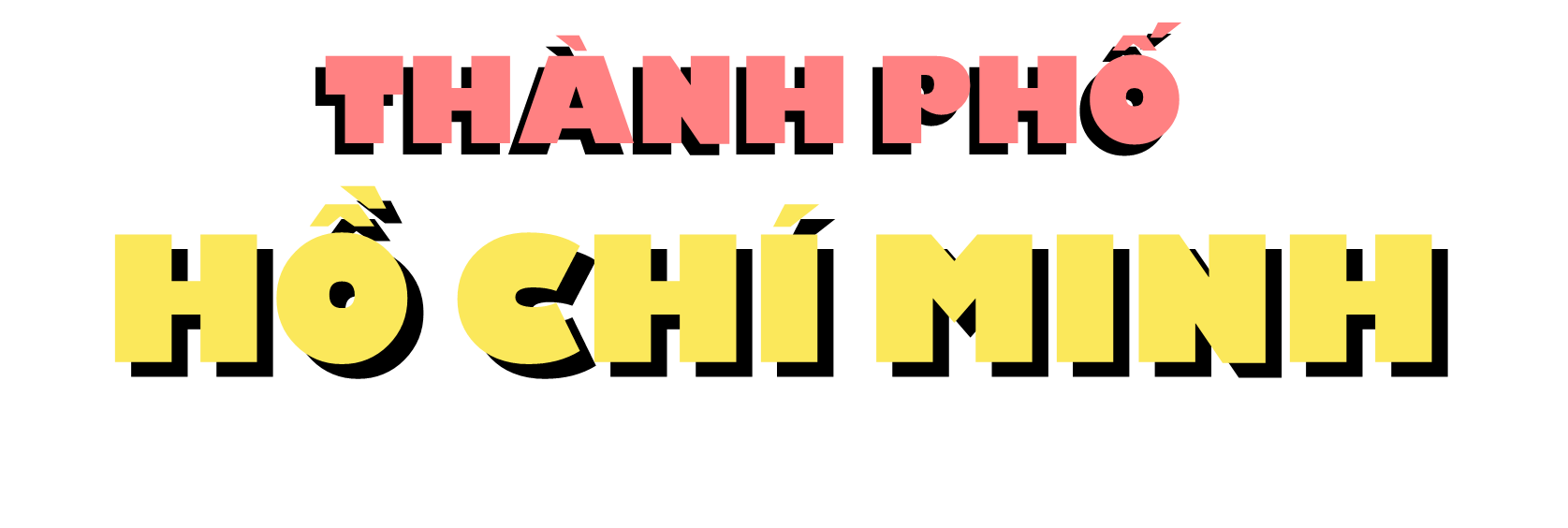 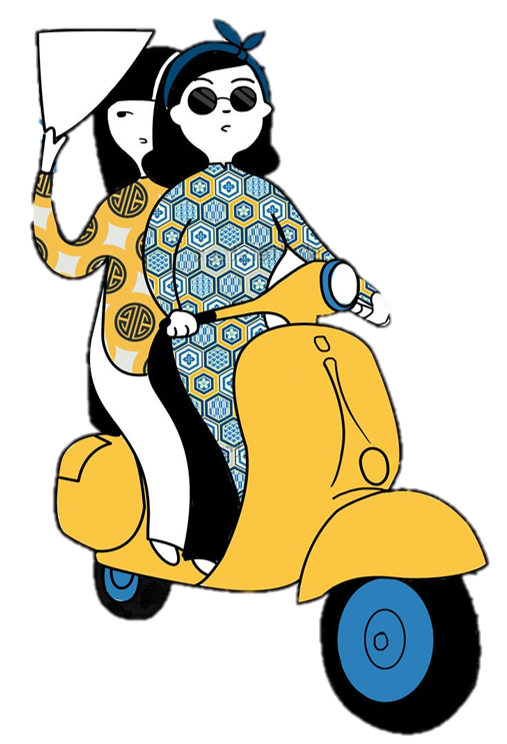 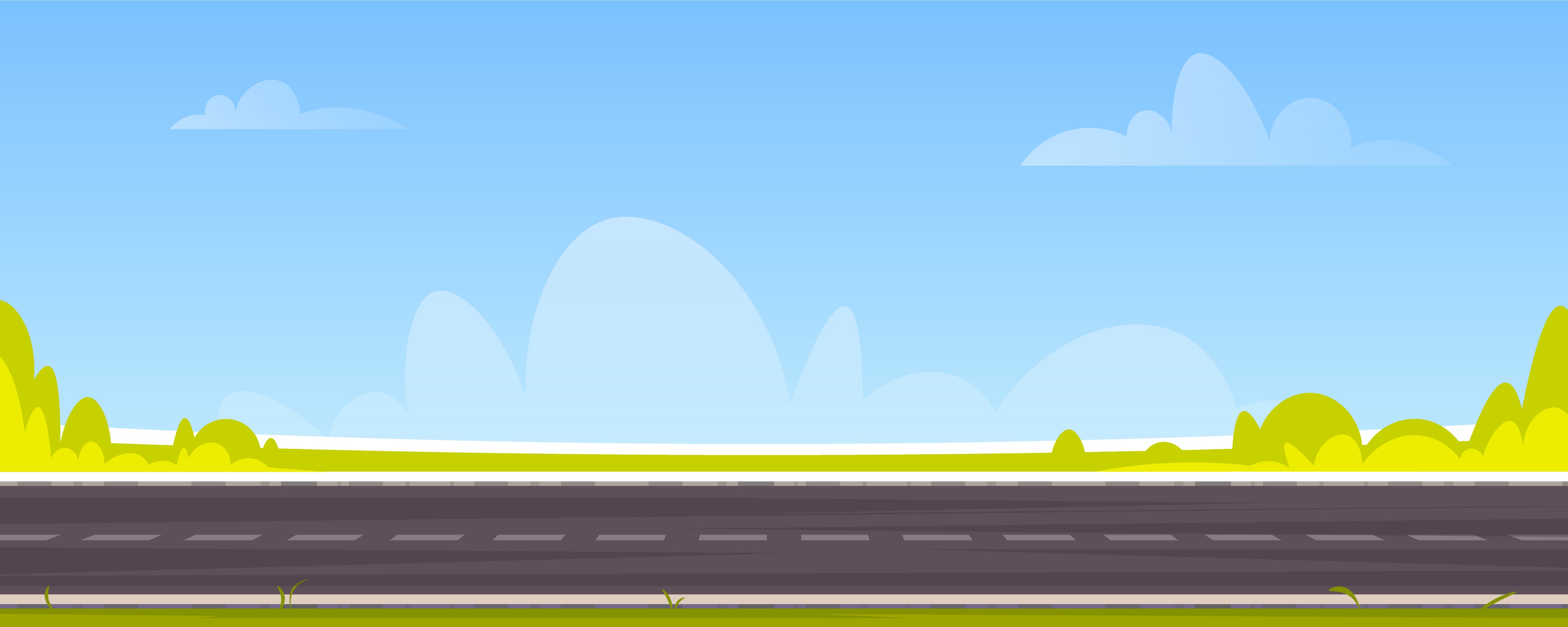 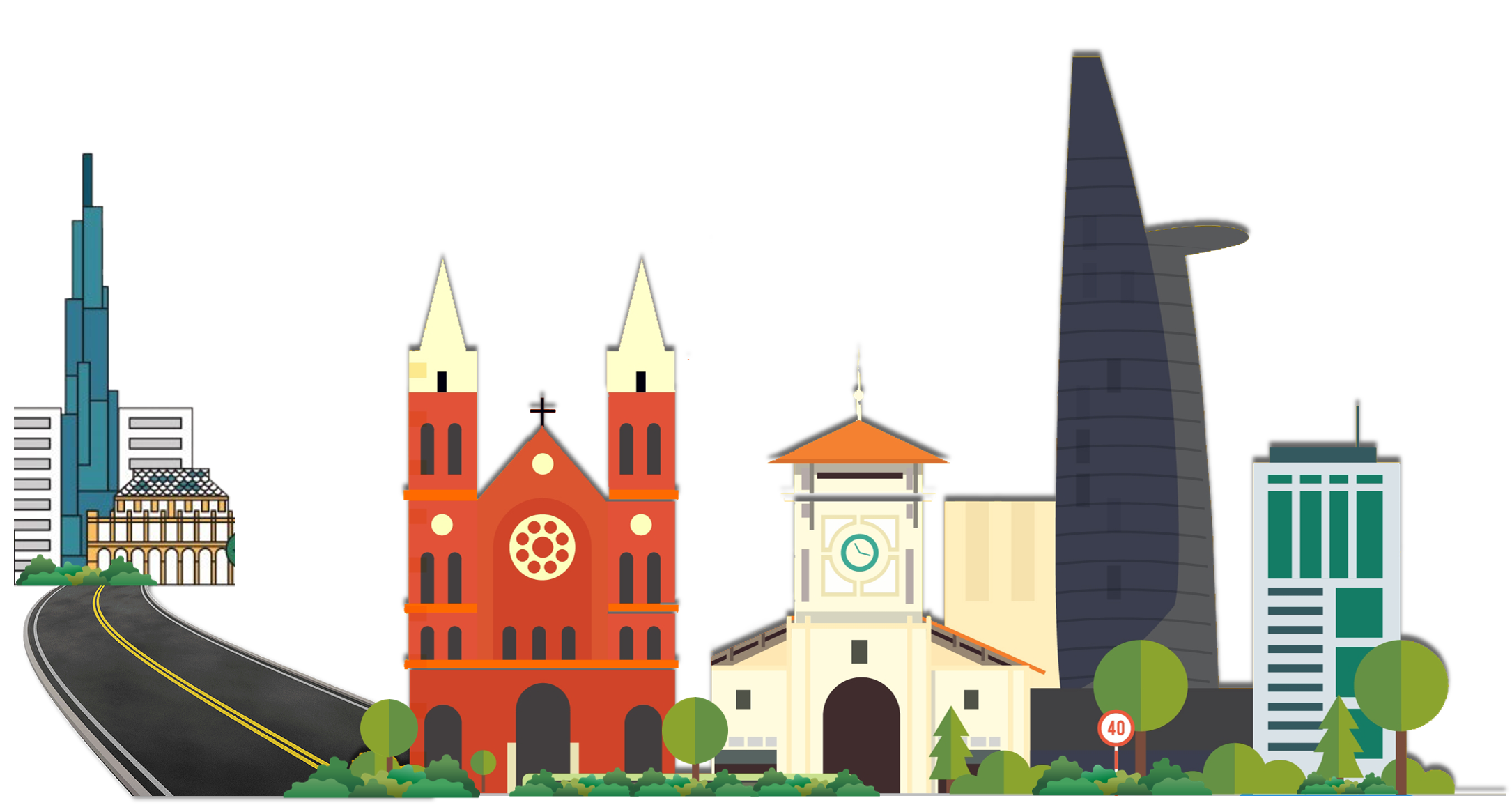 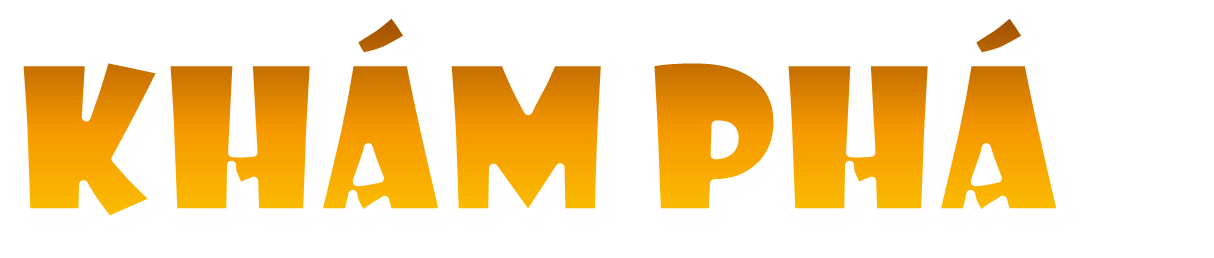 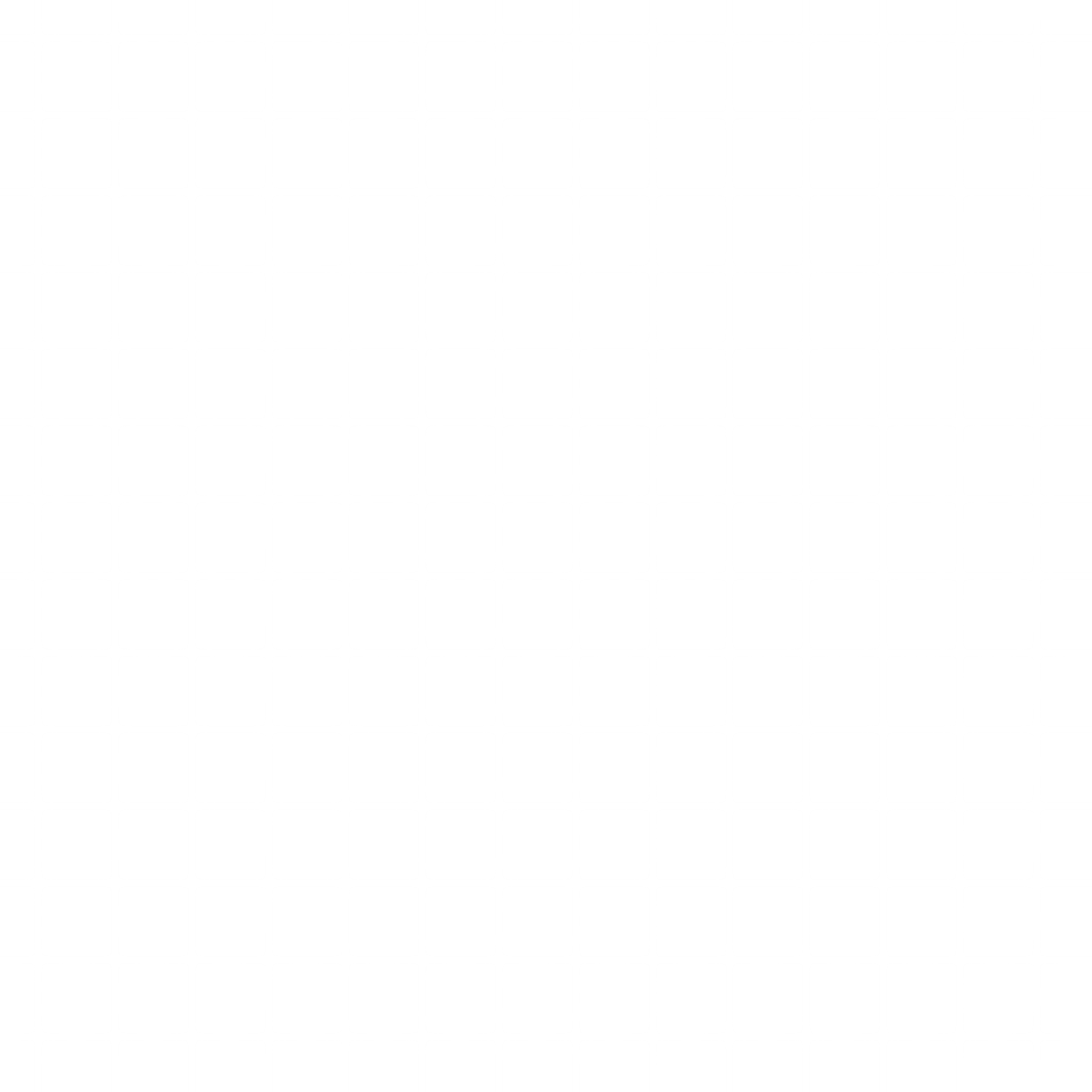 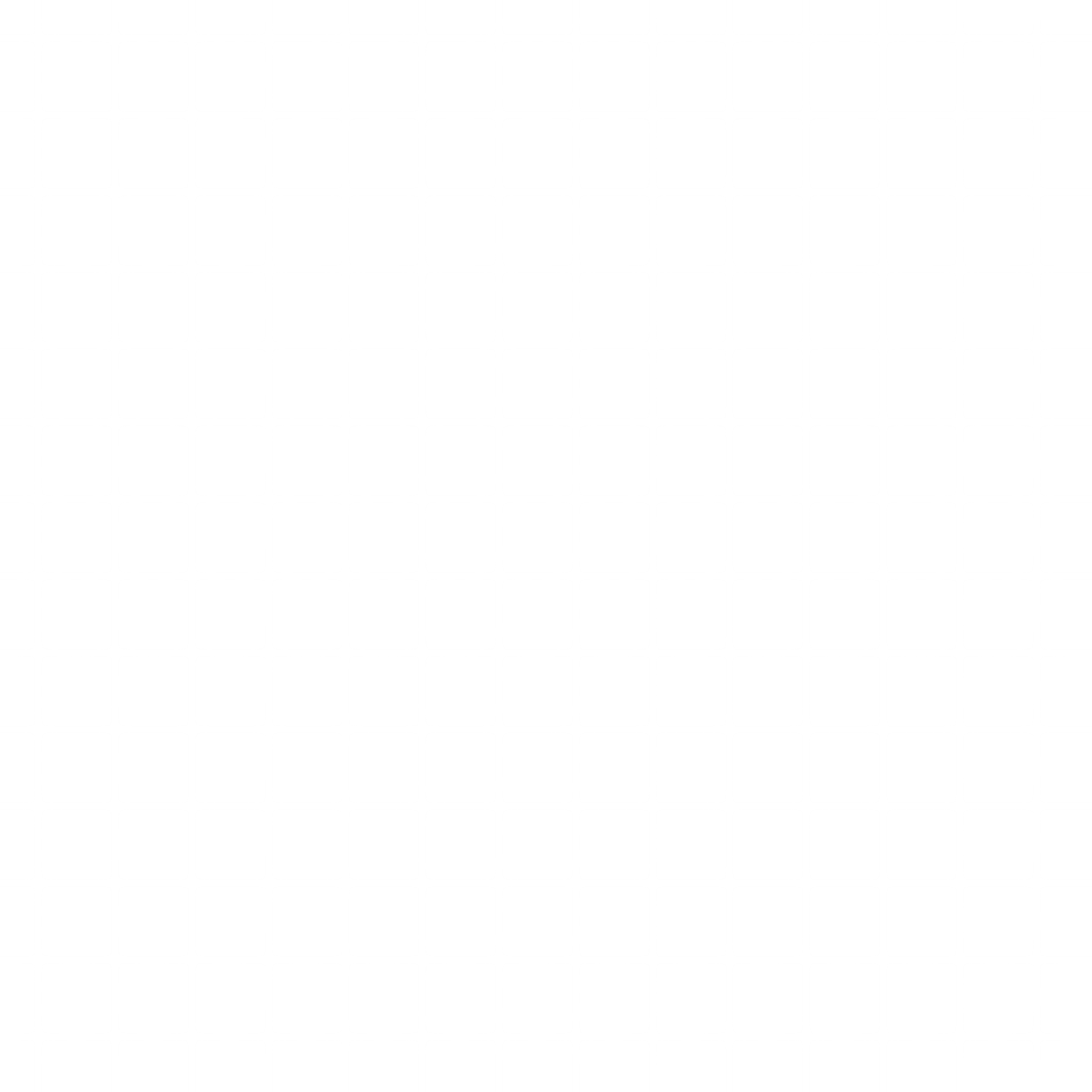 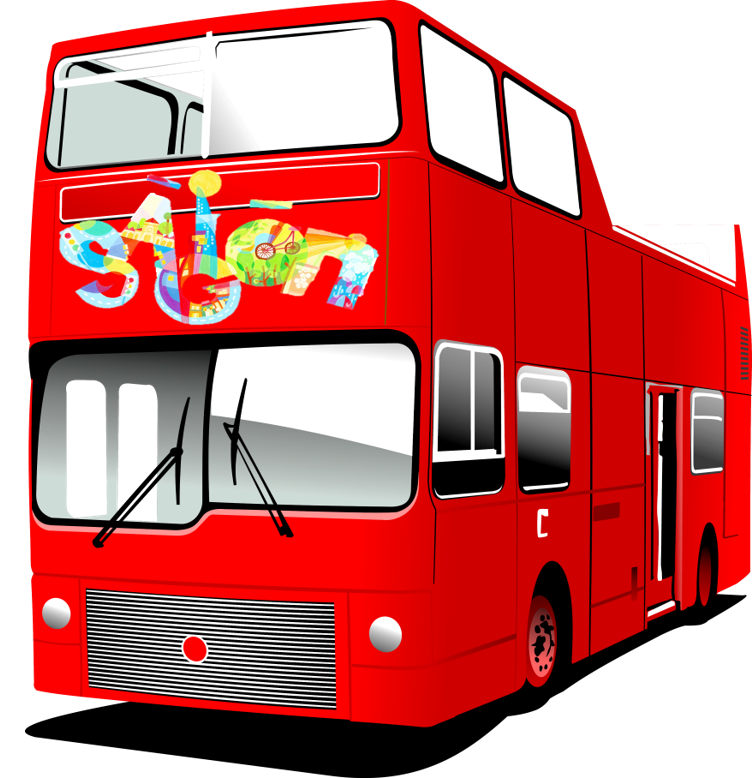 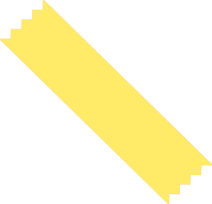 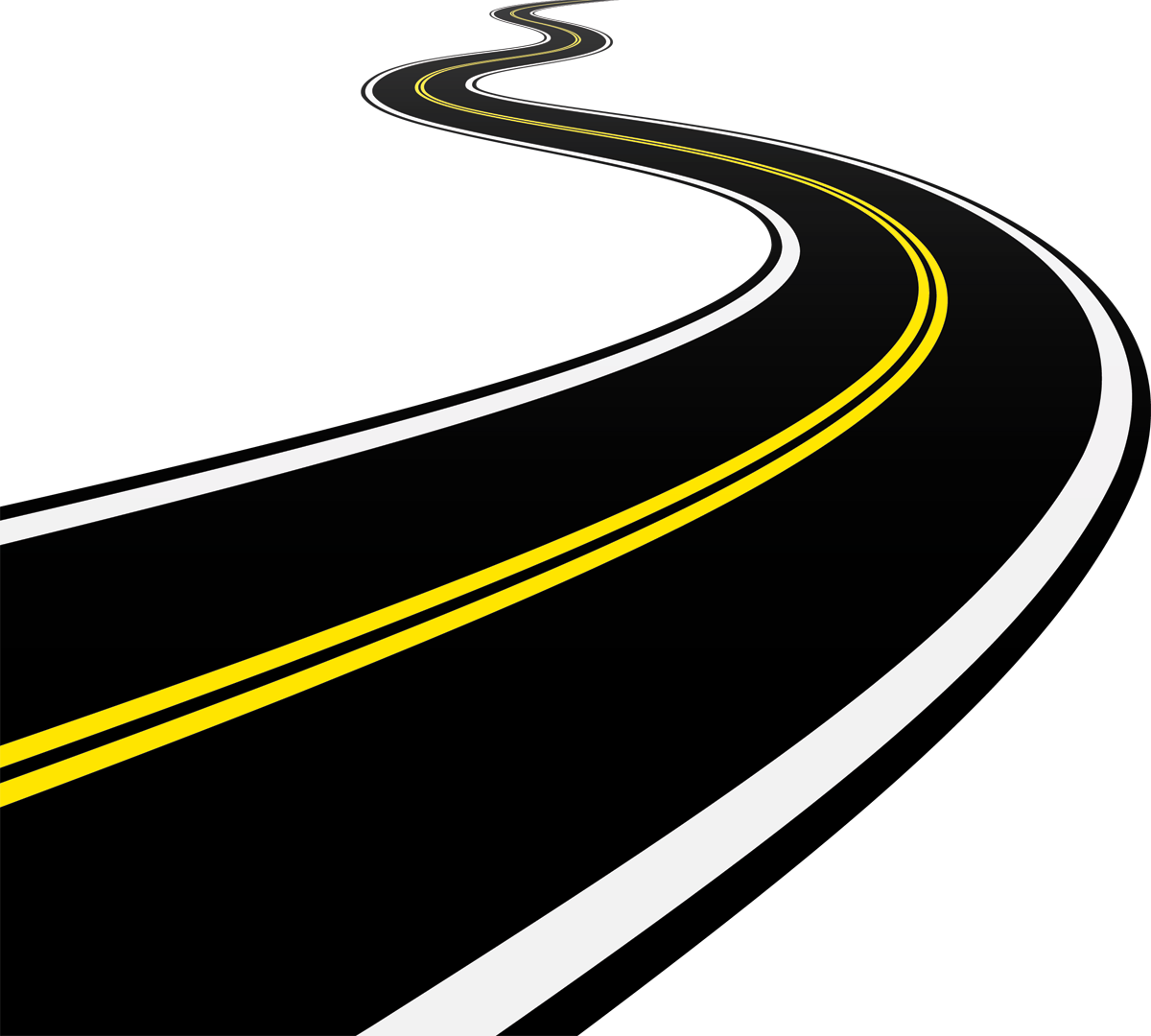 Hoạt động 1: Tìm hiểu vị trí địa lí, tên gọi Thành phố Hồ Chí Minh
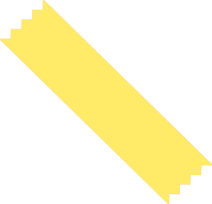 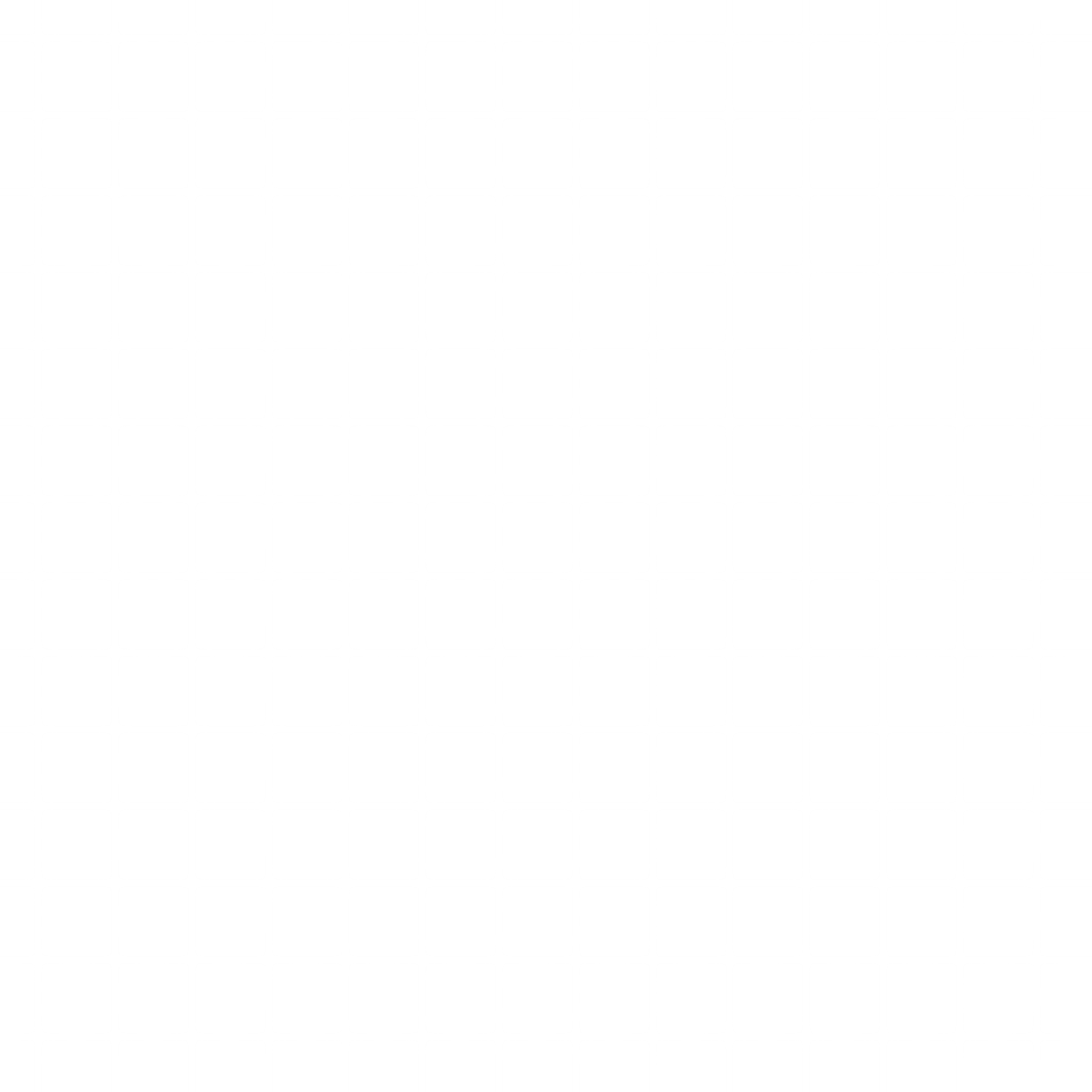 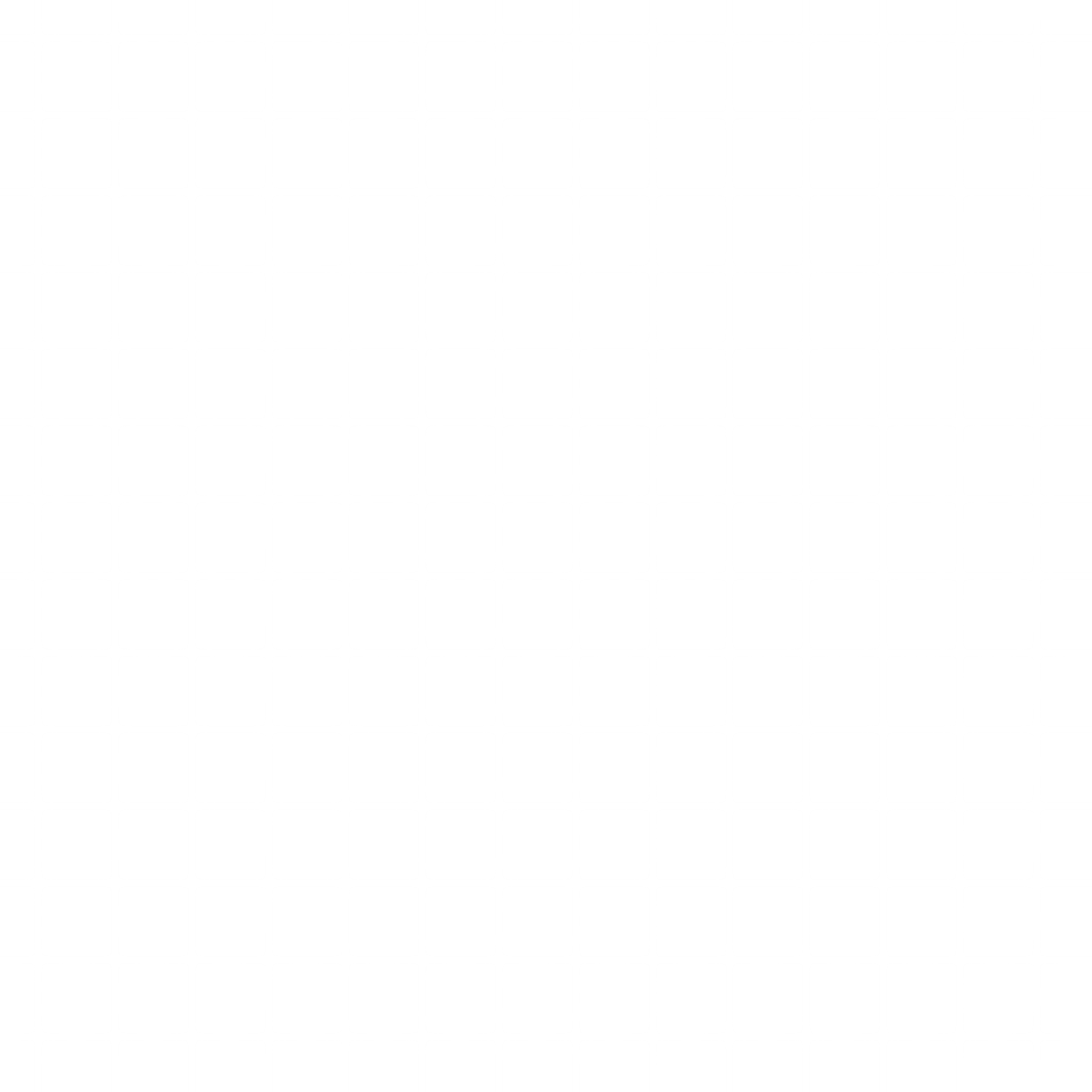 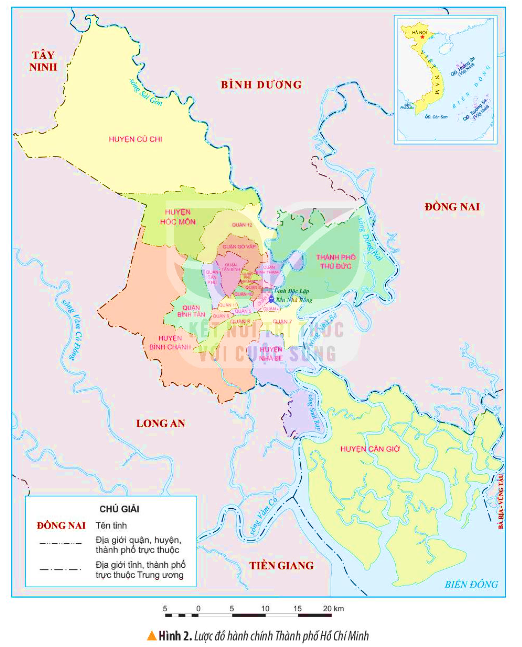 Quan sát hình 2, em hãy xác định trên lược đồ vị trí địa lí của Thành phố Hồ Chí Minh. Thành phố tiếp giáp với các tỉnh nào?
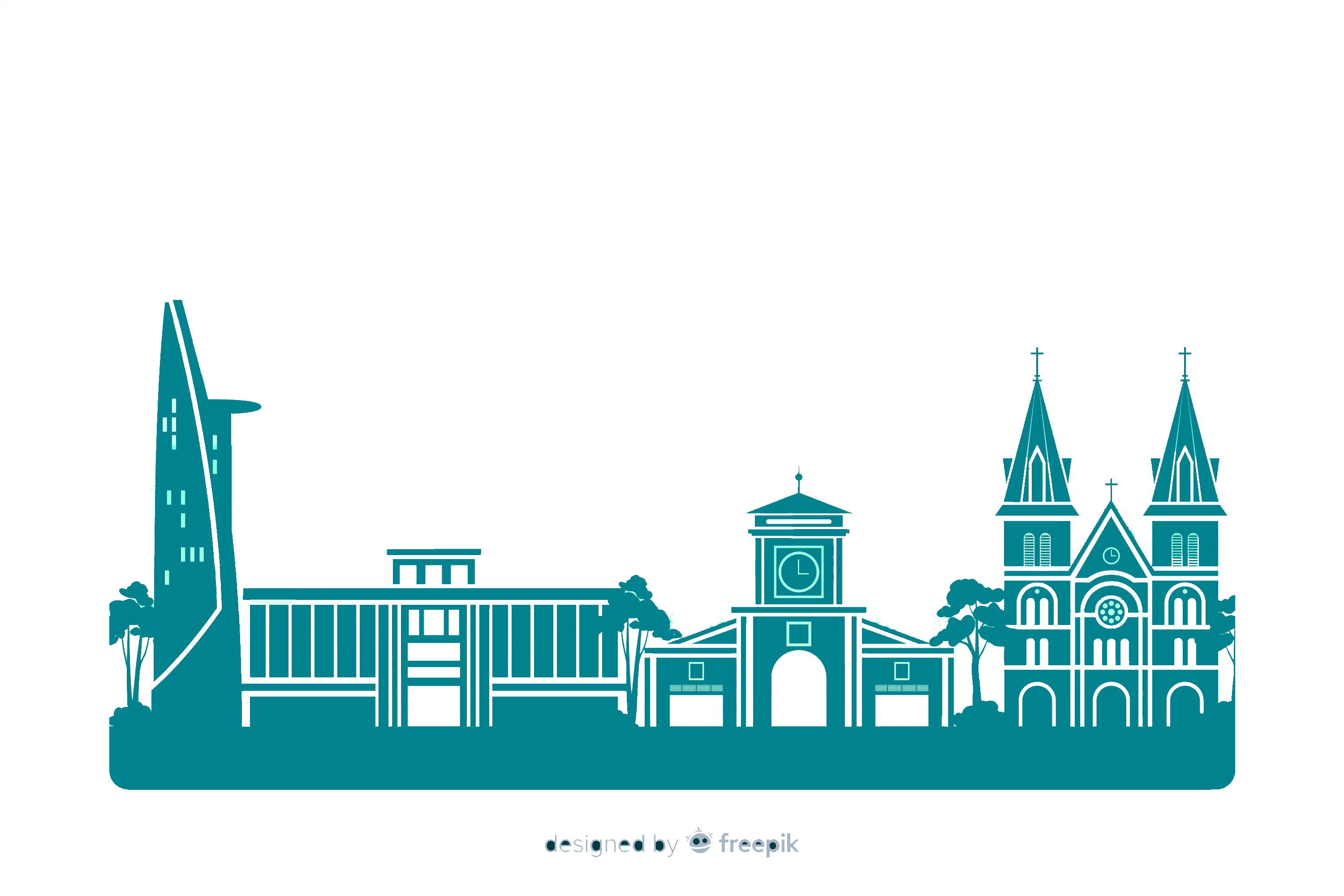 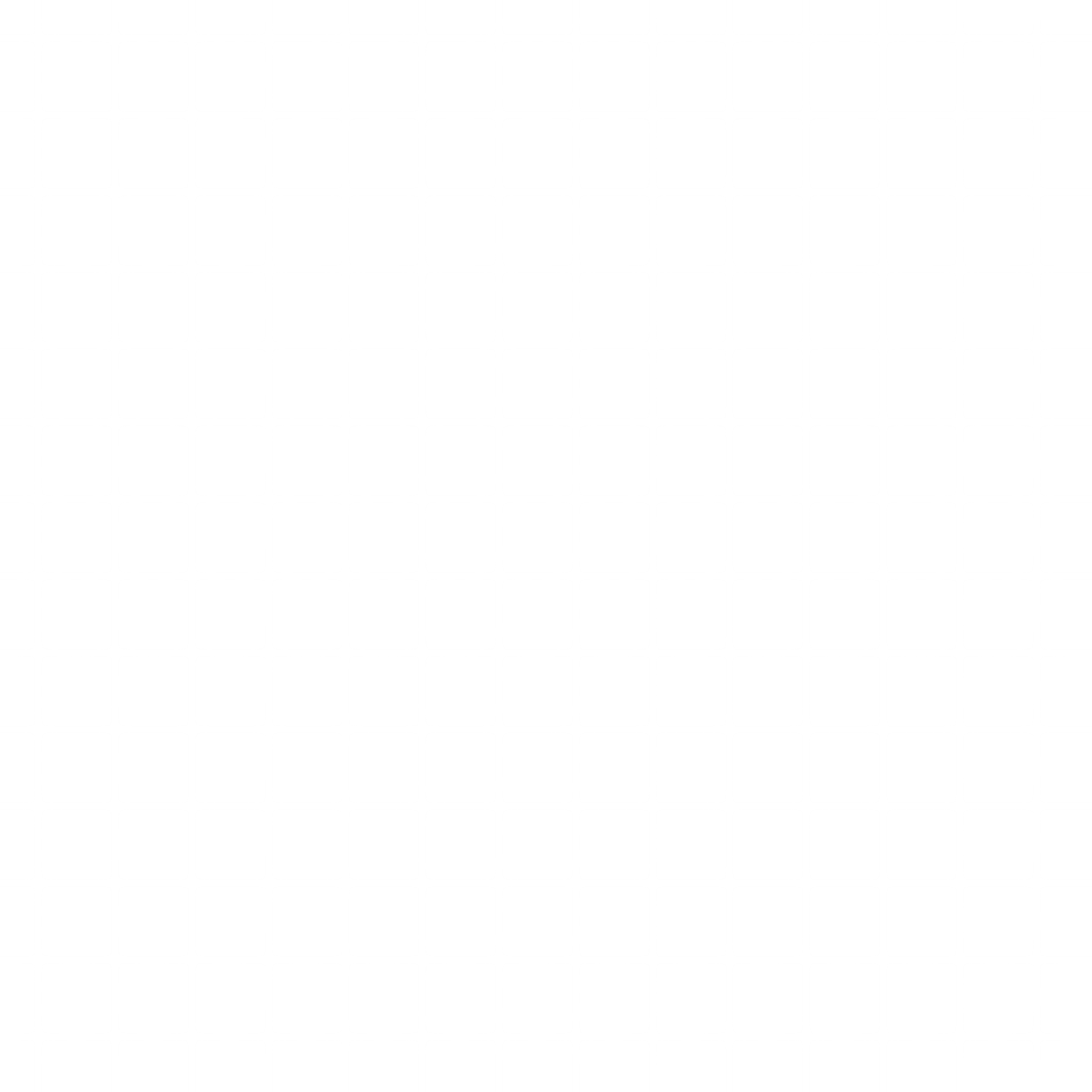 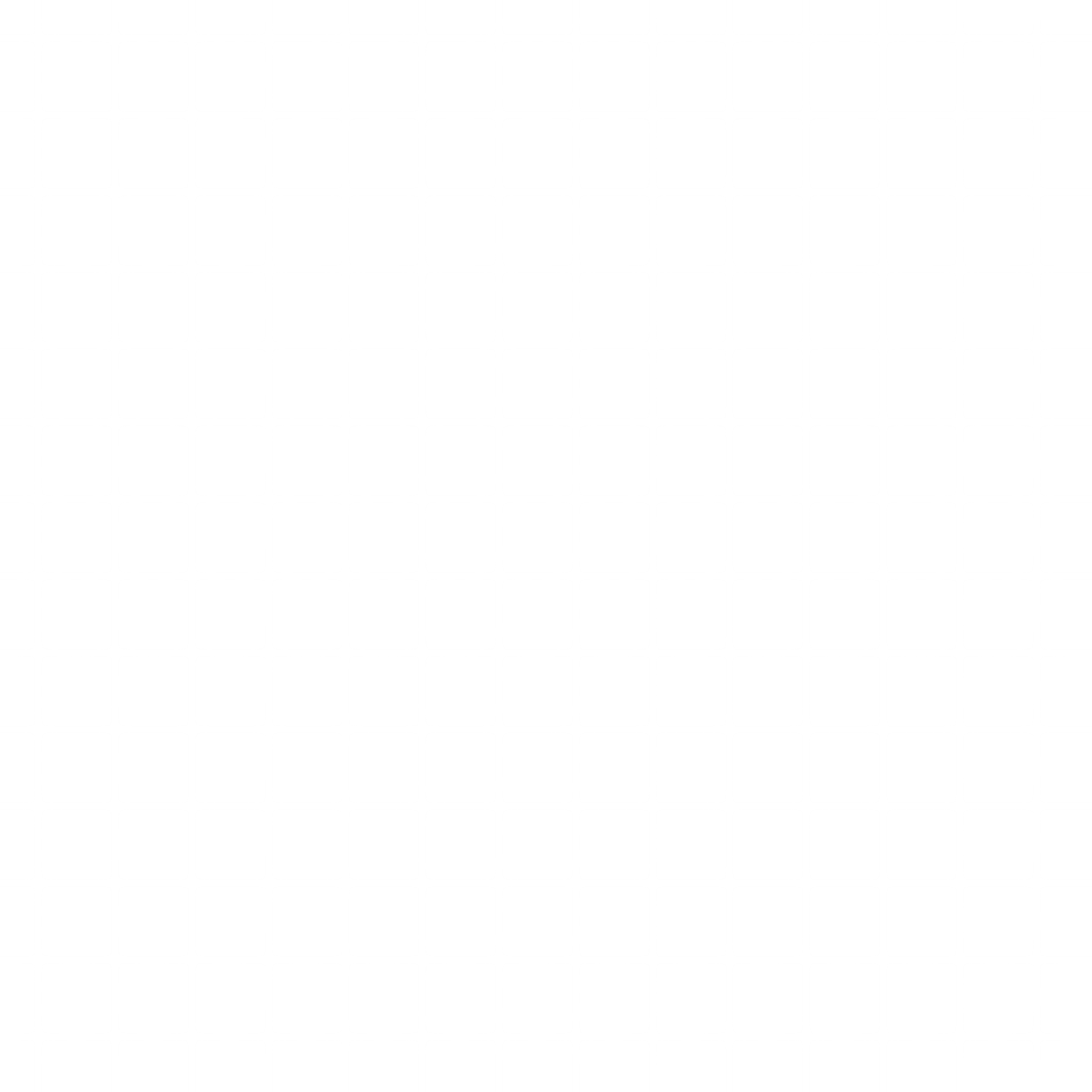 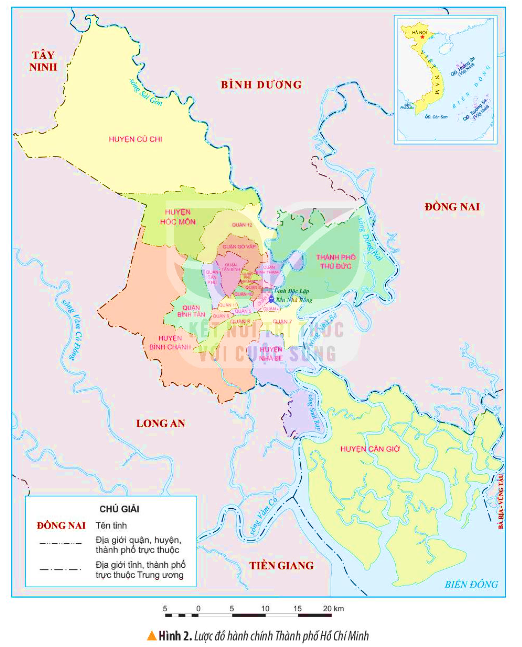 Vị trí địa lí của Thành phố Hồ Chí Minh
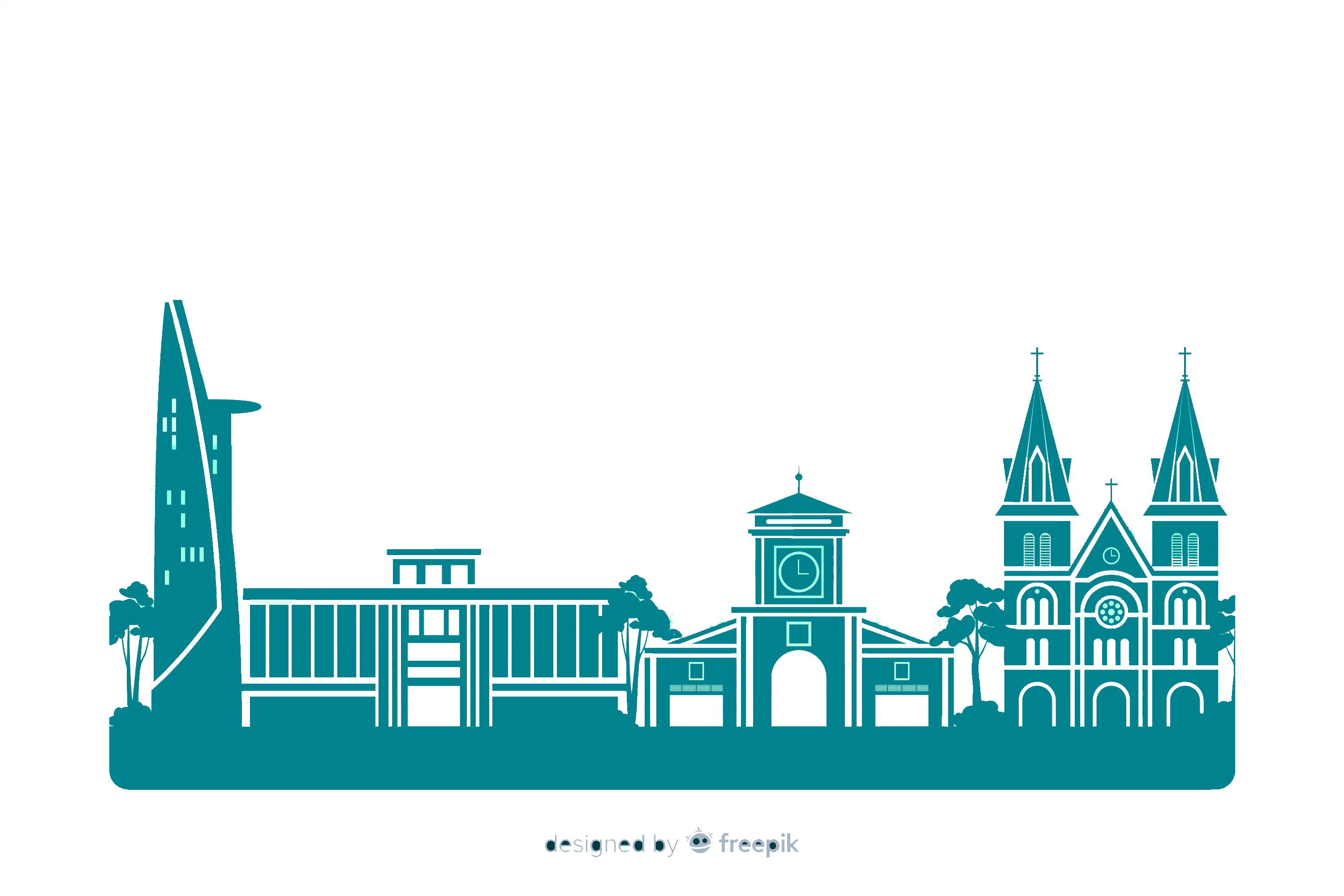 Thành phố Hồ Chí Minh tiếp giáp với:
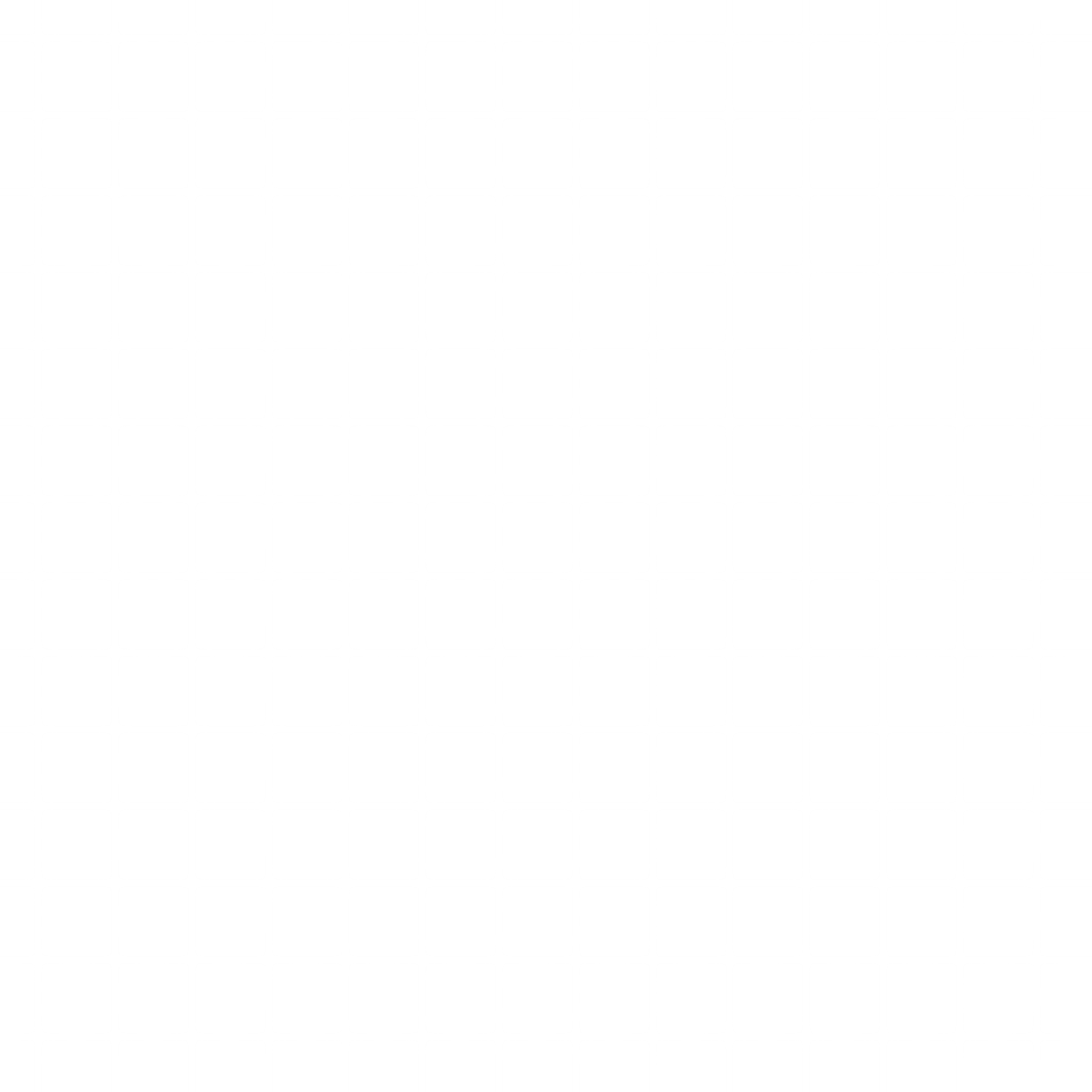 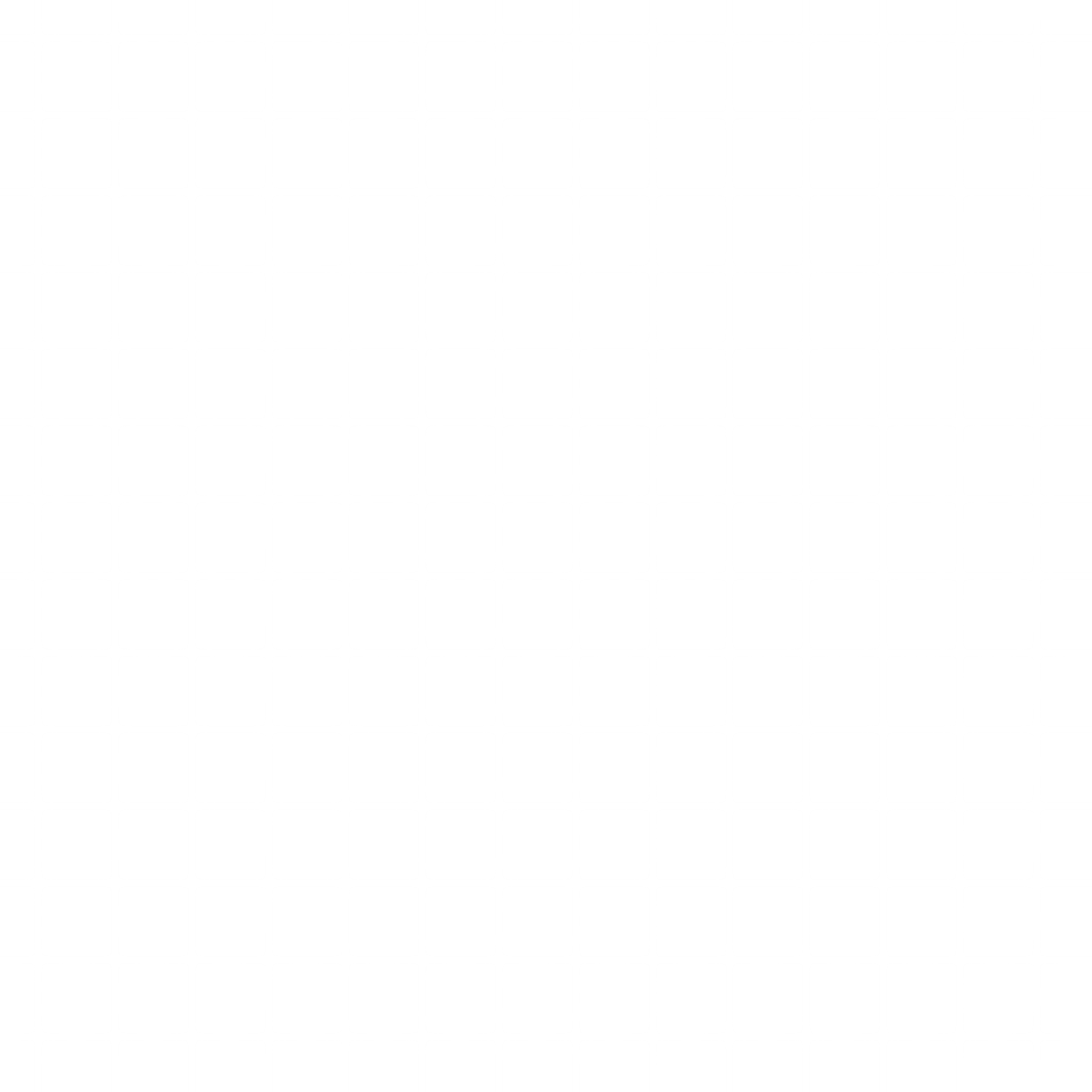 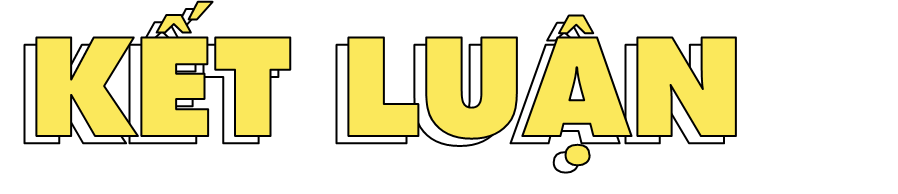 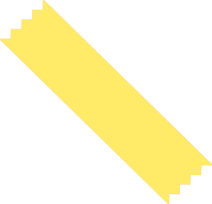 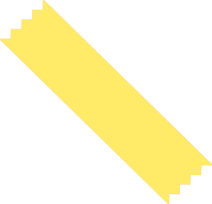 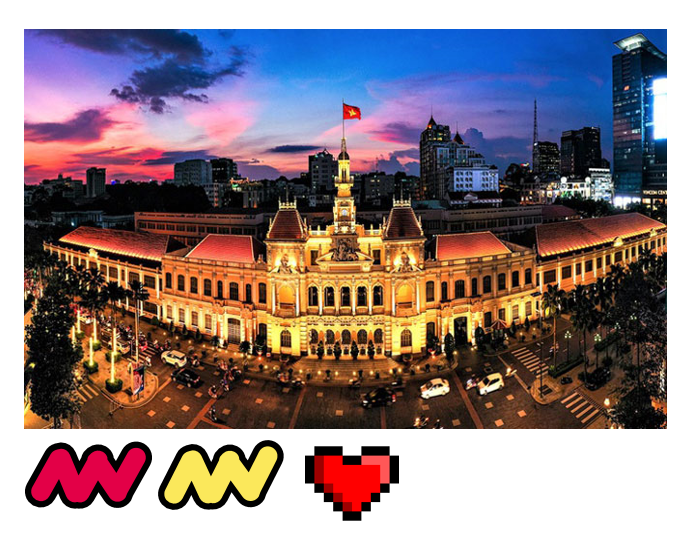 Thành phố Hồ Chí Minh thuộc khu vực Đông Nam Bộ.
Phía Bắc giáp tỉnh Bình Dương, Tây Bắc giáp tỉnh Tây Ninh, Đông và Đông Bắc giáp tỉnh Đồng Nai, Đông Nam giáp tỉnh Bà Rịa - Vũng Tàu, Tây và Tây Nam giáp tỉnh Long An và Tiền Giang.
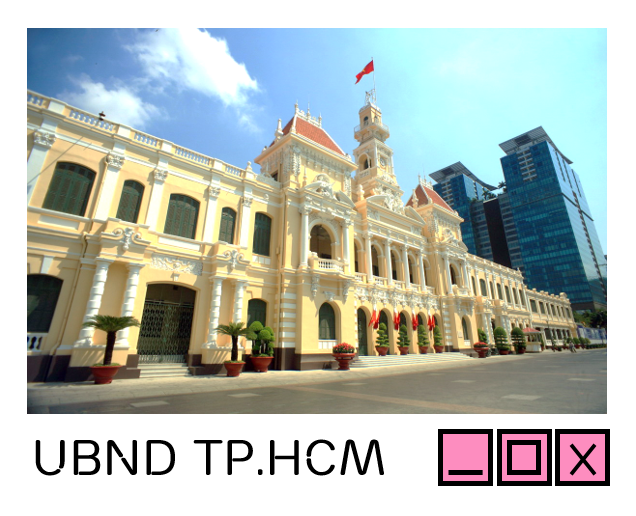 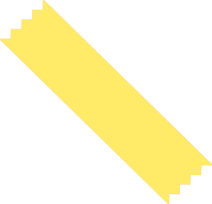 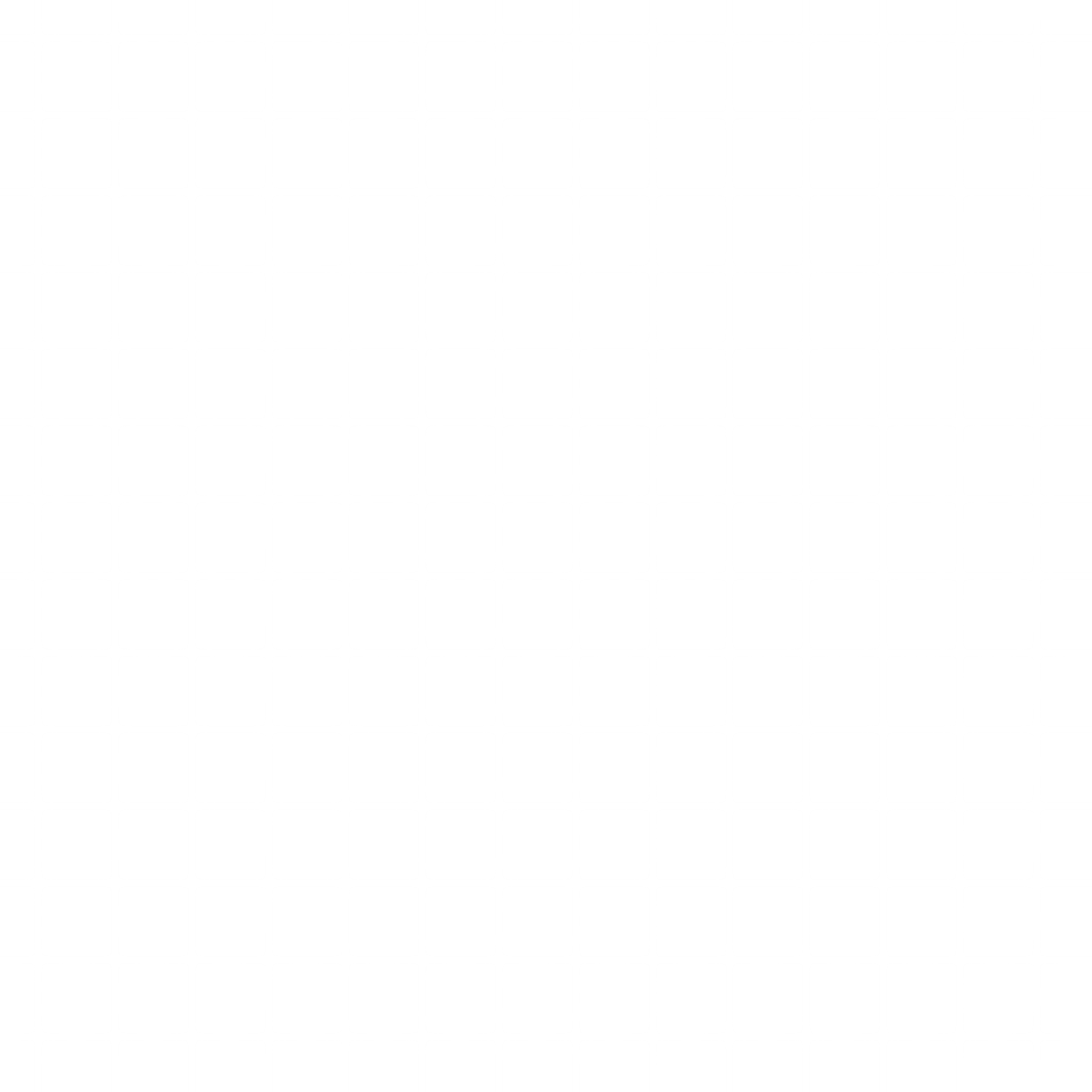 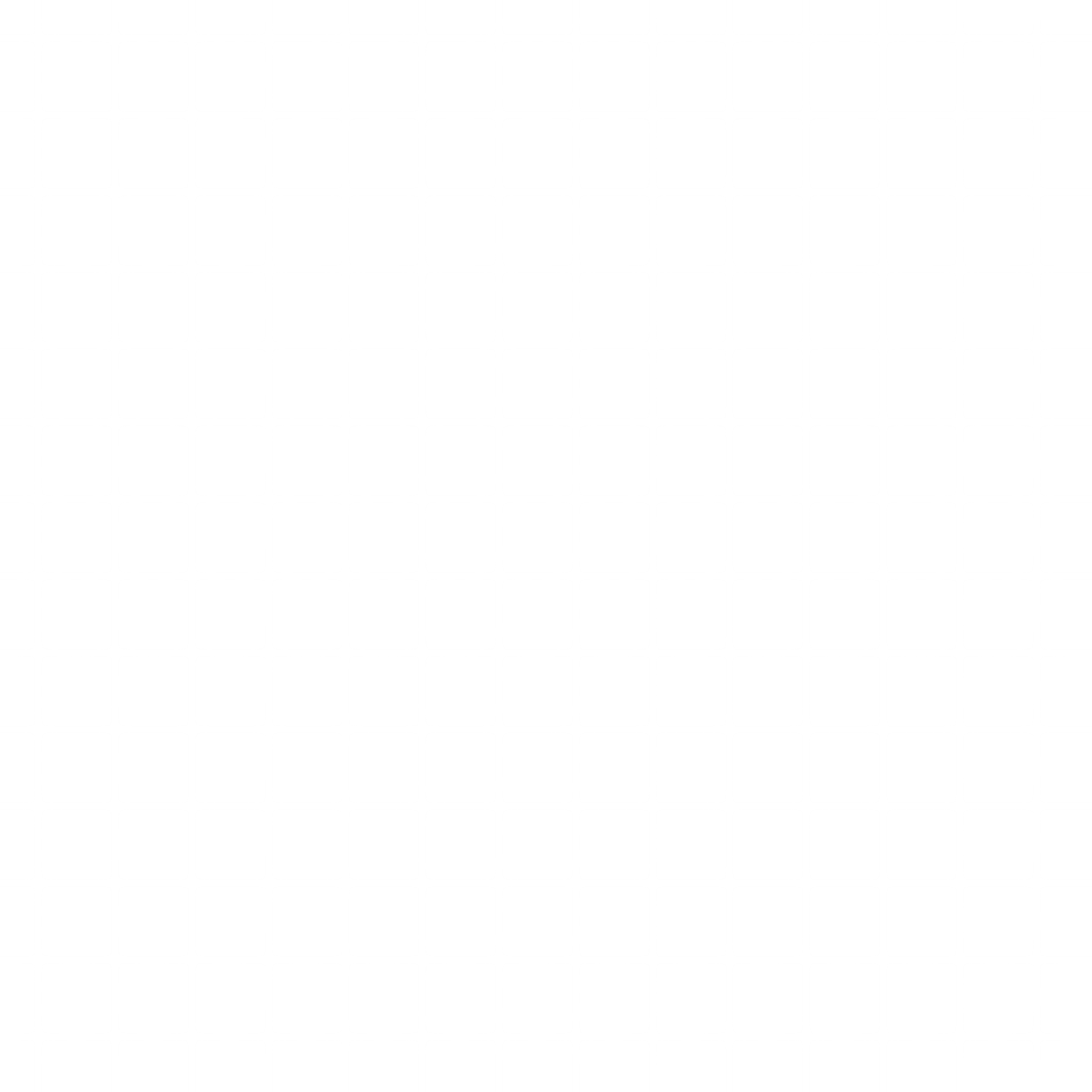 Kể tên một số tên gọi khác của Thành phồ Hồ Chí Minh. Nêu hiểu biết của em về tên gọi đó.
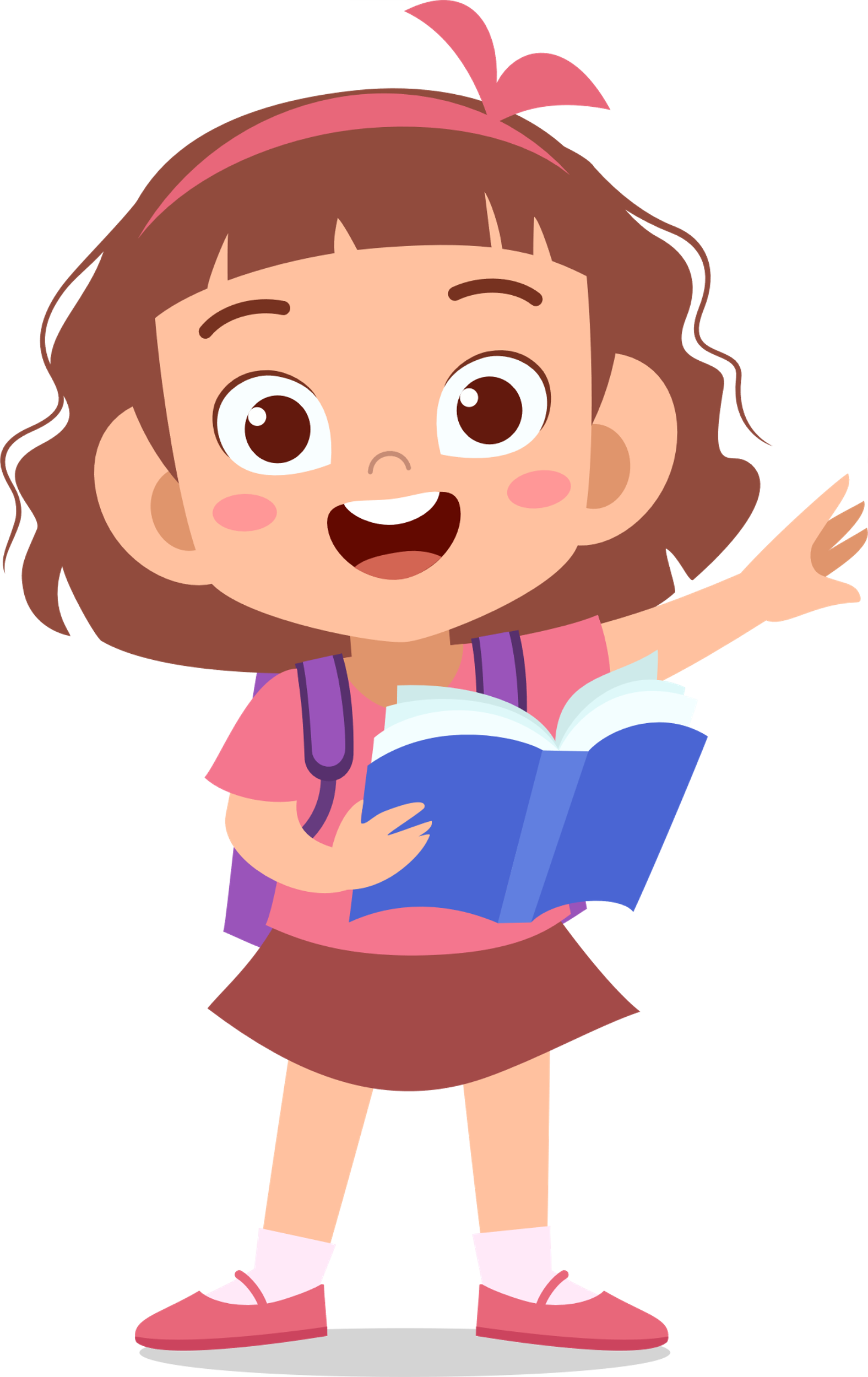 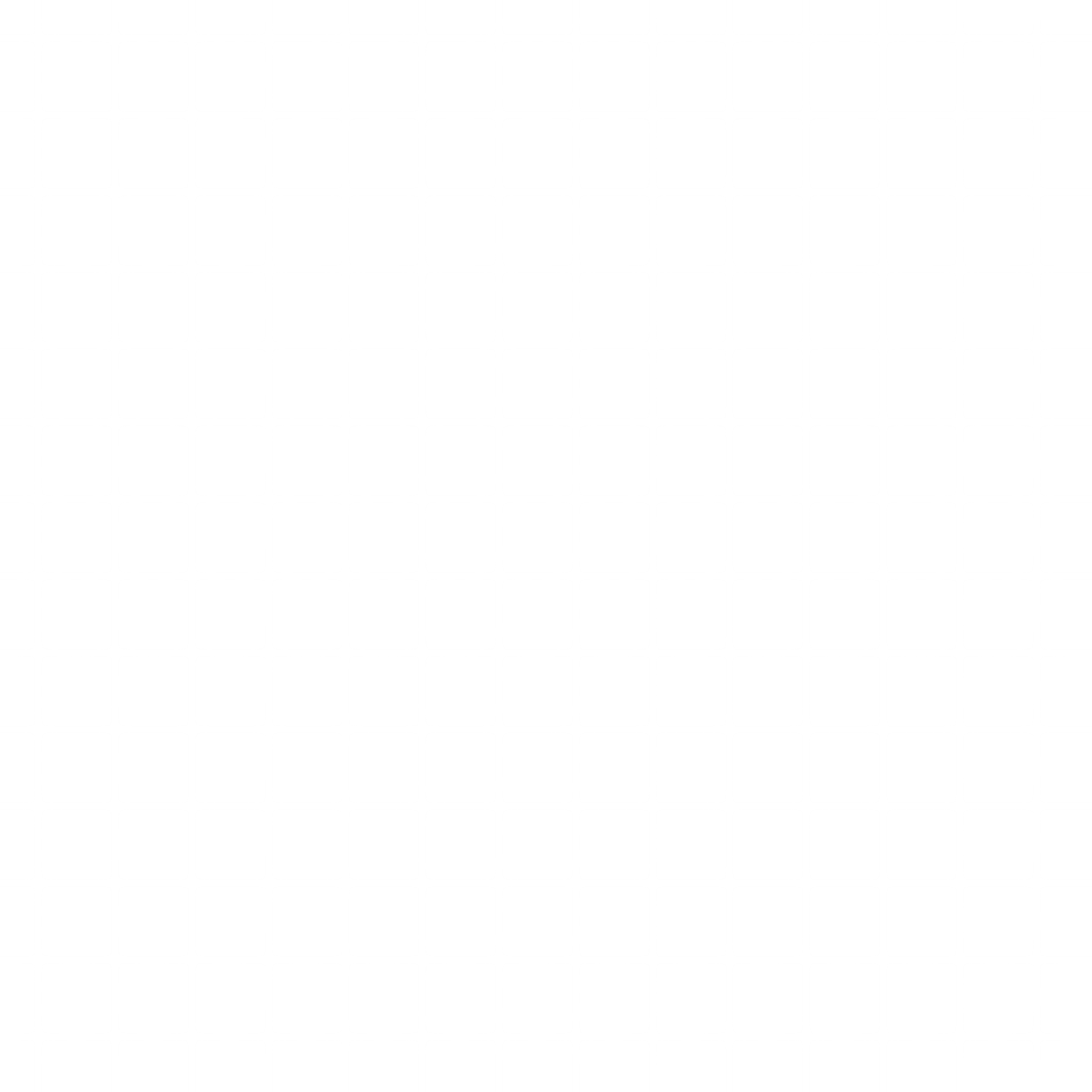 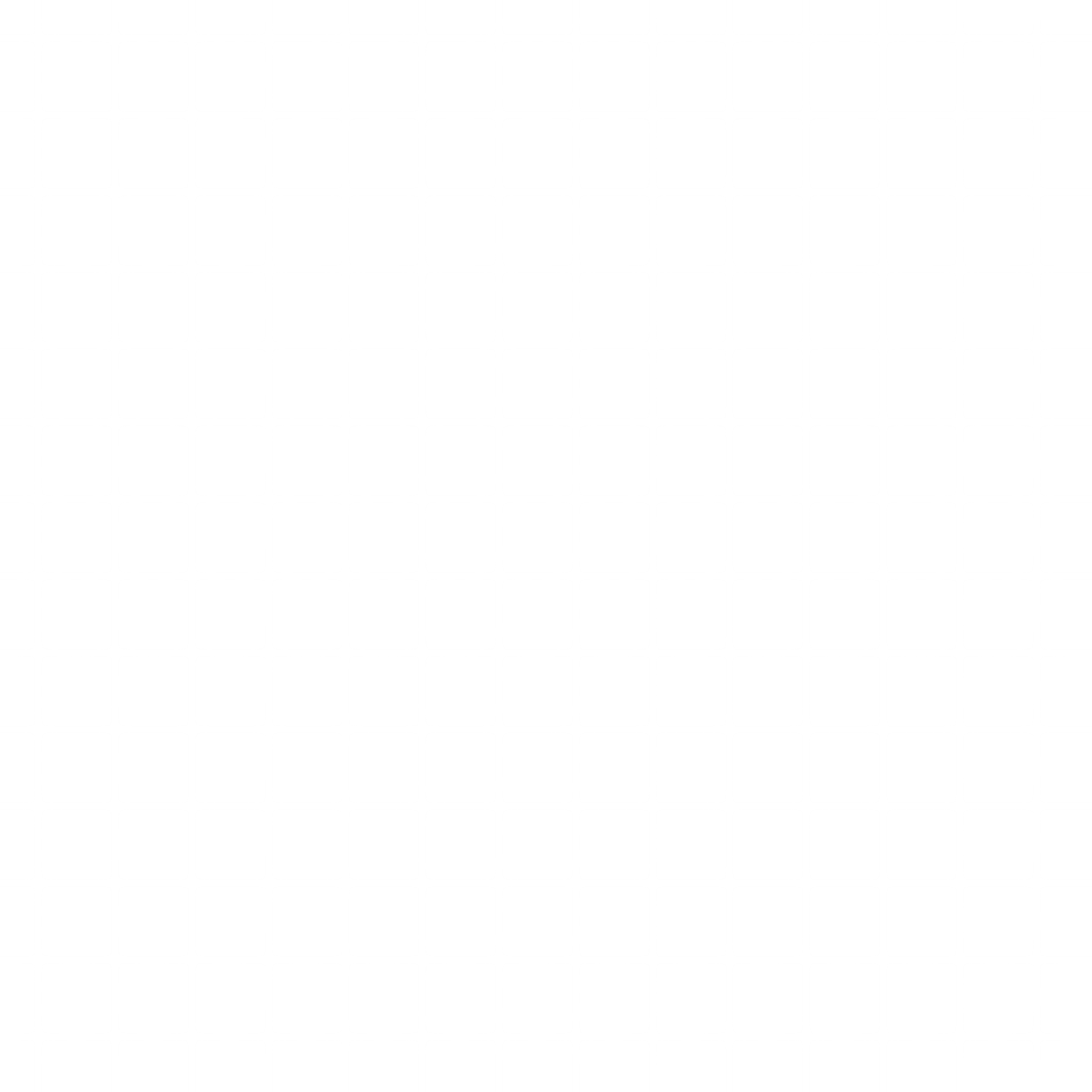 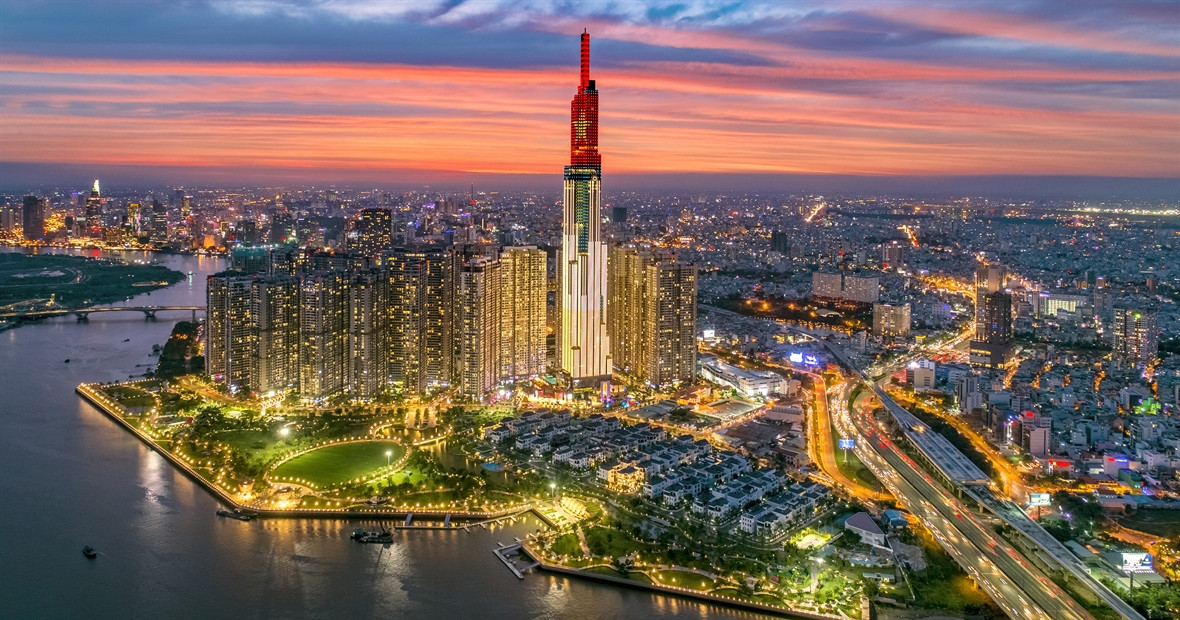 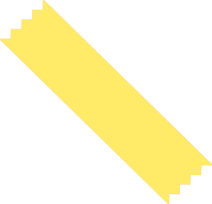 Thành phố này trước đây có nhiều tên gọi khác nhau như: Sài Gòn, Sài Gòn - Chợ Lớn, Sài Gòn - Gia Định;
Từ năm 1976 được đổi tên là Thành phố Hồ Chí Minh.
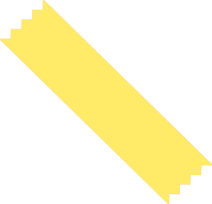 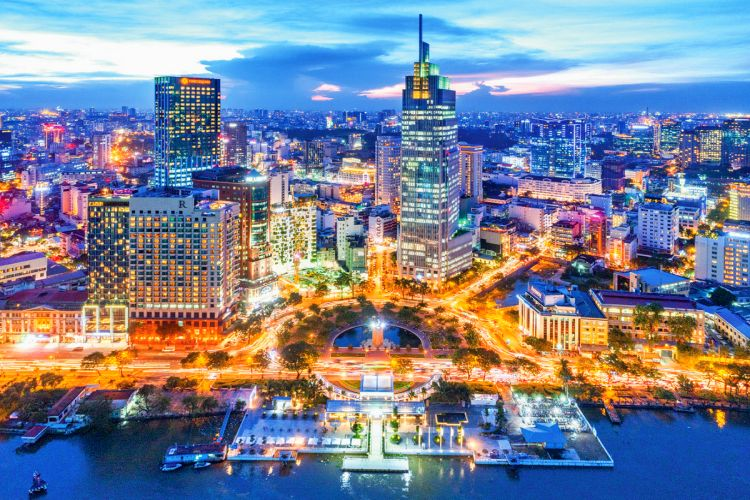 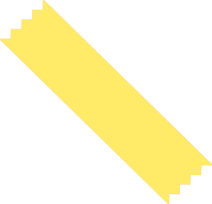 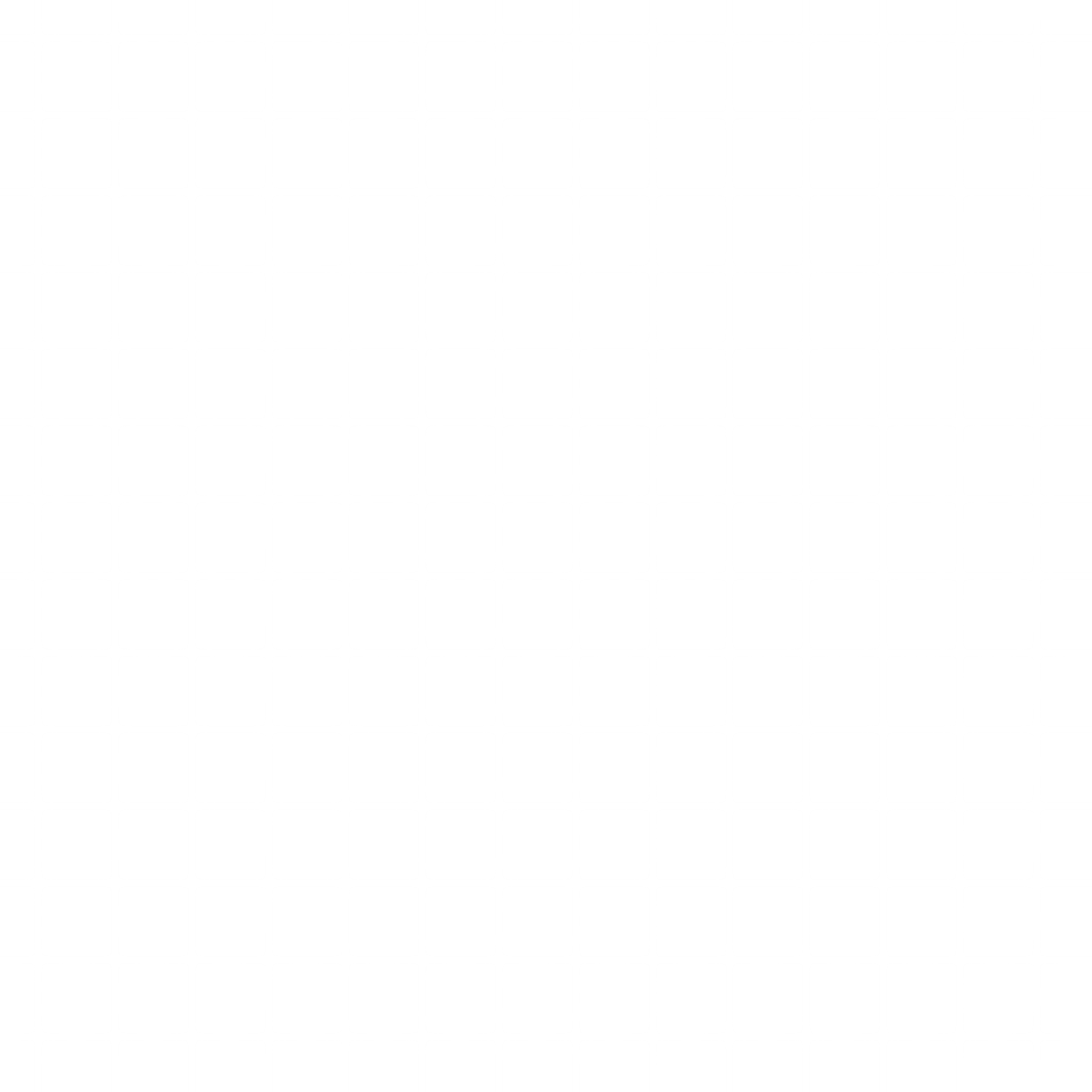 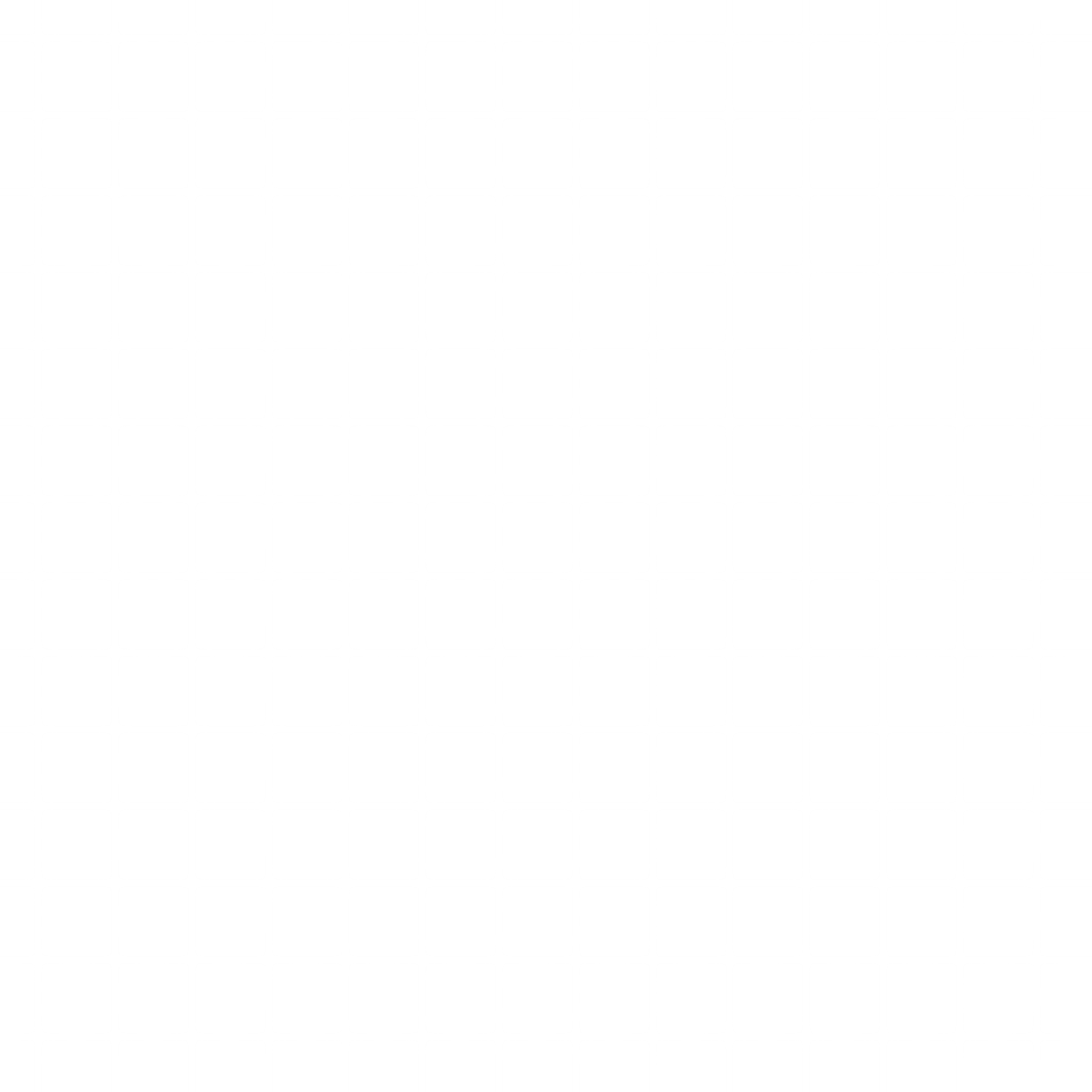 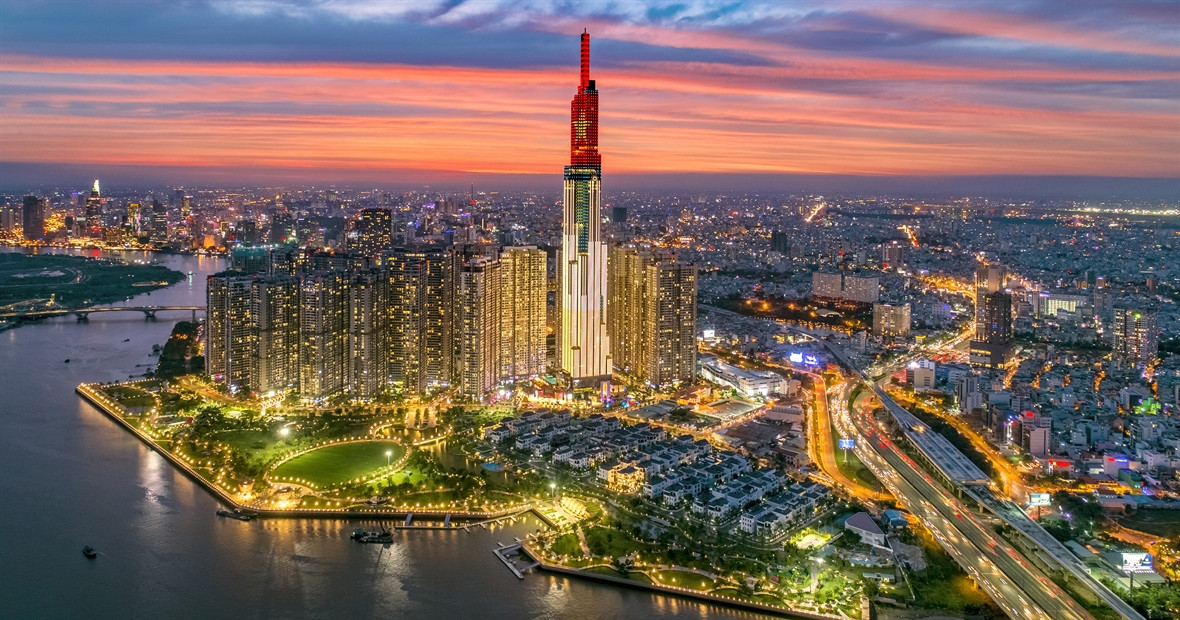 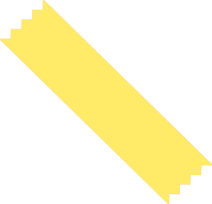 Thành phố này trước đây có nhiều tên gọi khác nhau như: Sài Gòn, Sài Gòn - Chợ Lớn, Sài Gòn - Gia Định;
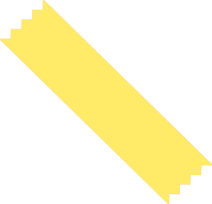 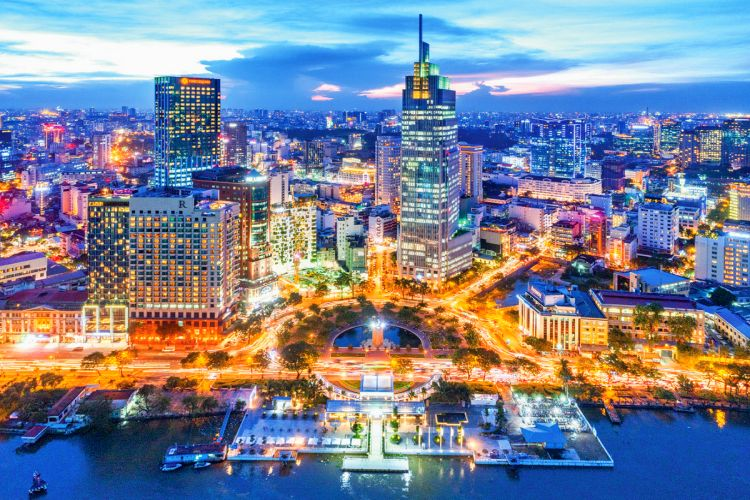 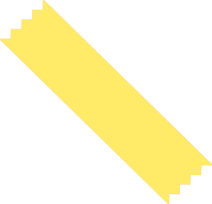 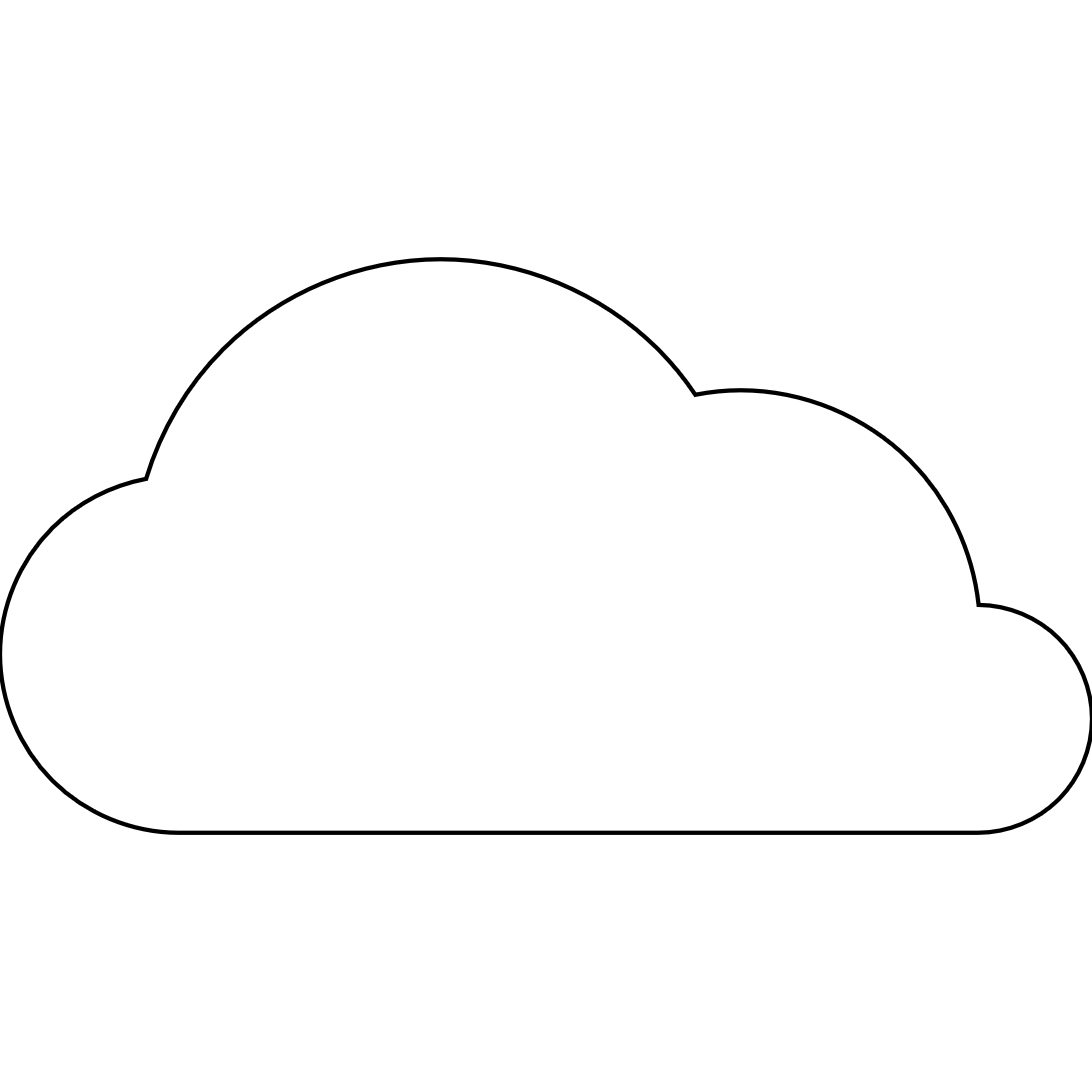 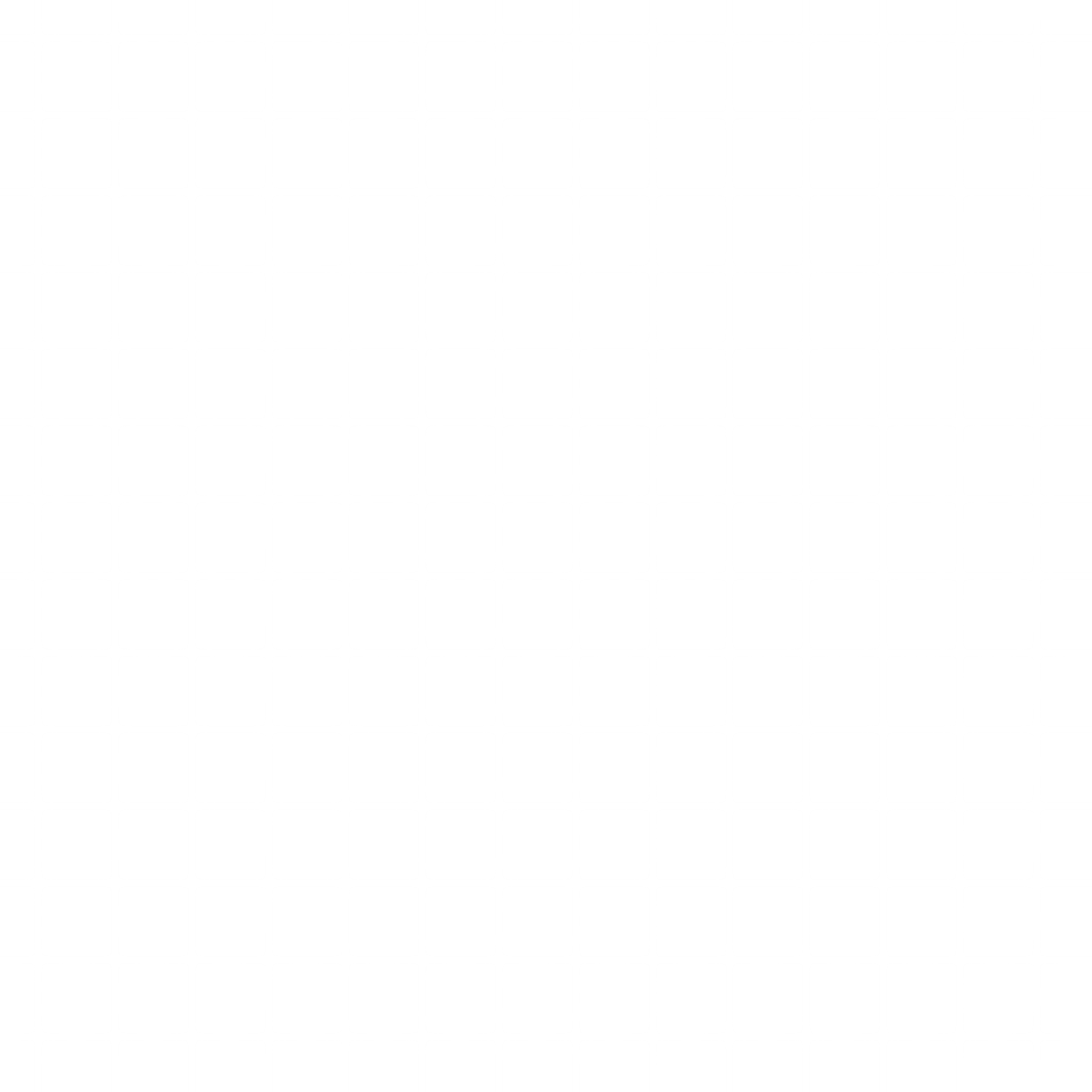 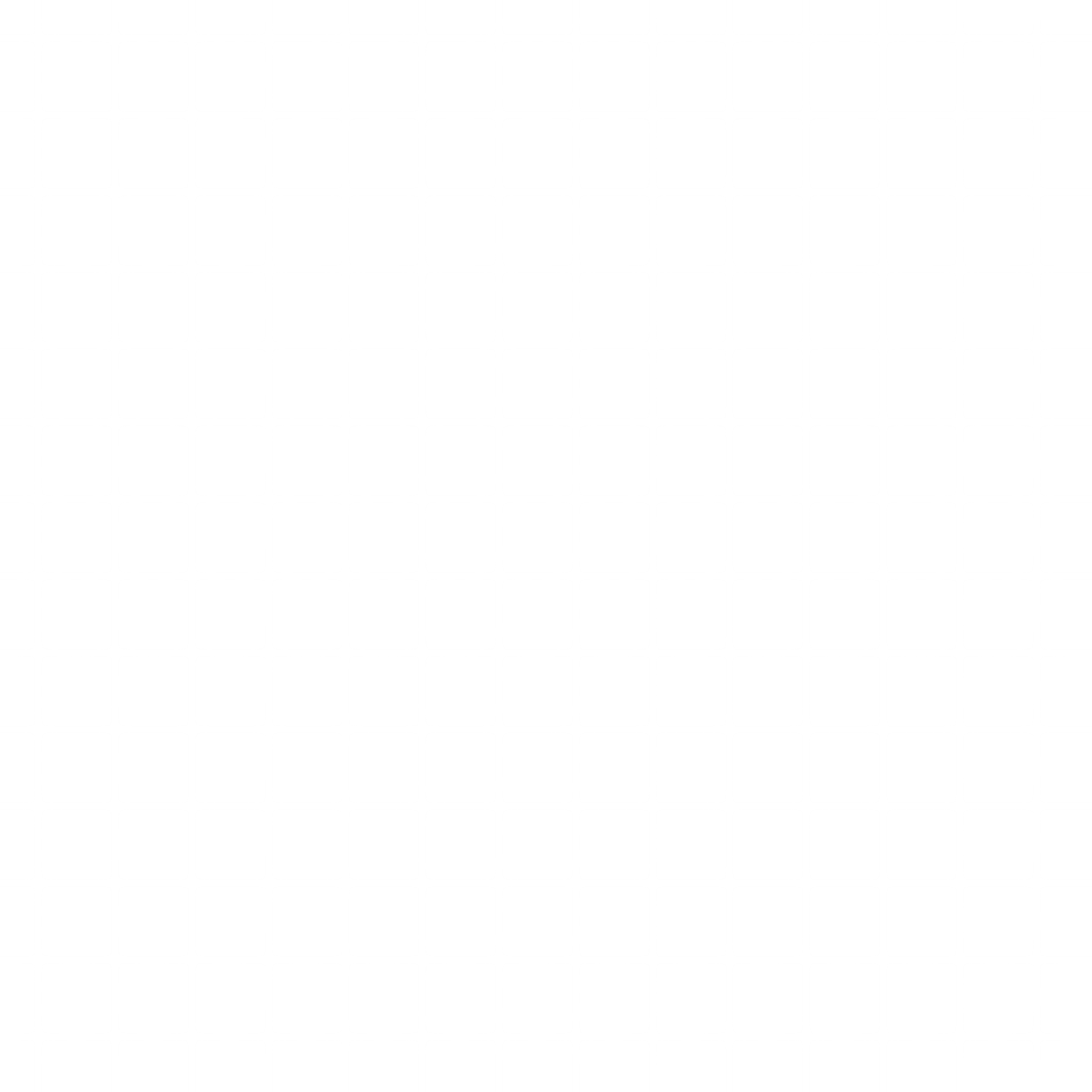 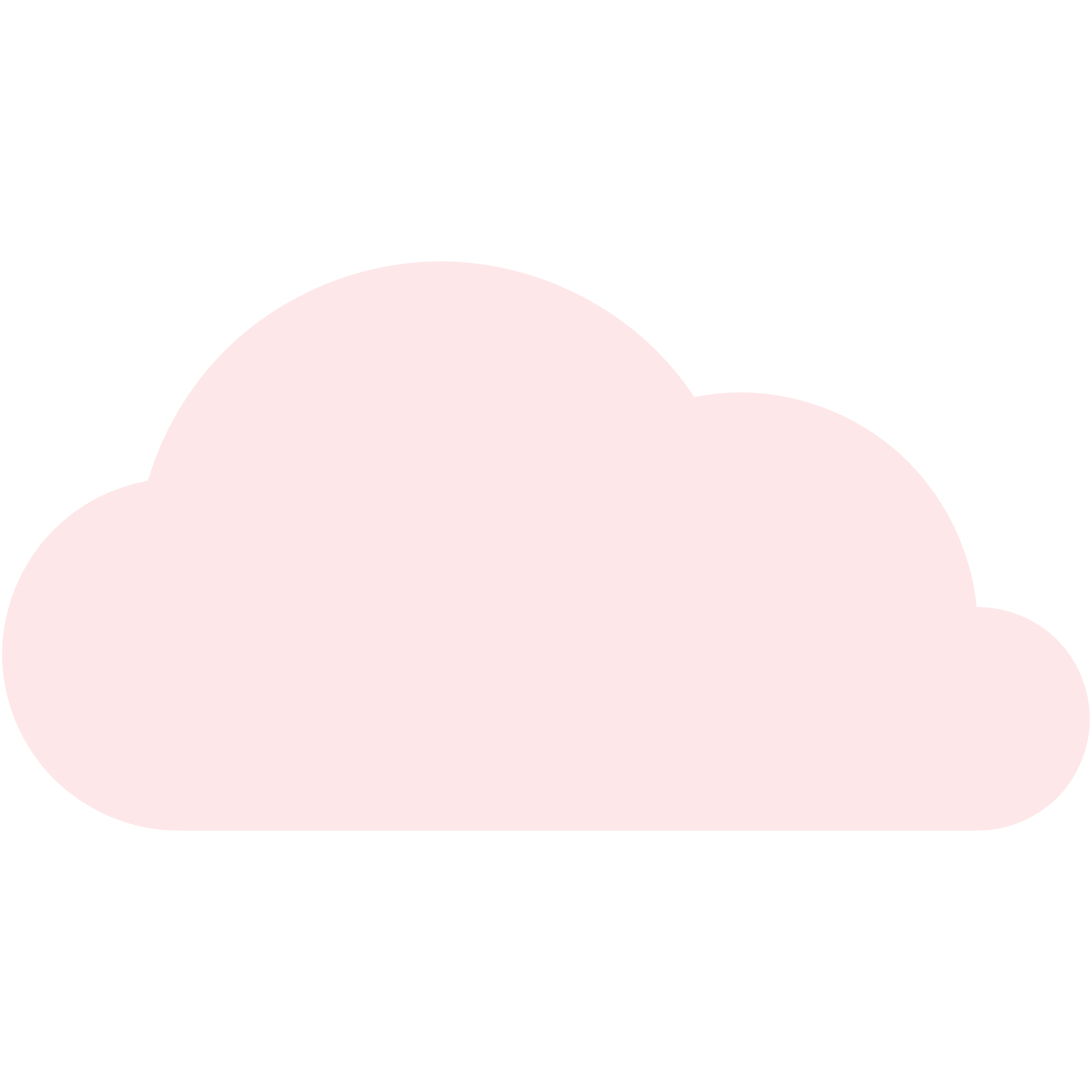 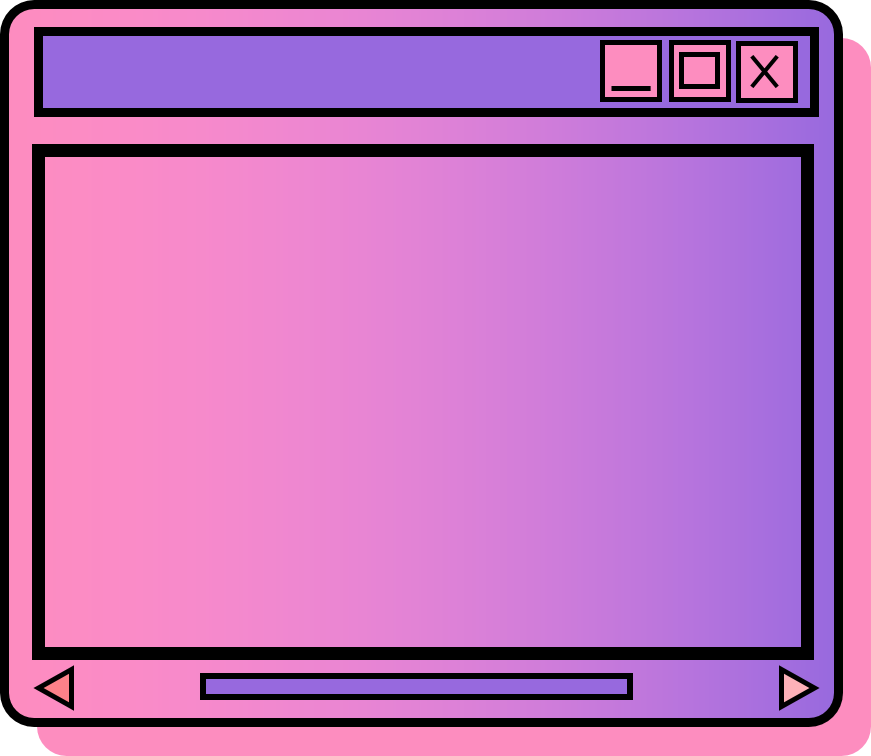 Hoạt động 2
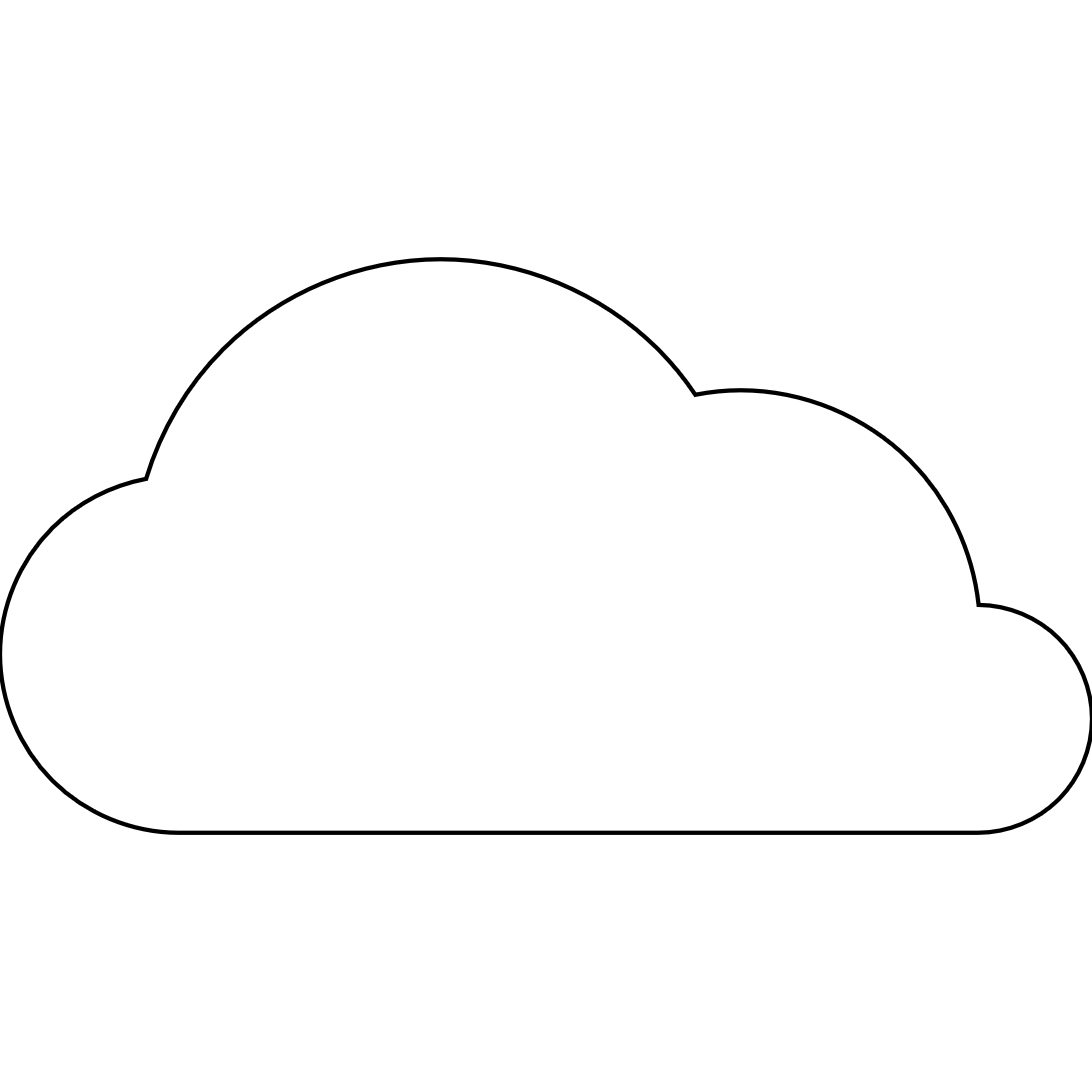 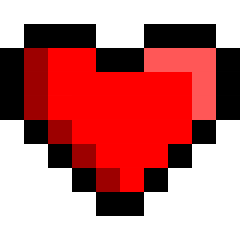 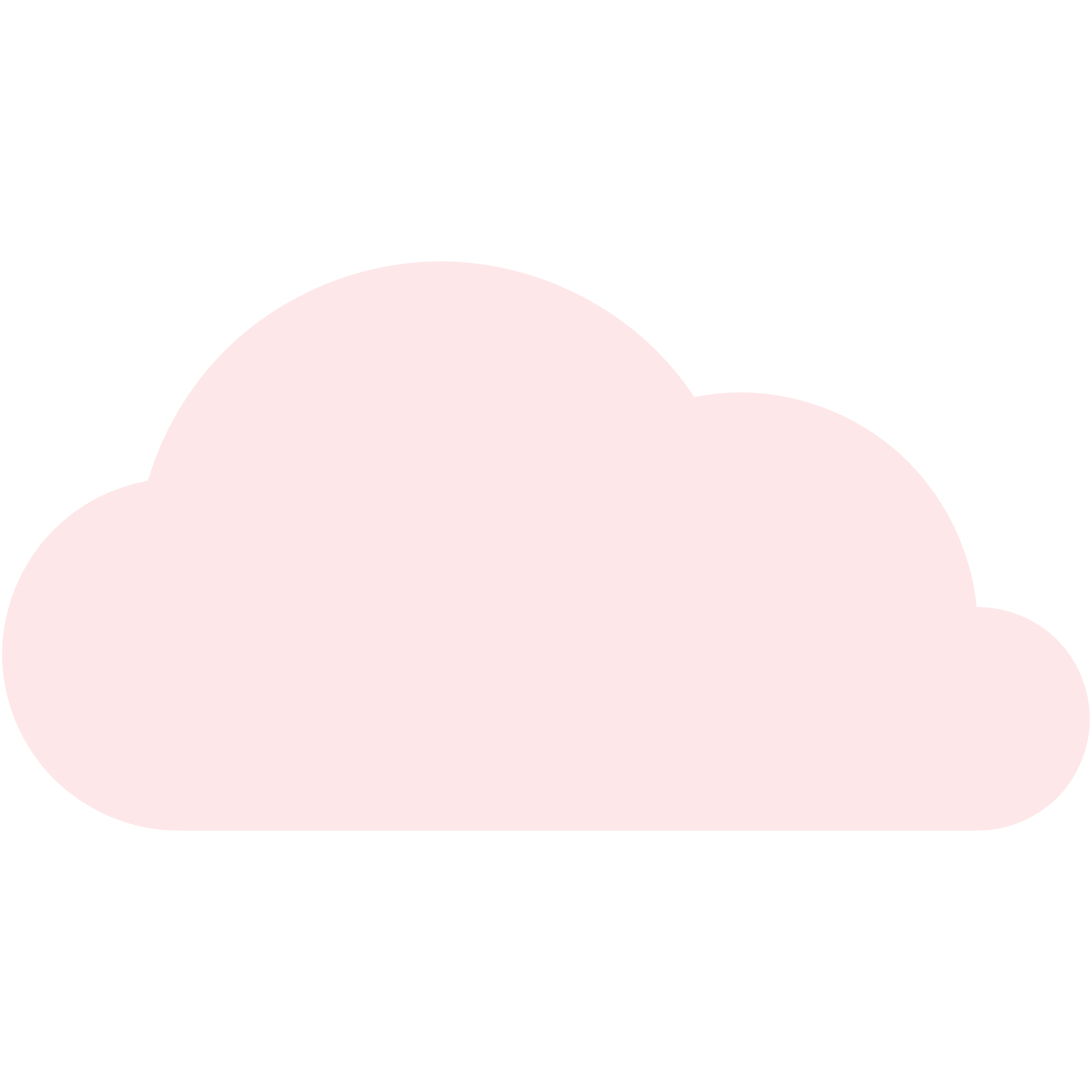 Một số sự kiện lịch sử tiêu biểu
Một số sự kiện lịch sử tiêu biểu
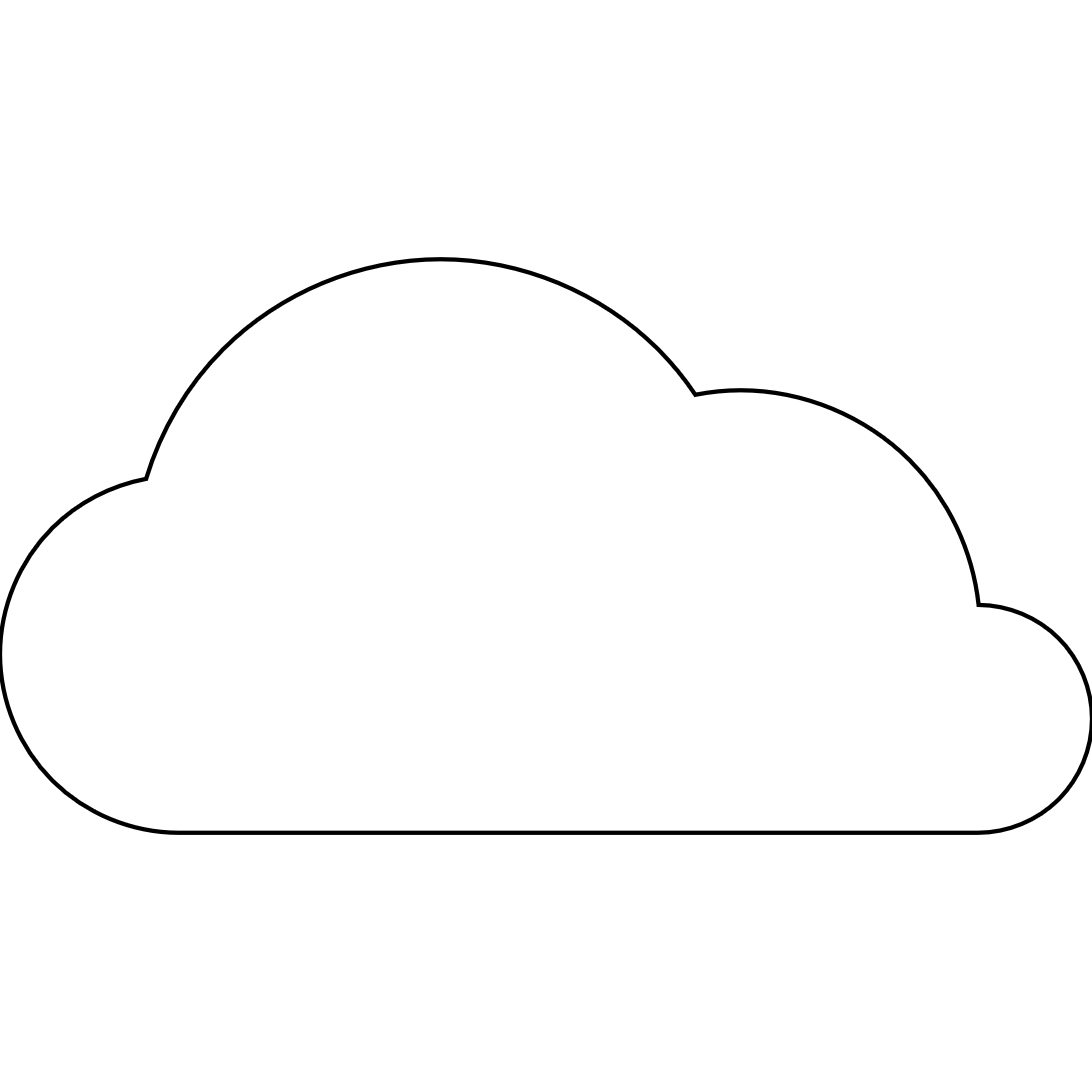 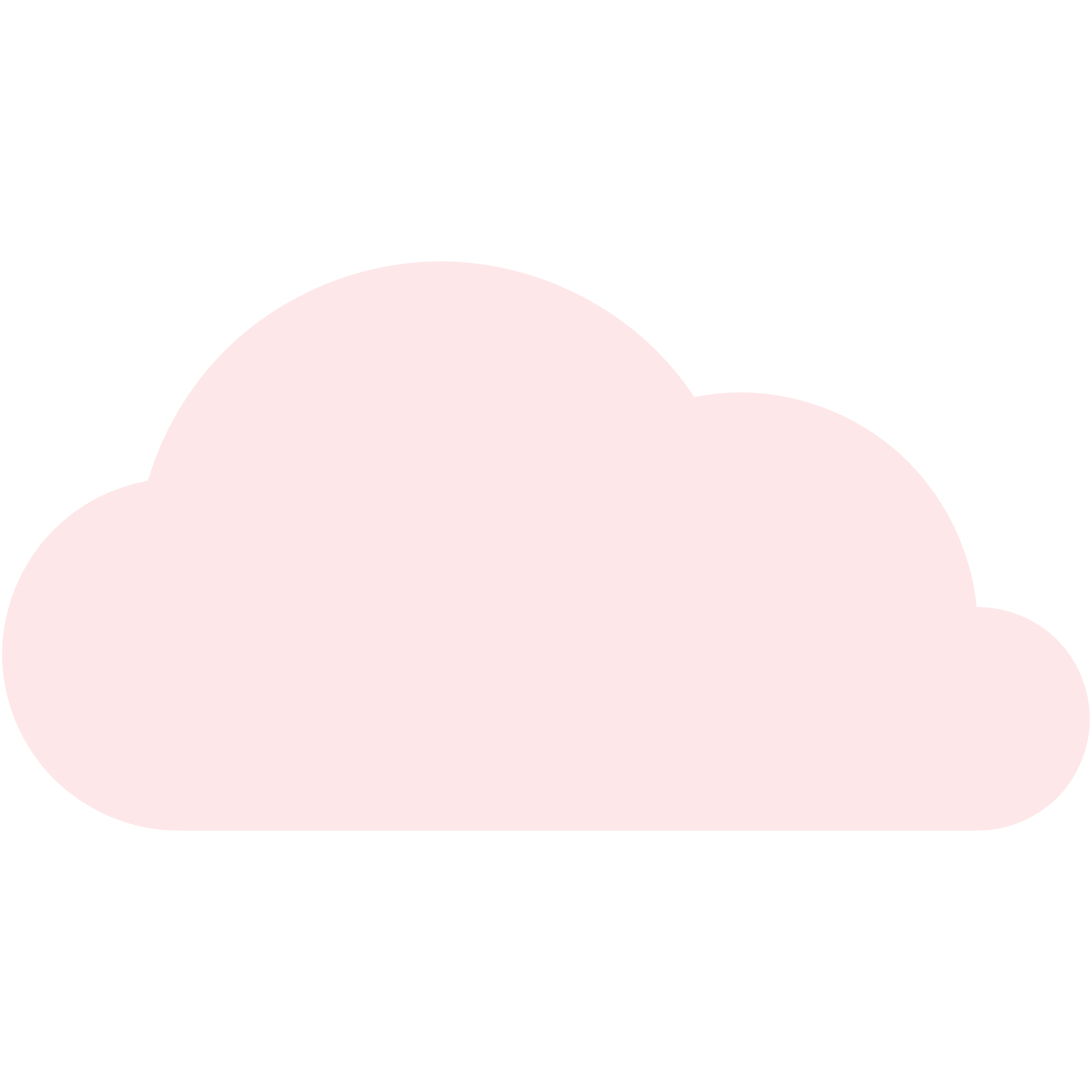 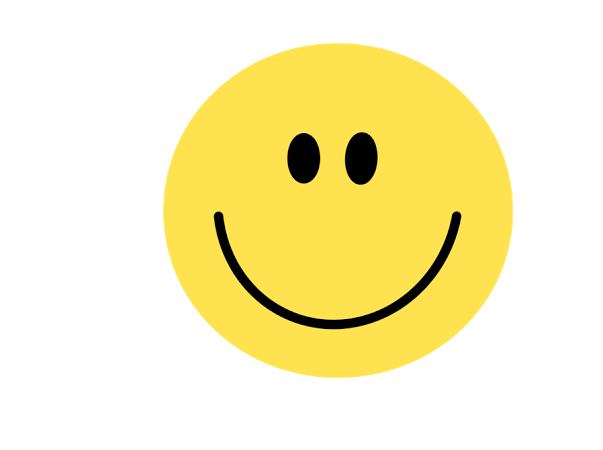 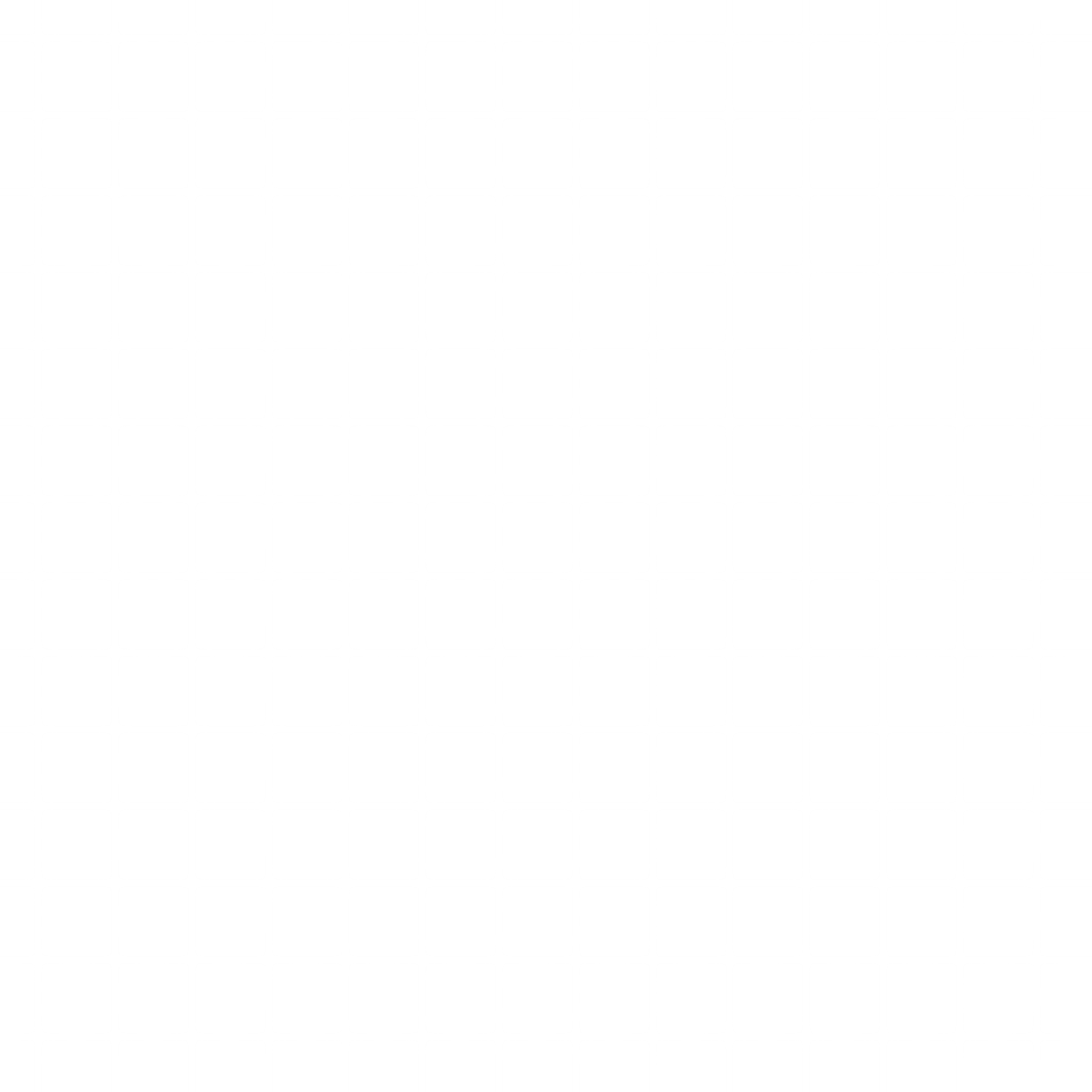 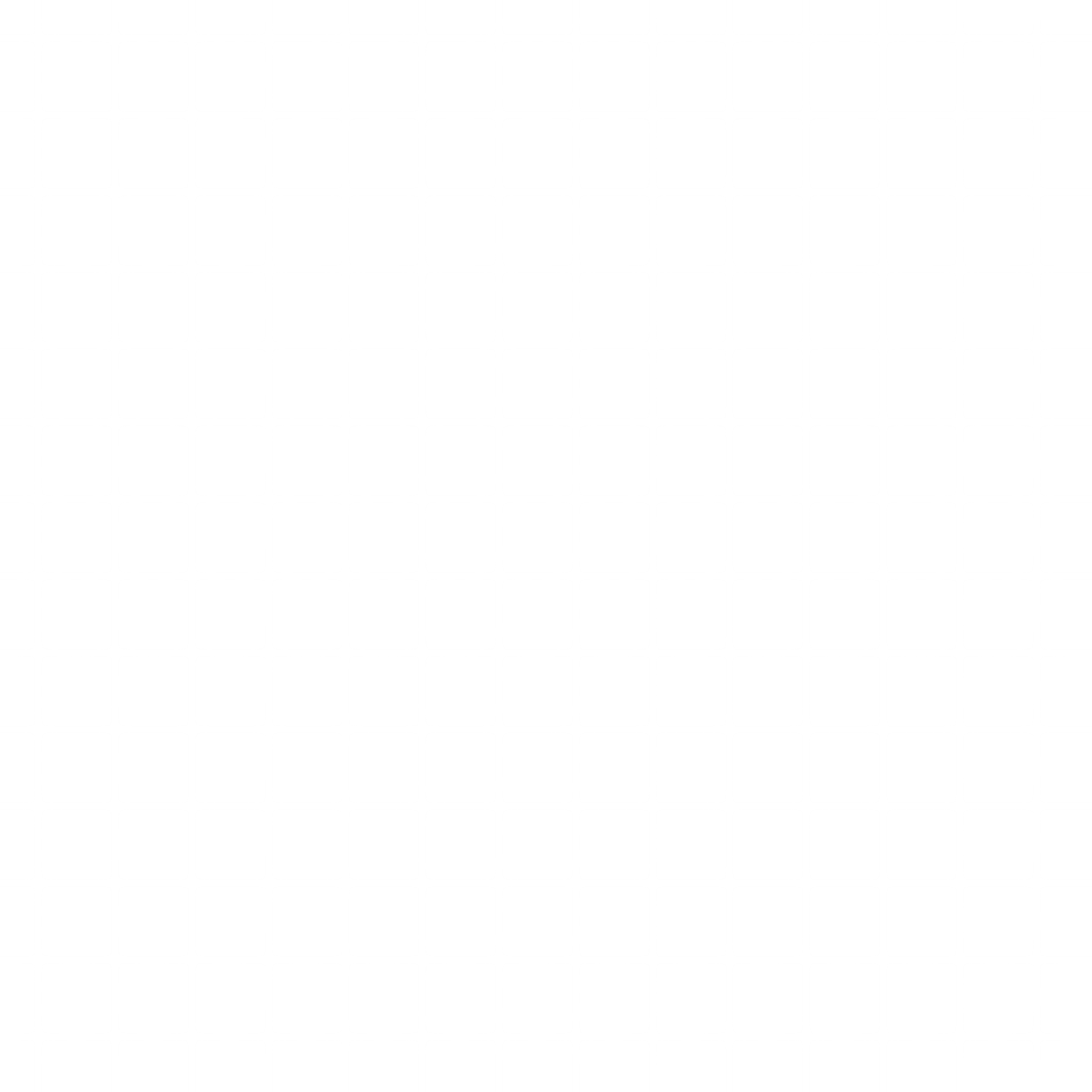 Đọc thông tin, quan sát hình 3, 4 SKG thảo luận và nêu được một số sự kiện lịch sử tiêu biểu với Thành phố Hồ Chí Minh
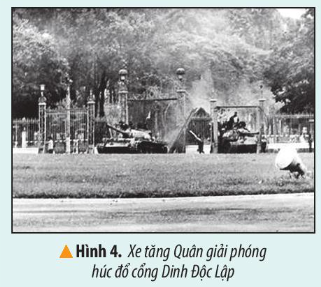 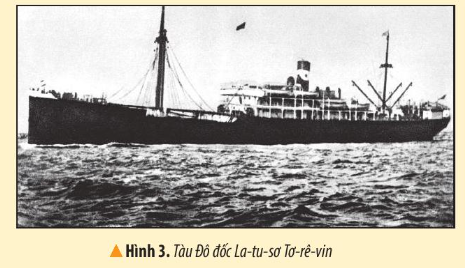 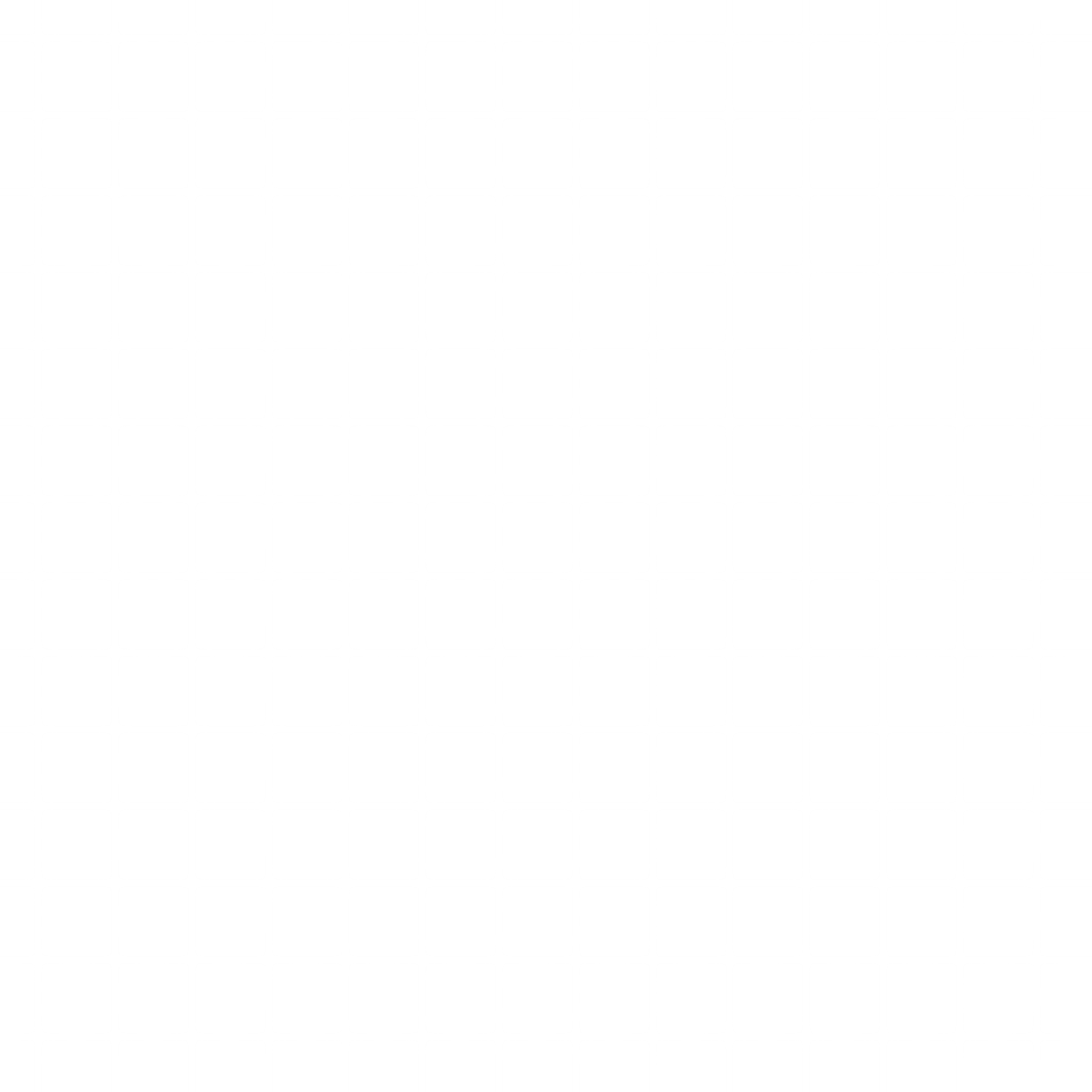 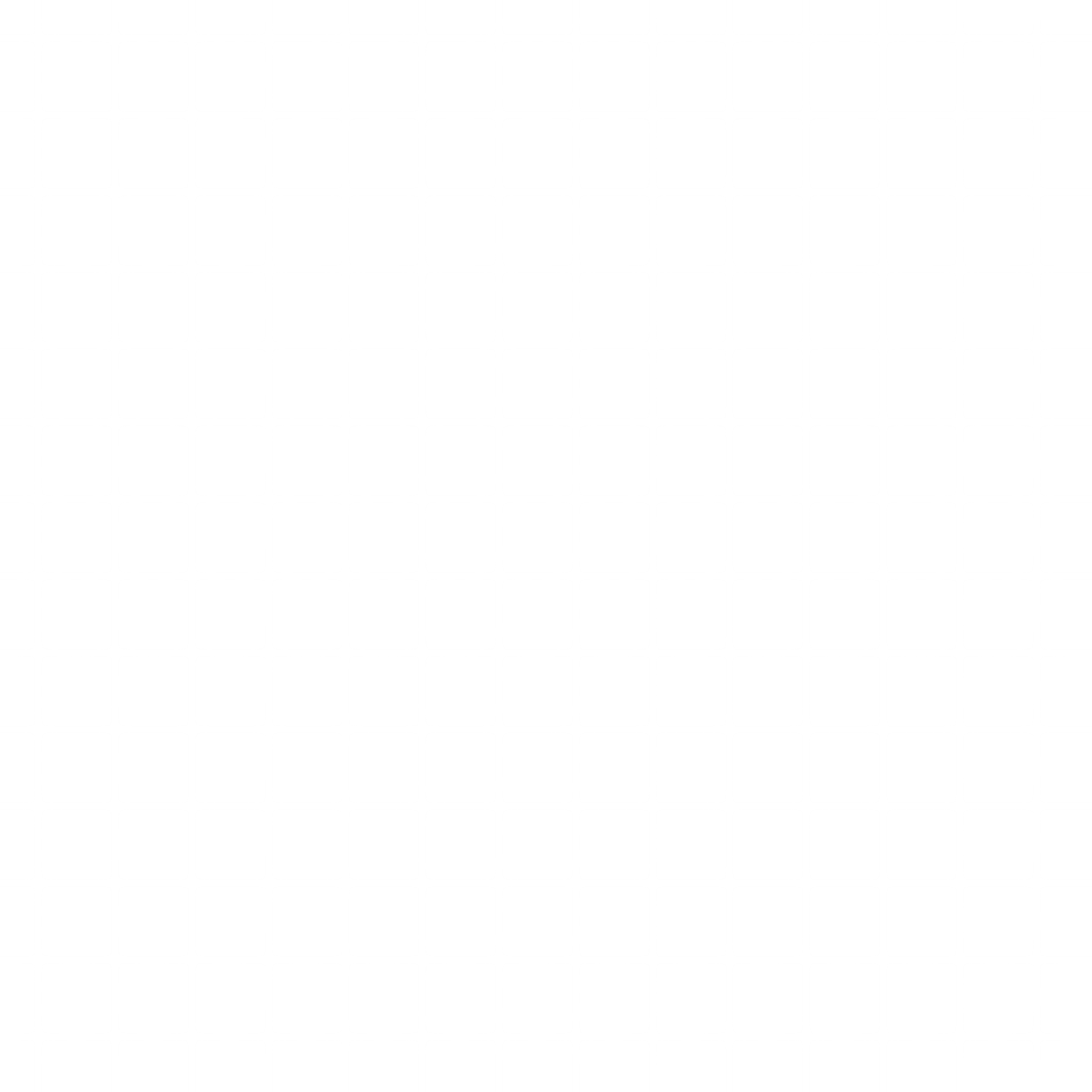 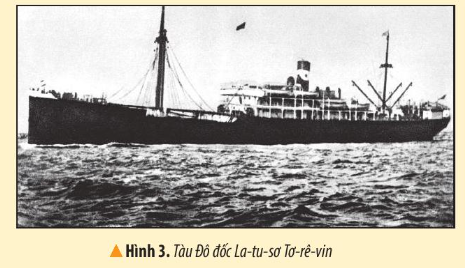 - Ngày 5/6/1911, Nguyễn Tất Thành với tên gọi là Văn Ba đã rời Bến Nhà Rồng, ra đi tìm đường cứu nước.
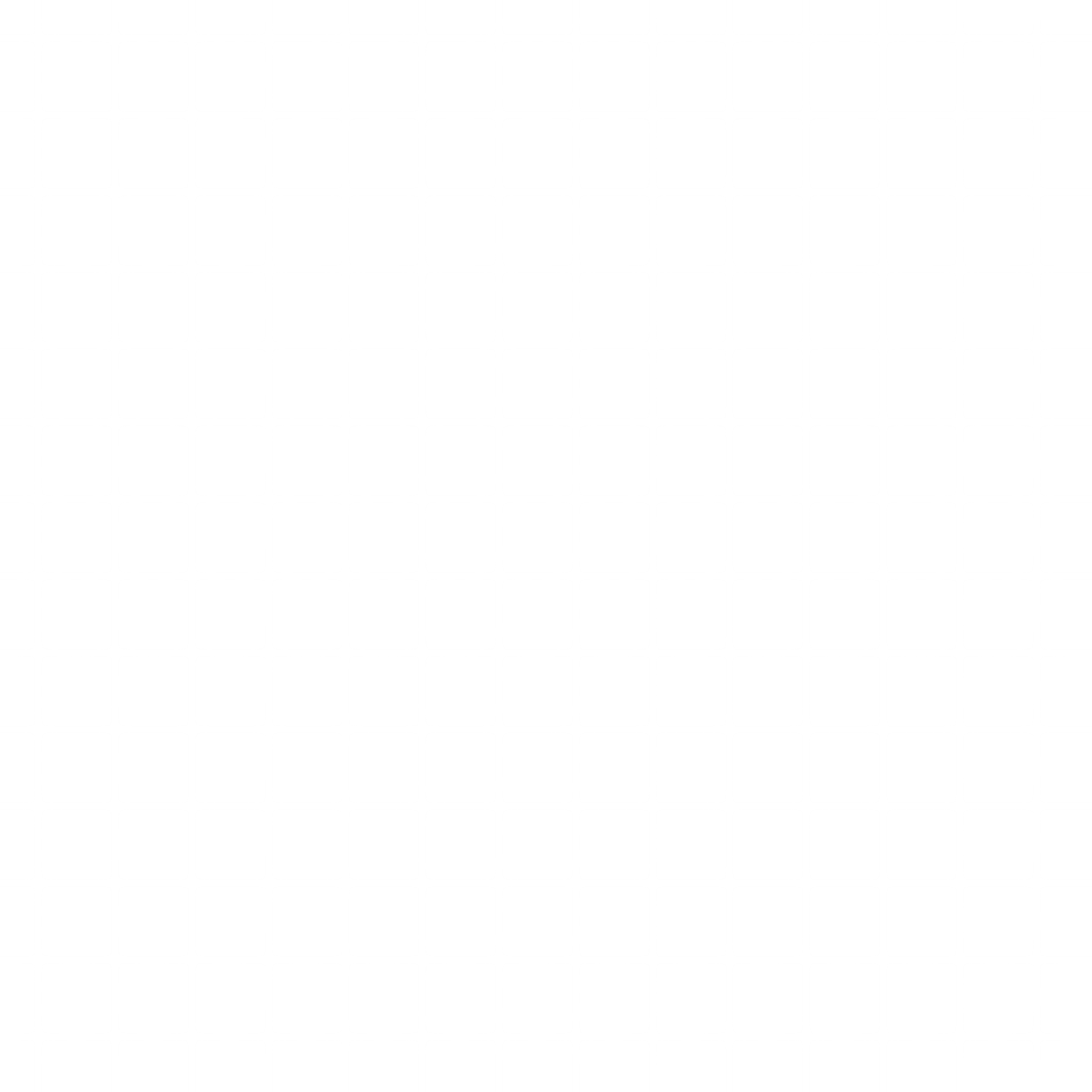 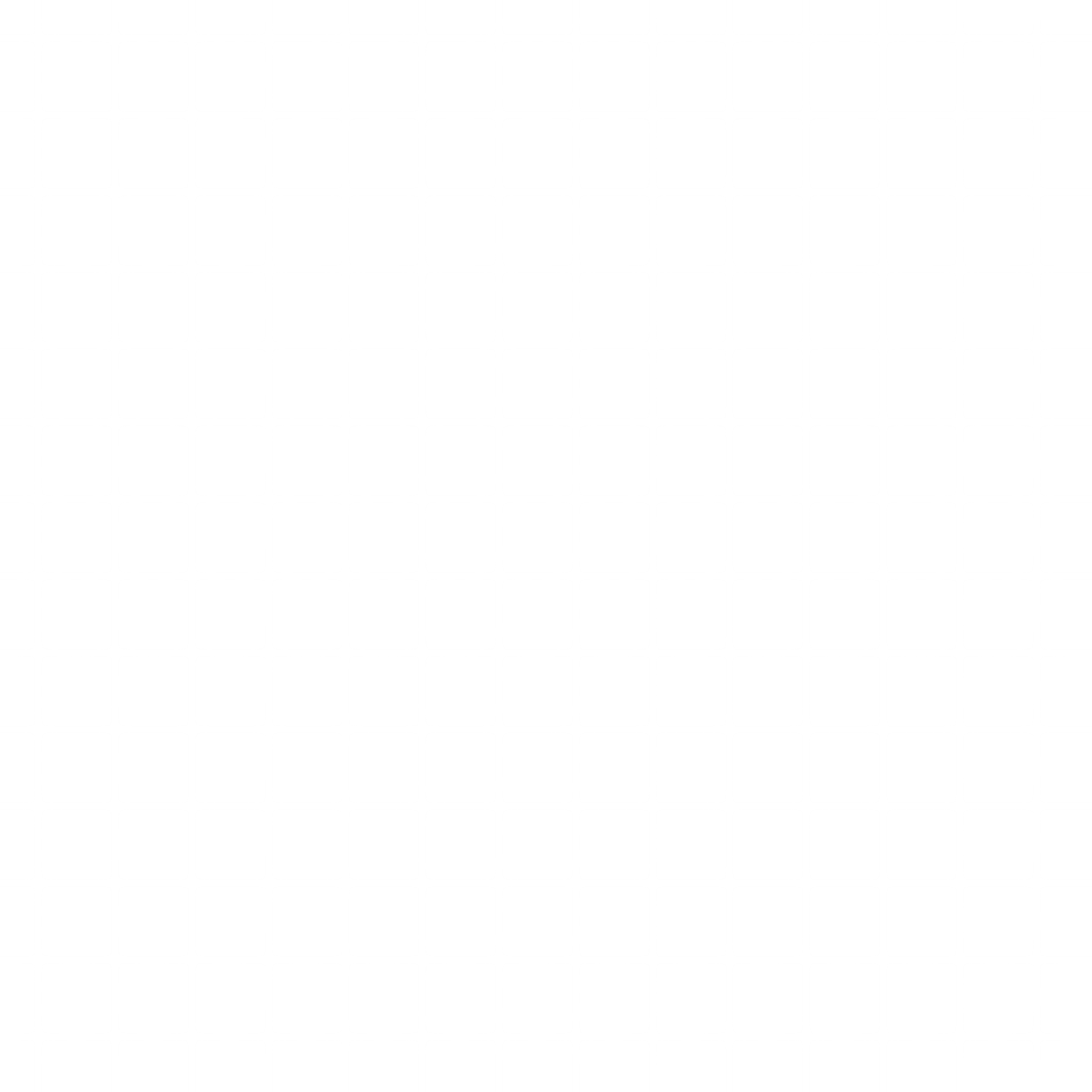 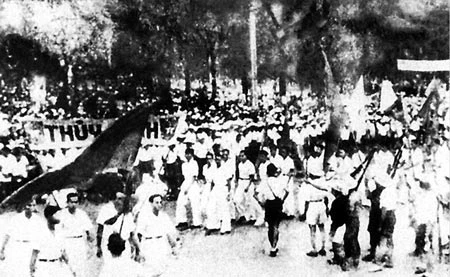 Tháng 8/1945, nhân dân Sài Gòn - Chợ Lớn giành được chính quyền.
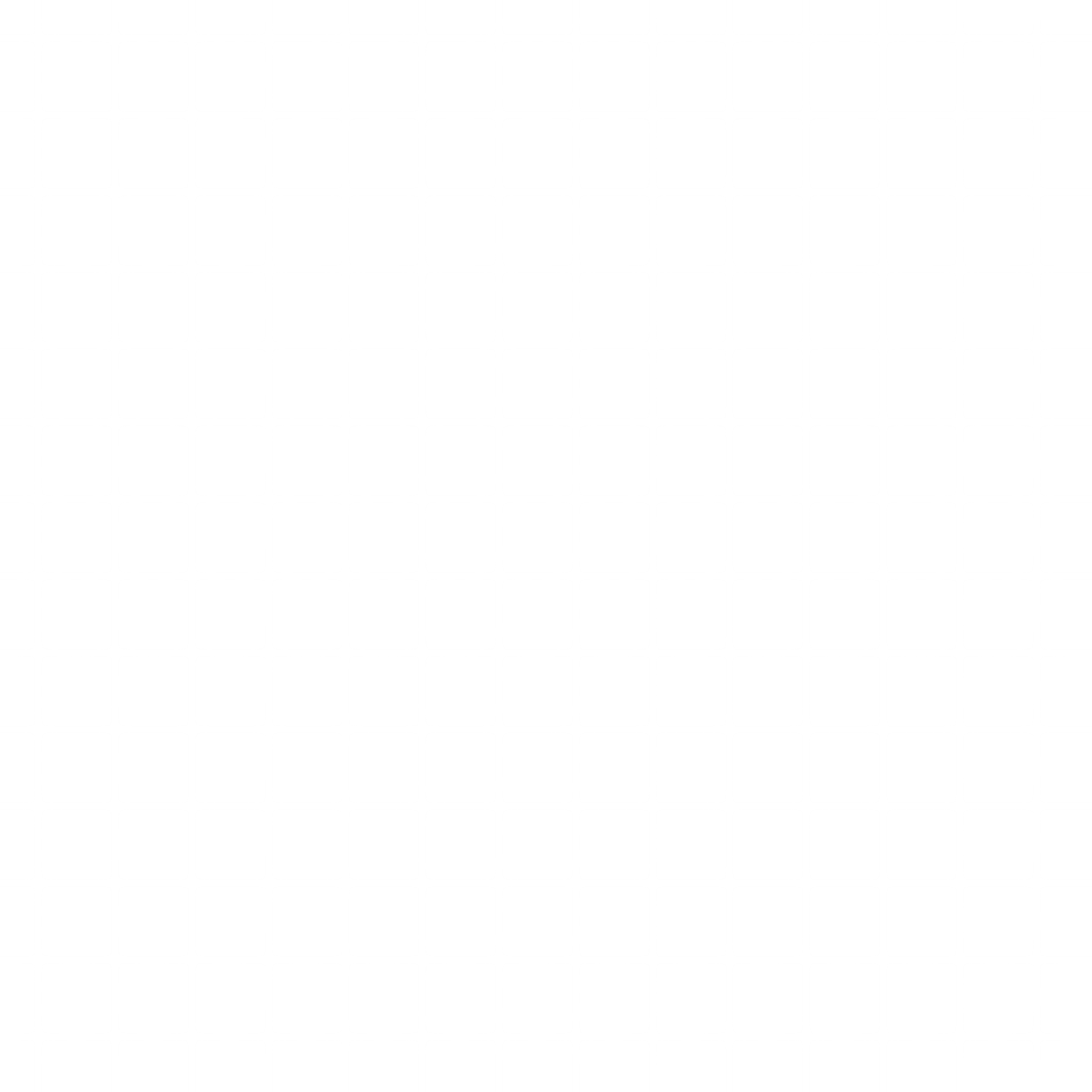 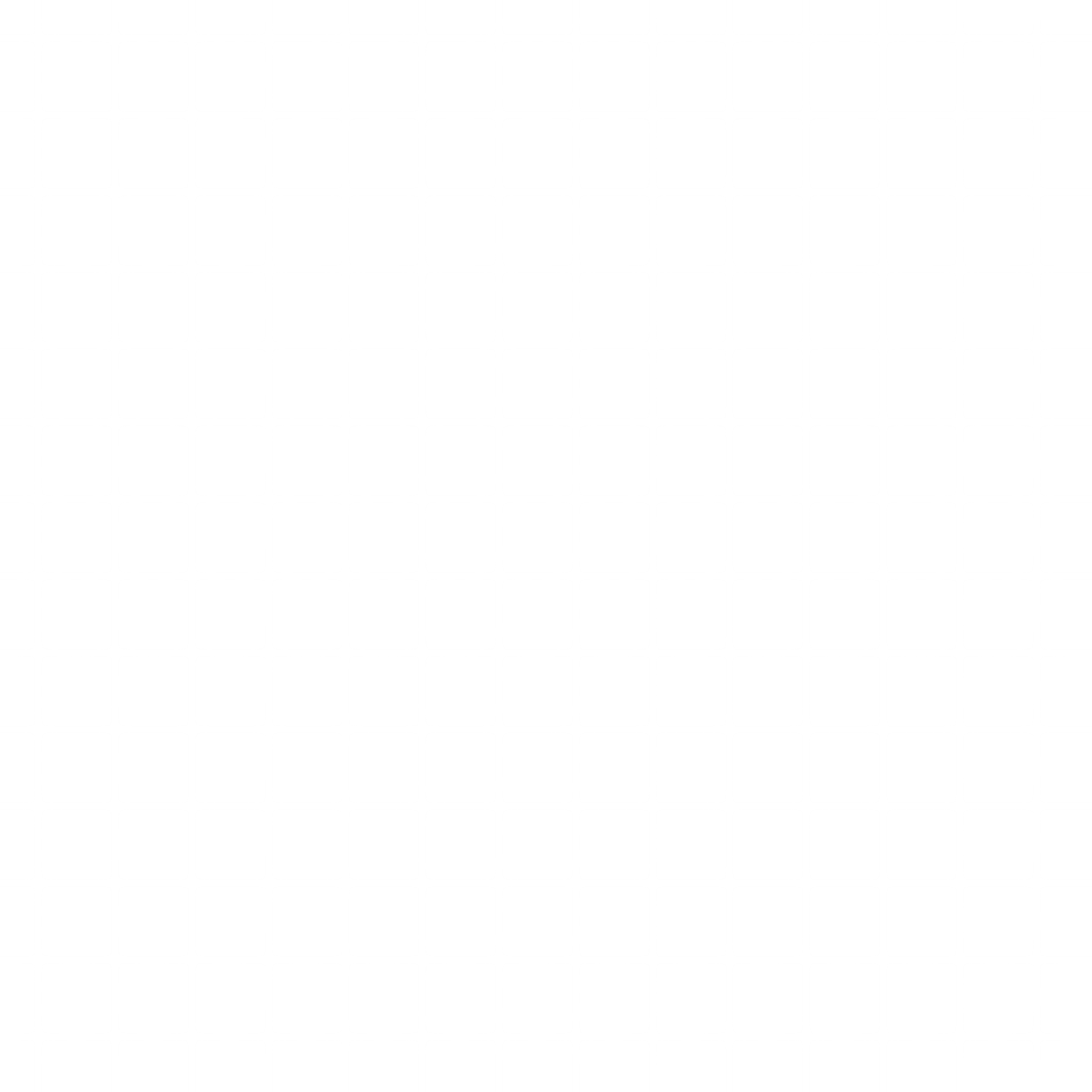 Ngày 30/4/1975, Lữ đoàn xe tăng 2030 tiến về Dinh Độc Lập. Xe tăng 390 tiến bào húc đổ cổng chính của Dinh, mở đường cho các xe khác thẳng tiến vào bên trong. Chiến dịch Hồ Chí Minh kết thúc thắng lợi.
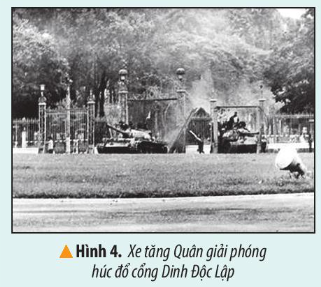 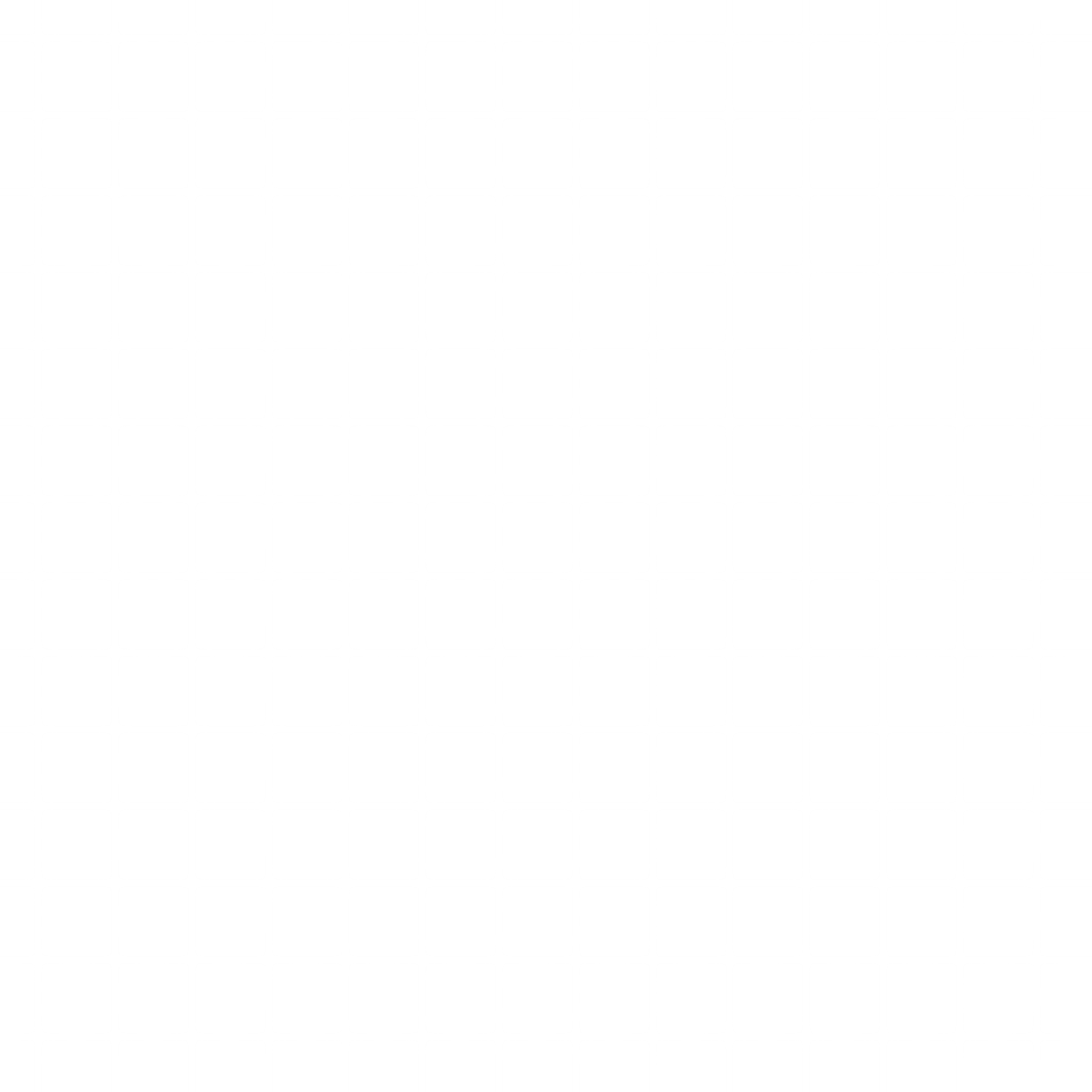 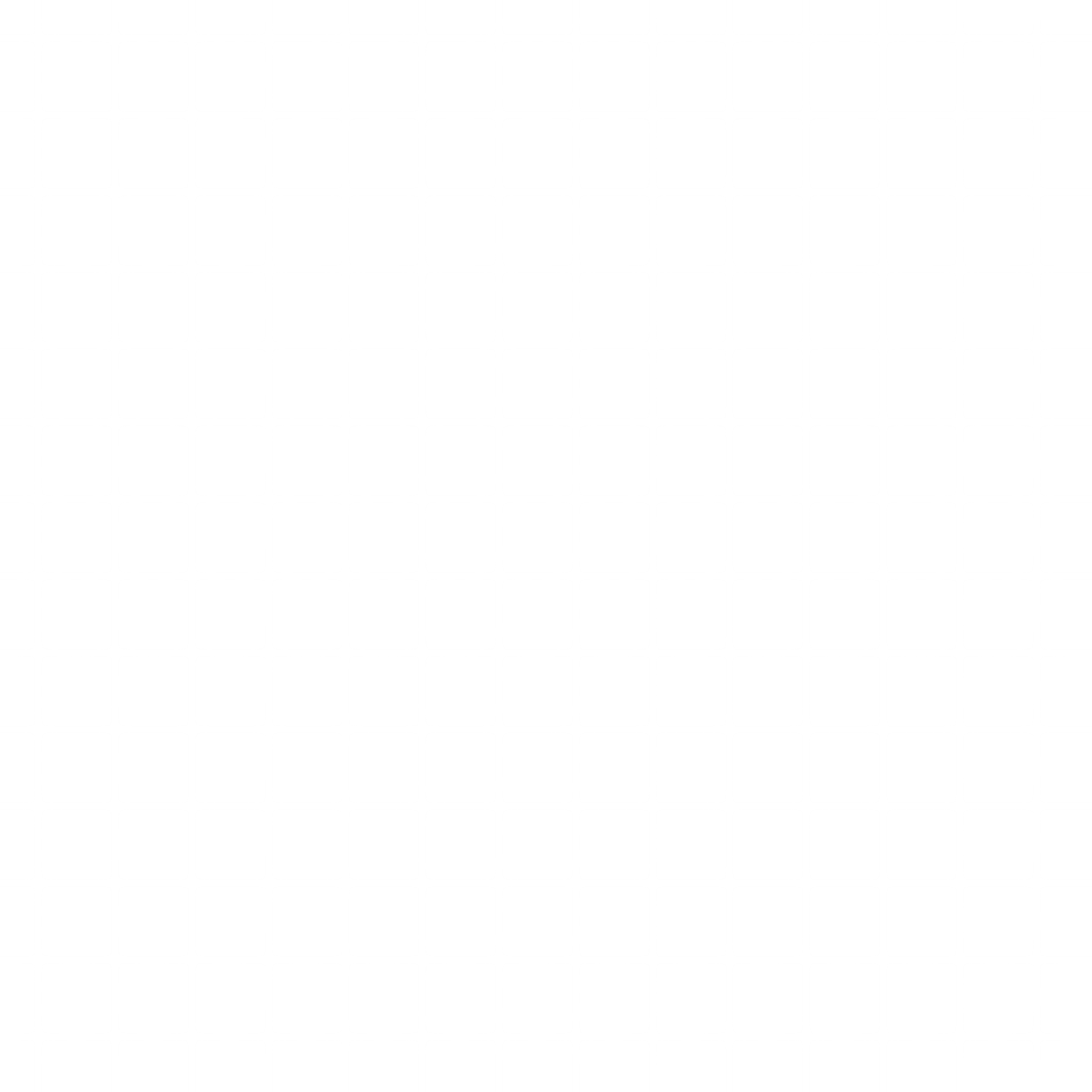 Kể lại một câu chuyện lịch sử được giới thiệu trong bài học.
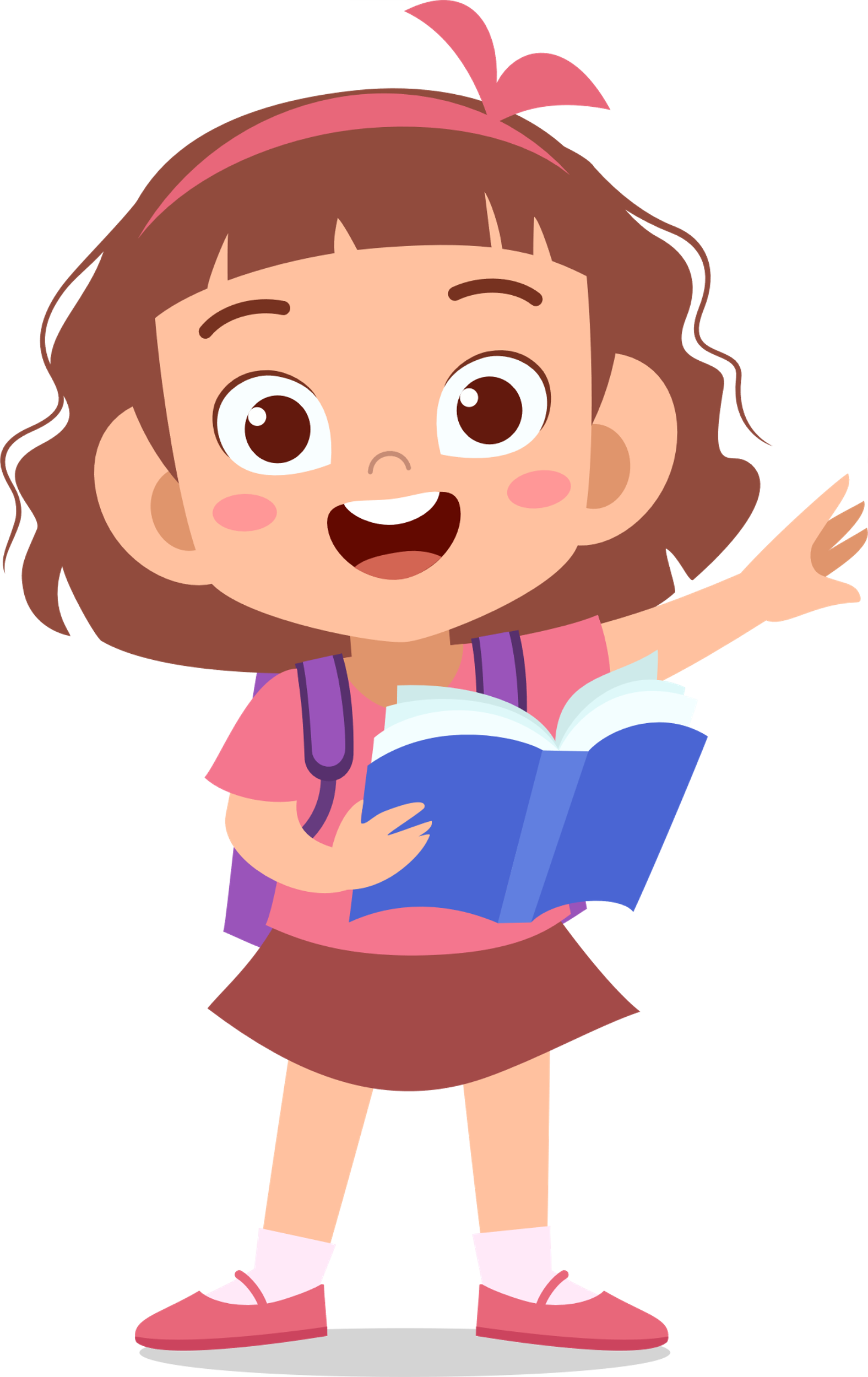 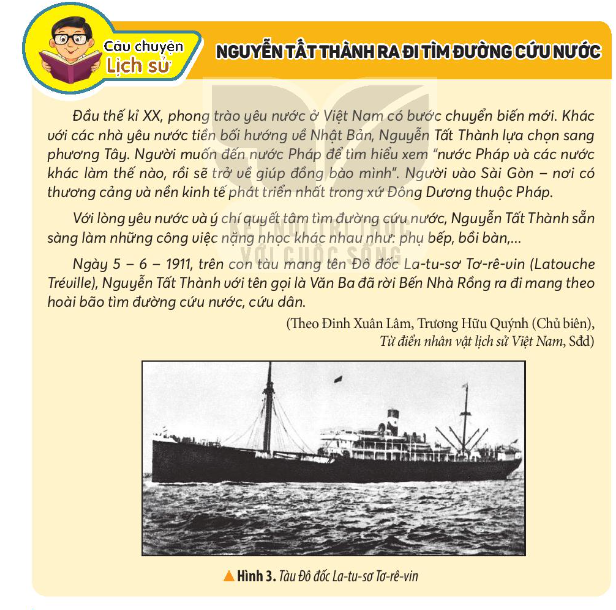 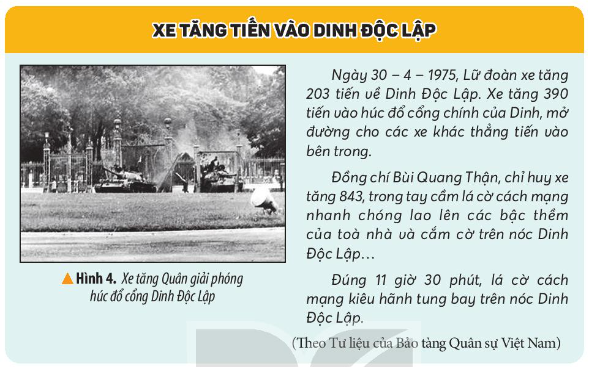 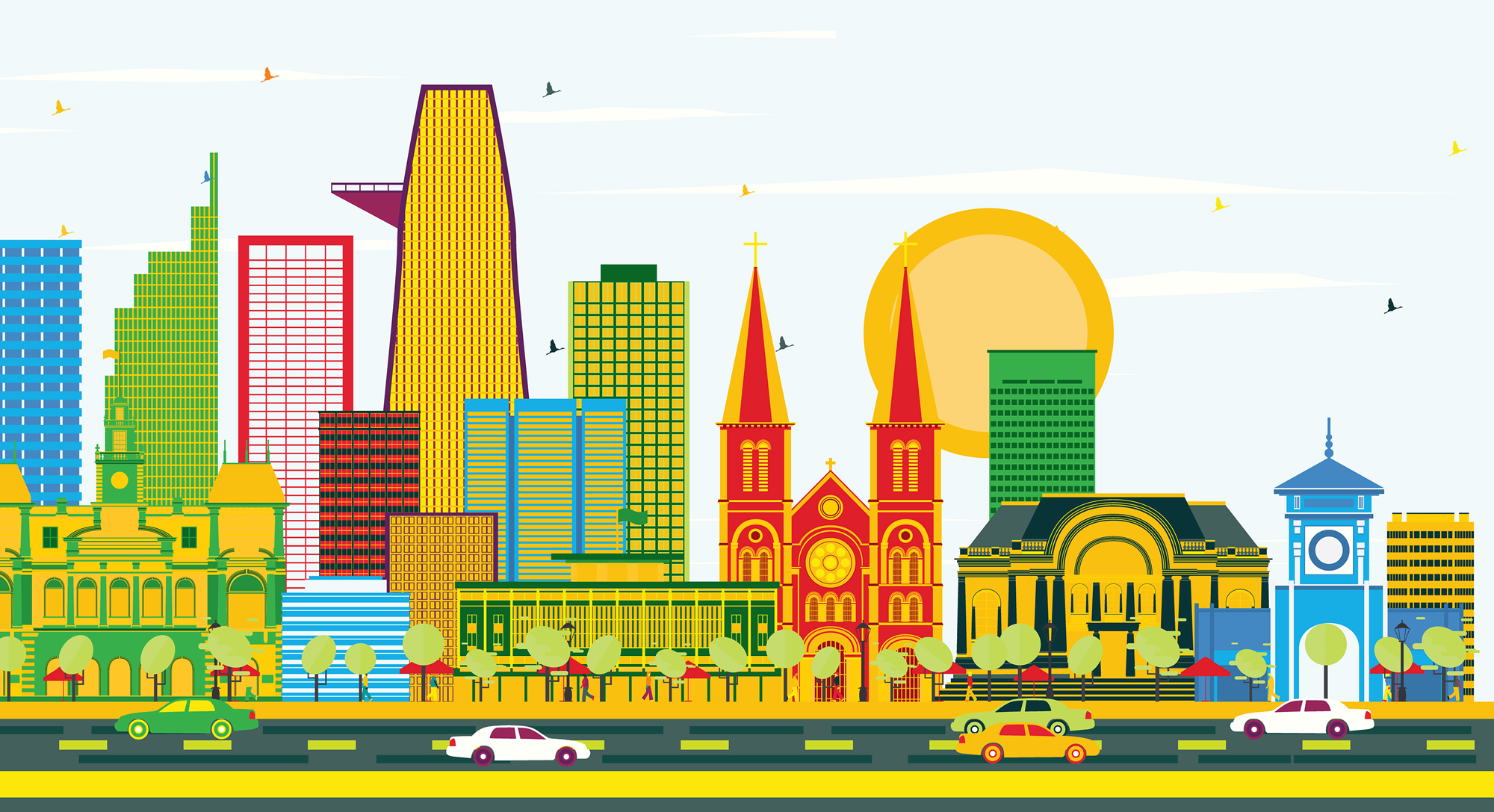 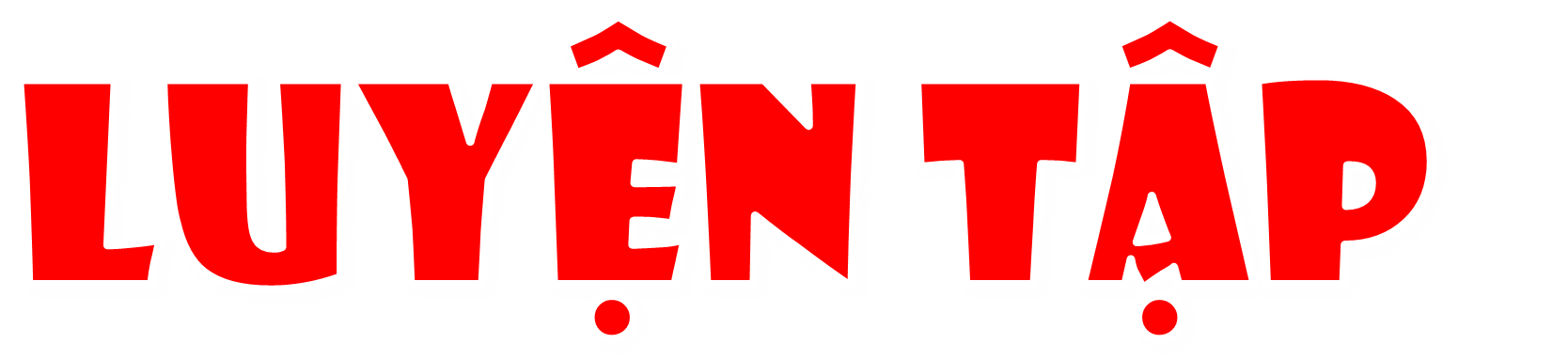 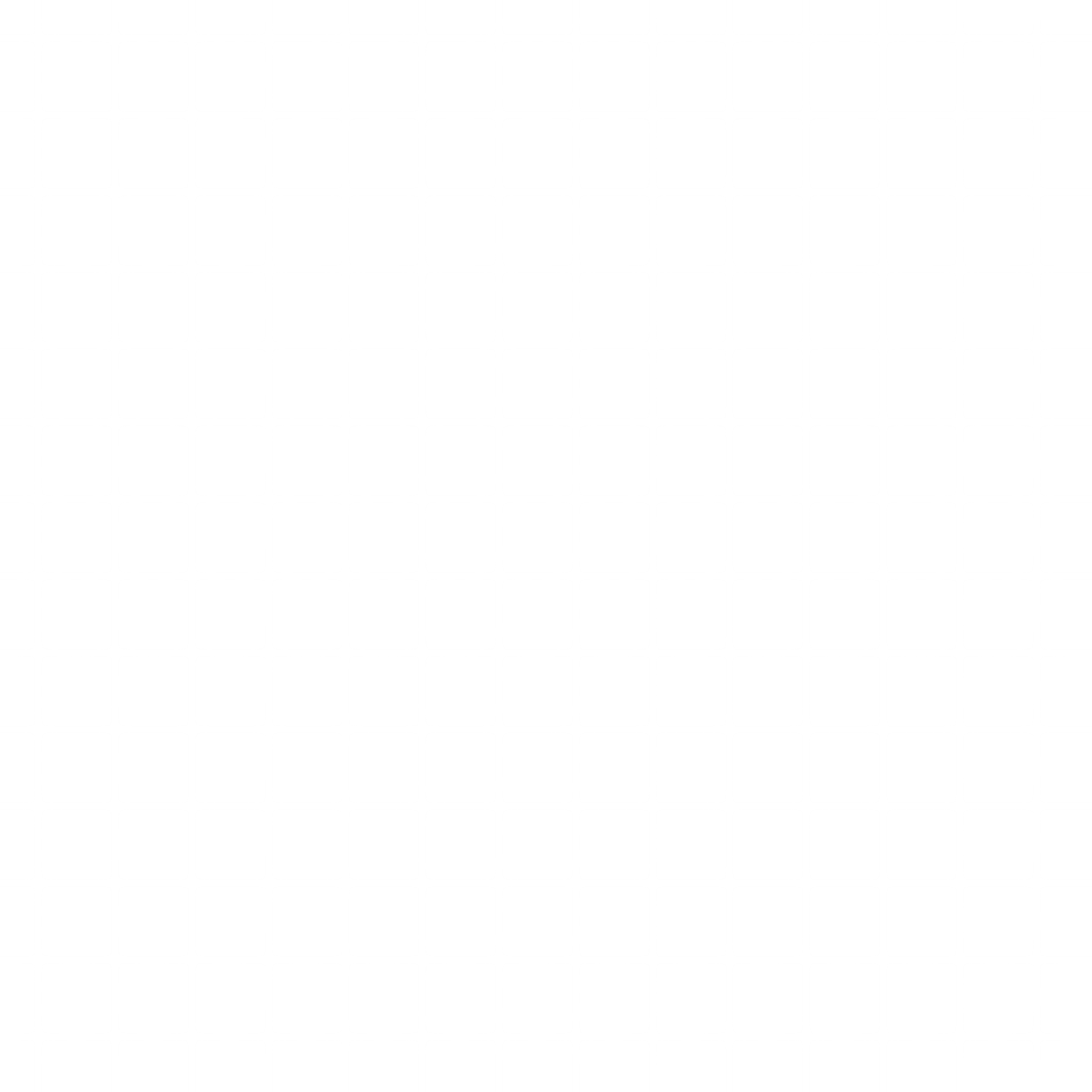 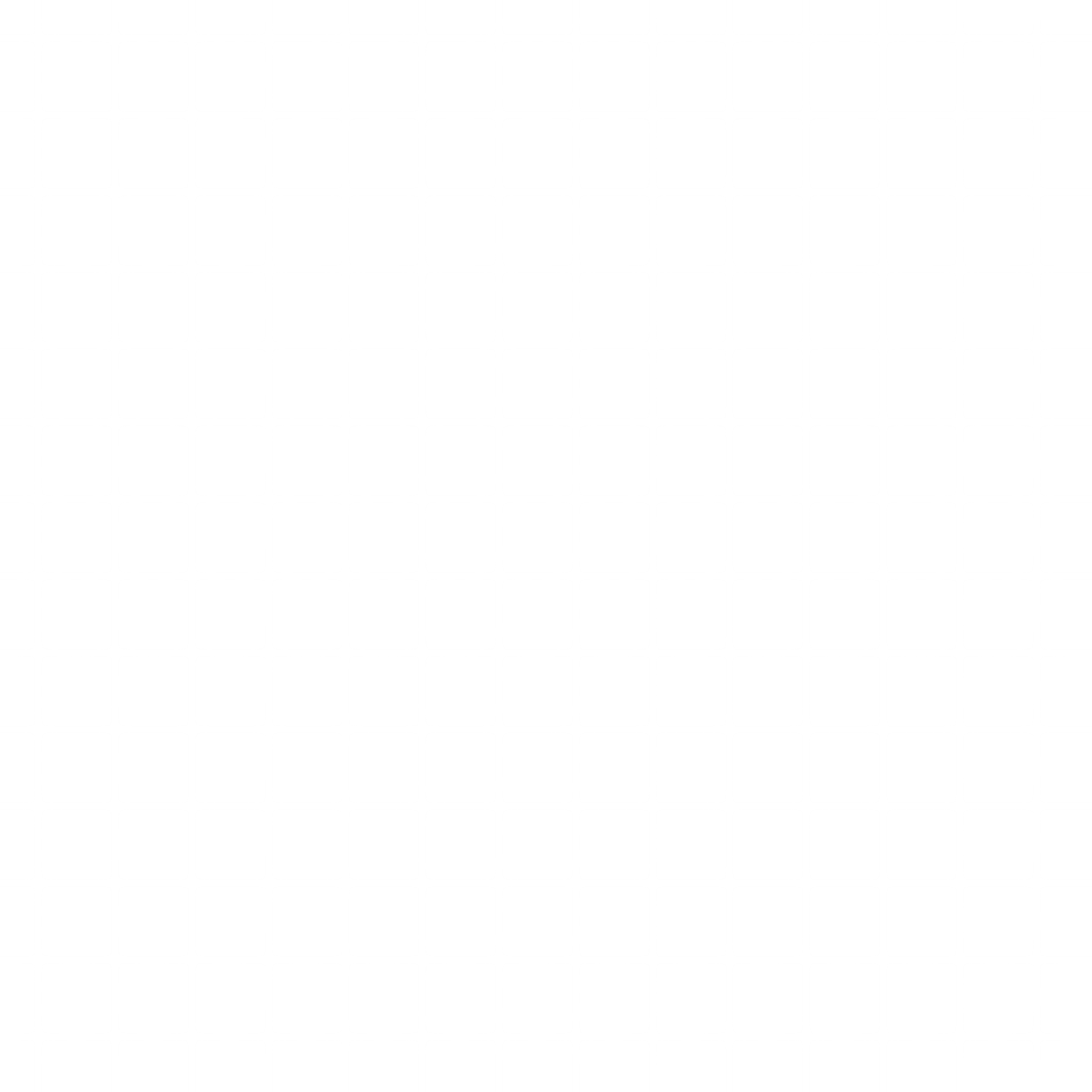 Hãy vẽ trục thời gian thể hiện một số sự kiện lịch sử tiêu biểu ở Sài Gòn - Thành phố Hồ Chí Minh được giới thiệu trong bài học.
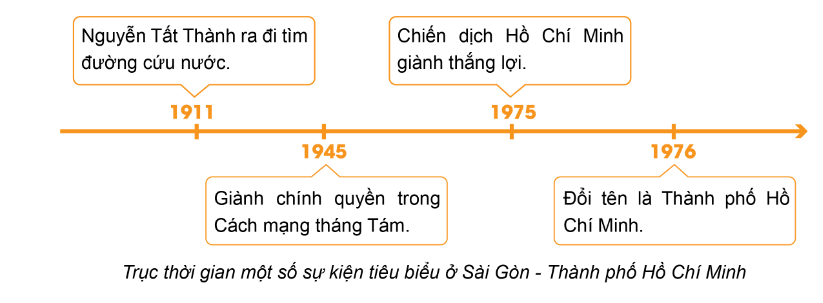 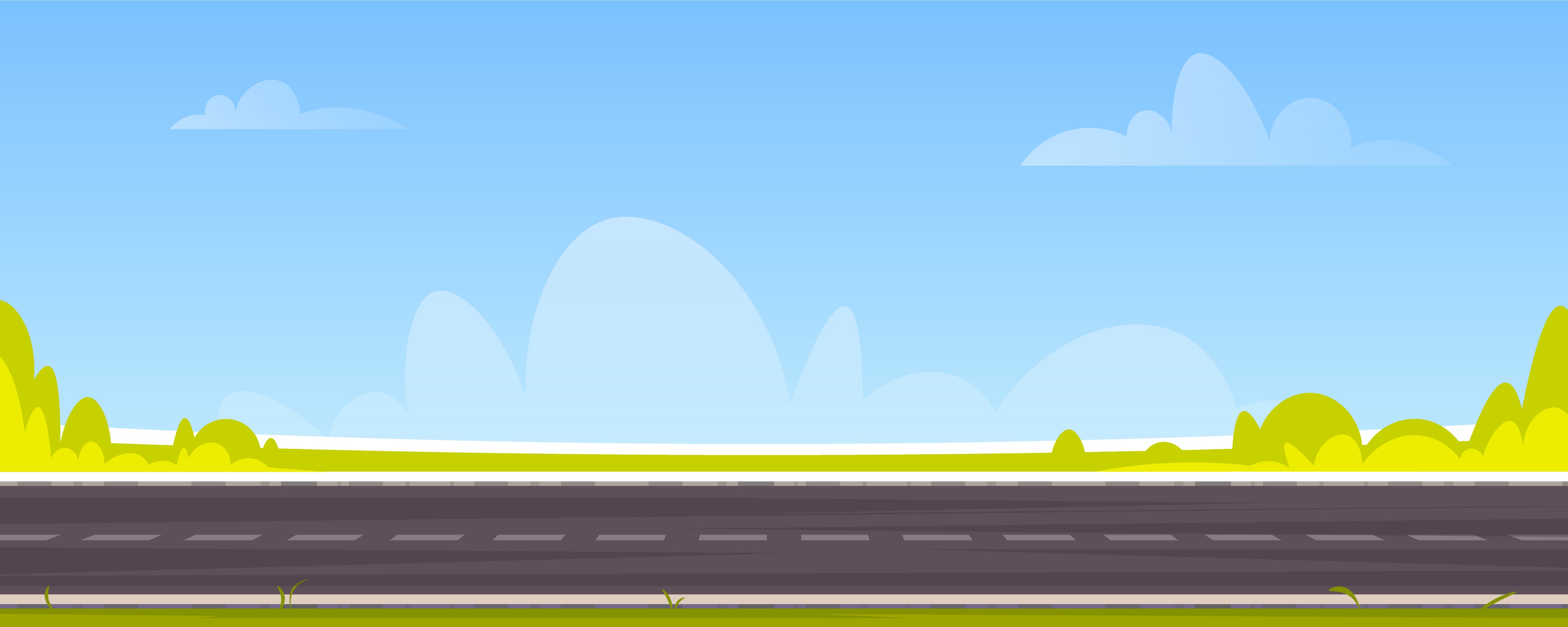 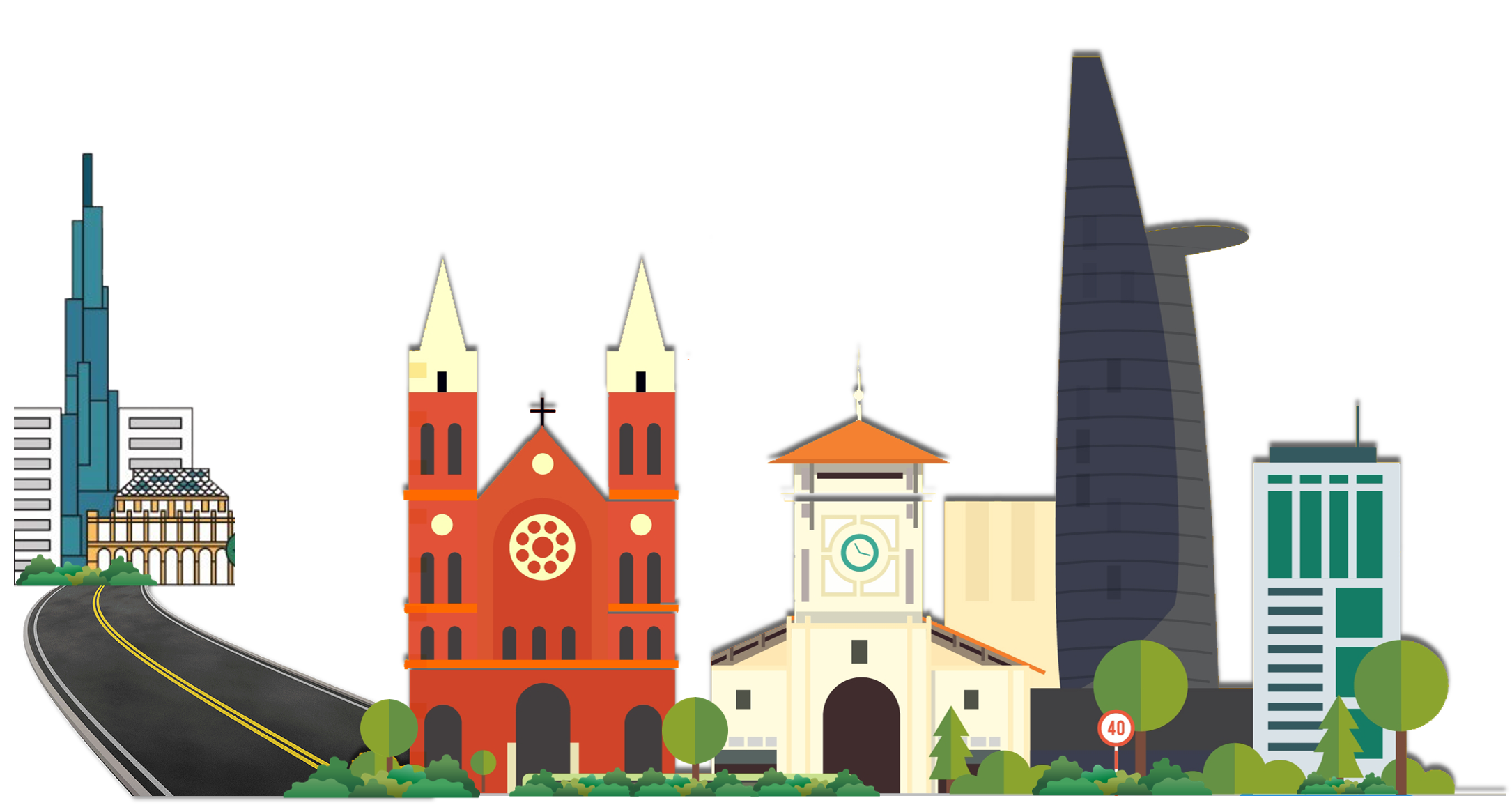 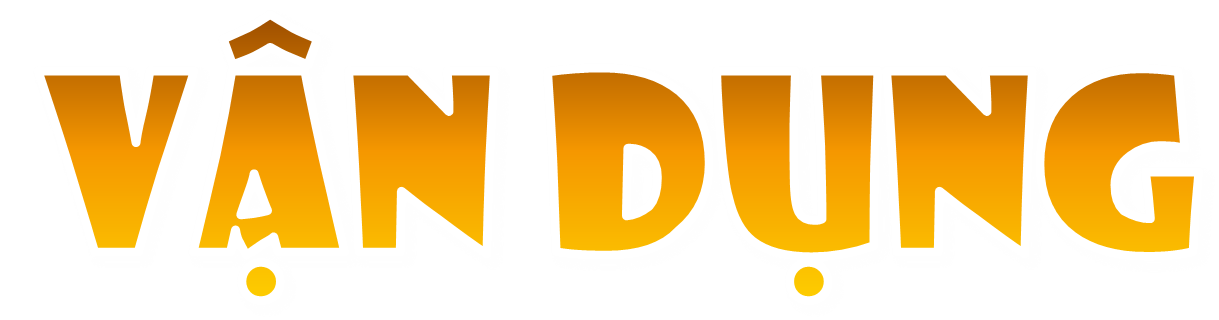 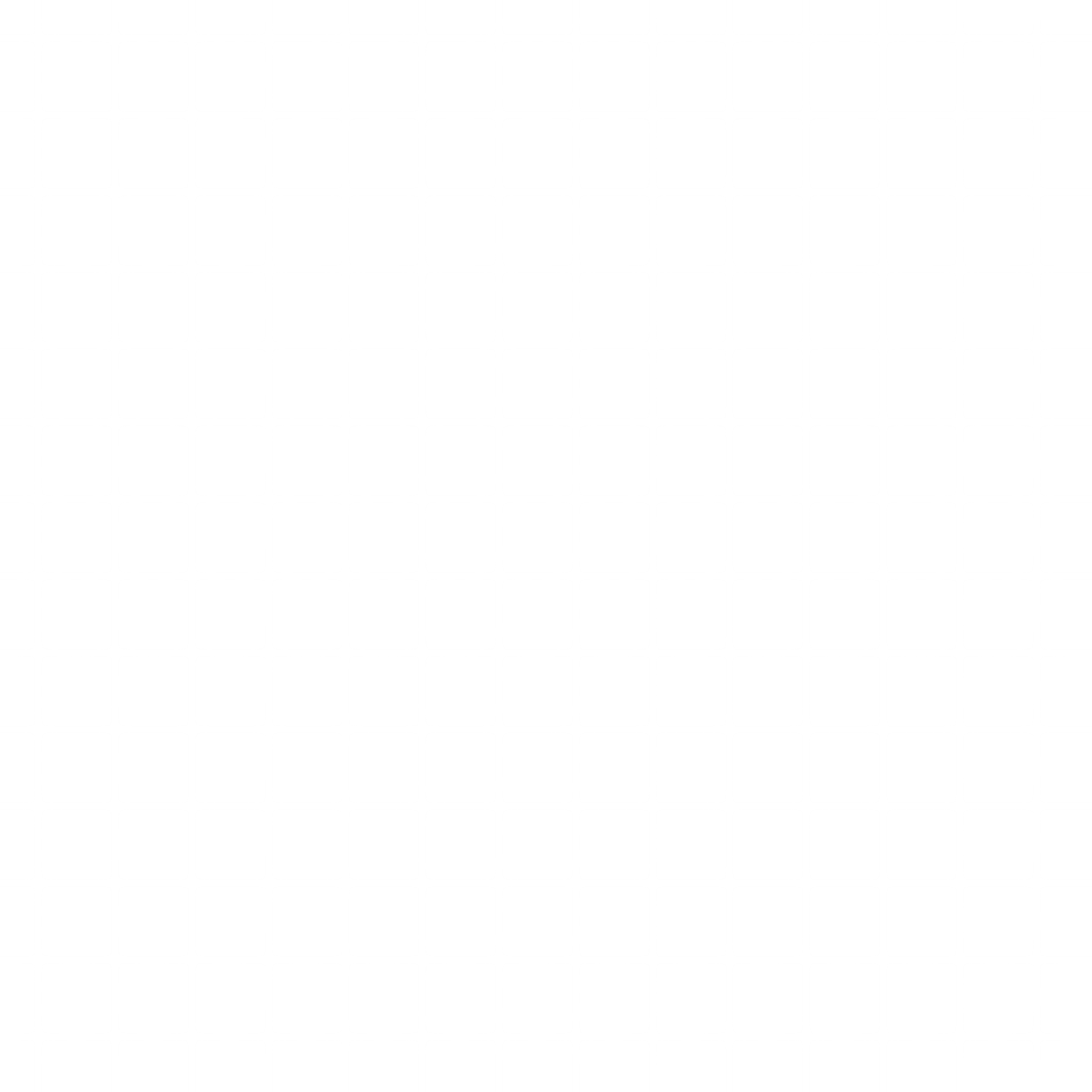 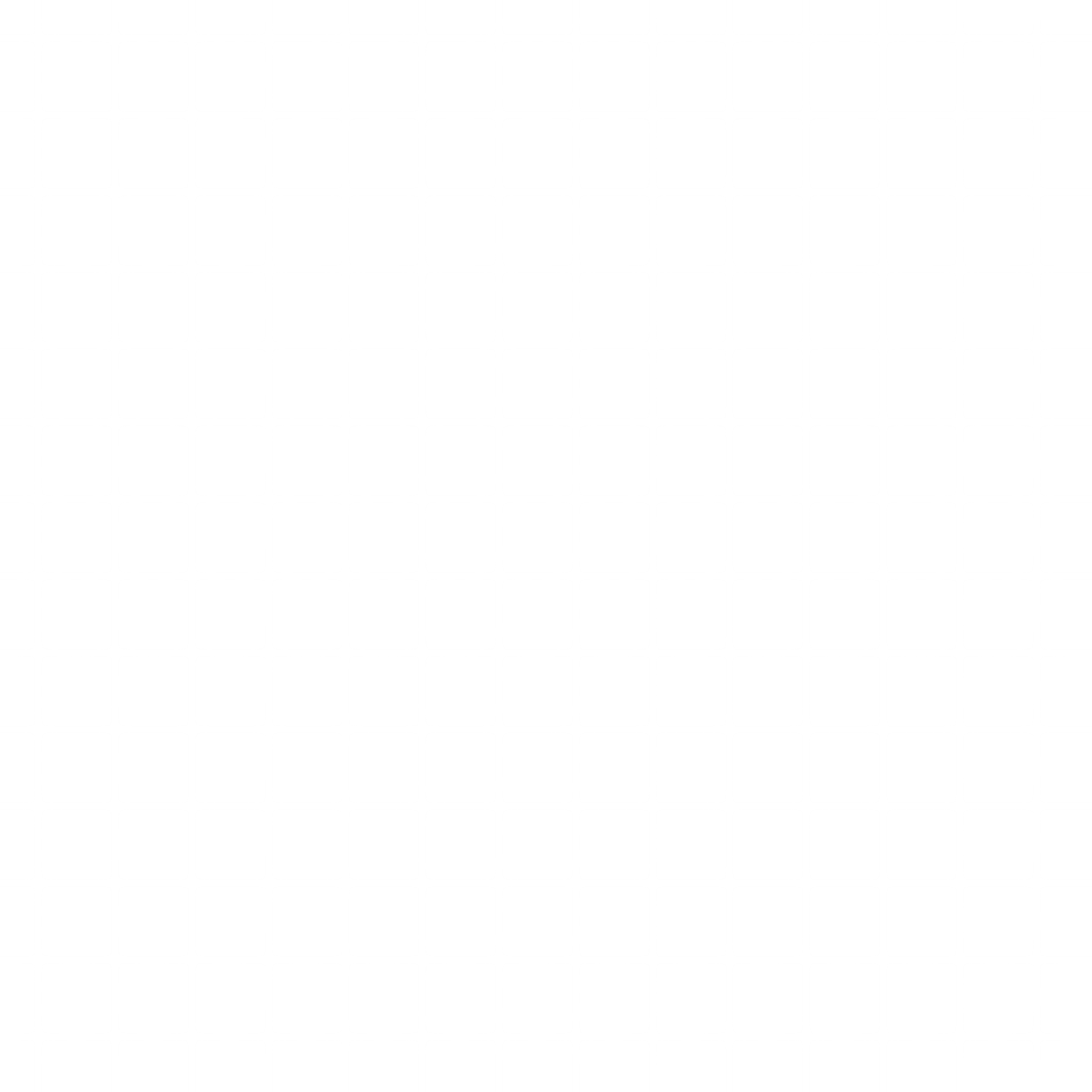 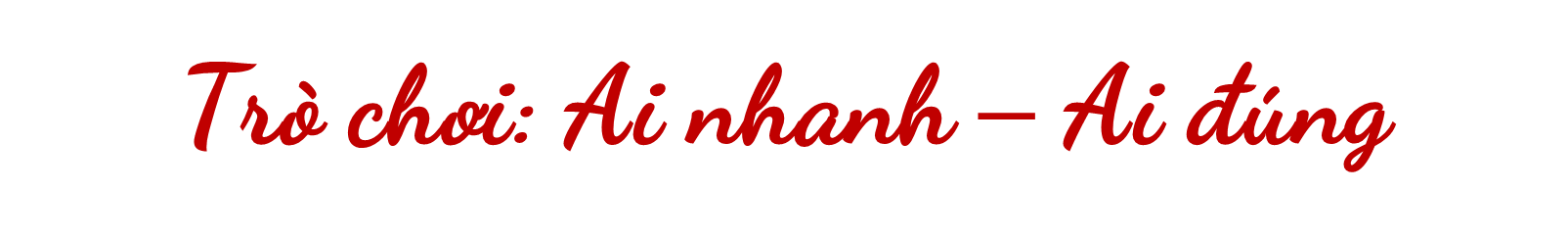 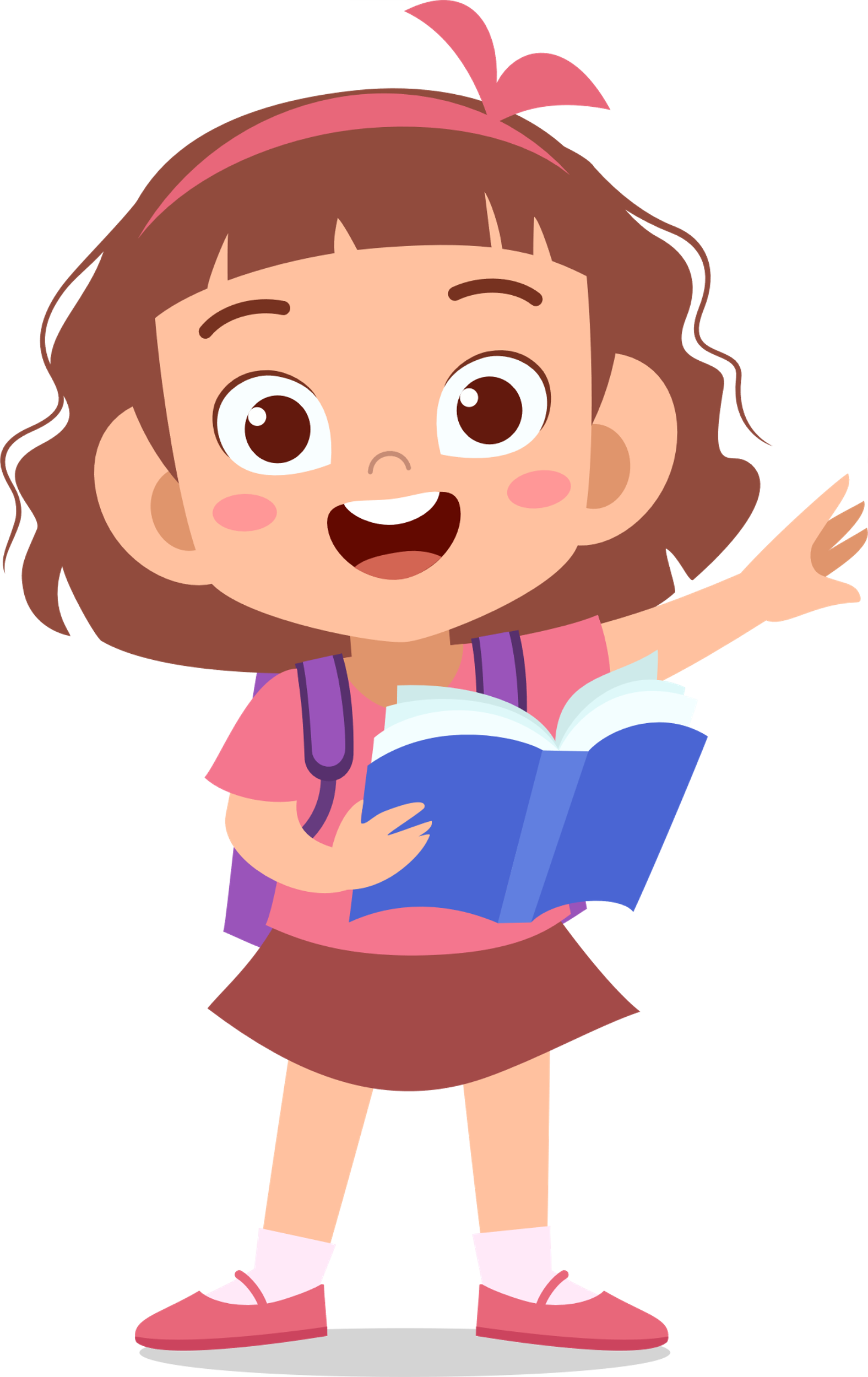 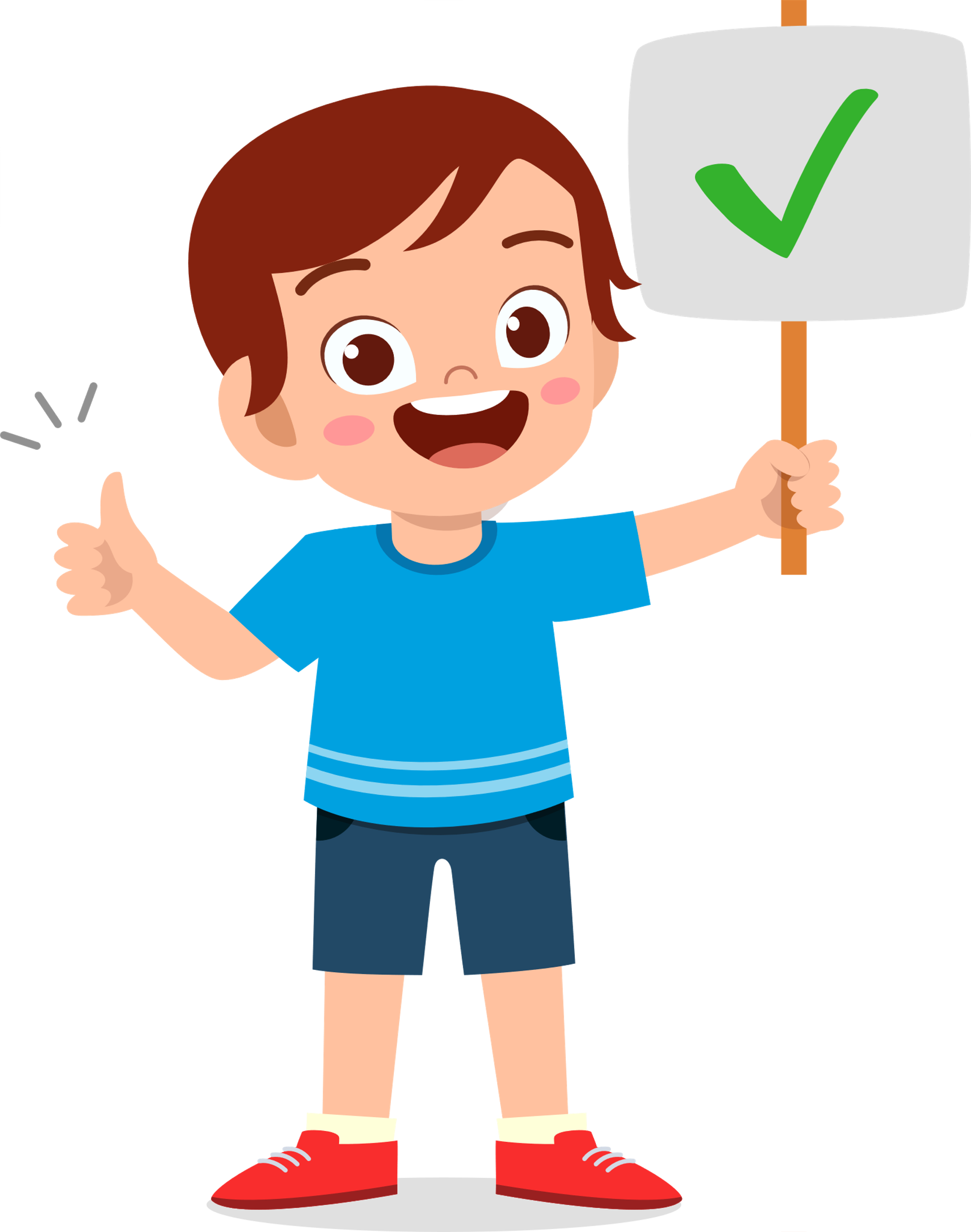 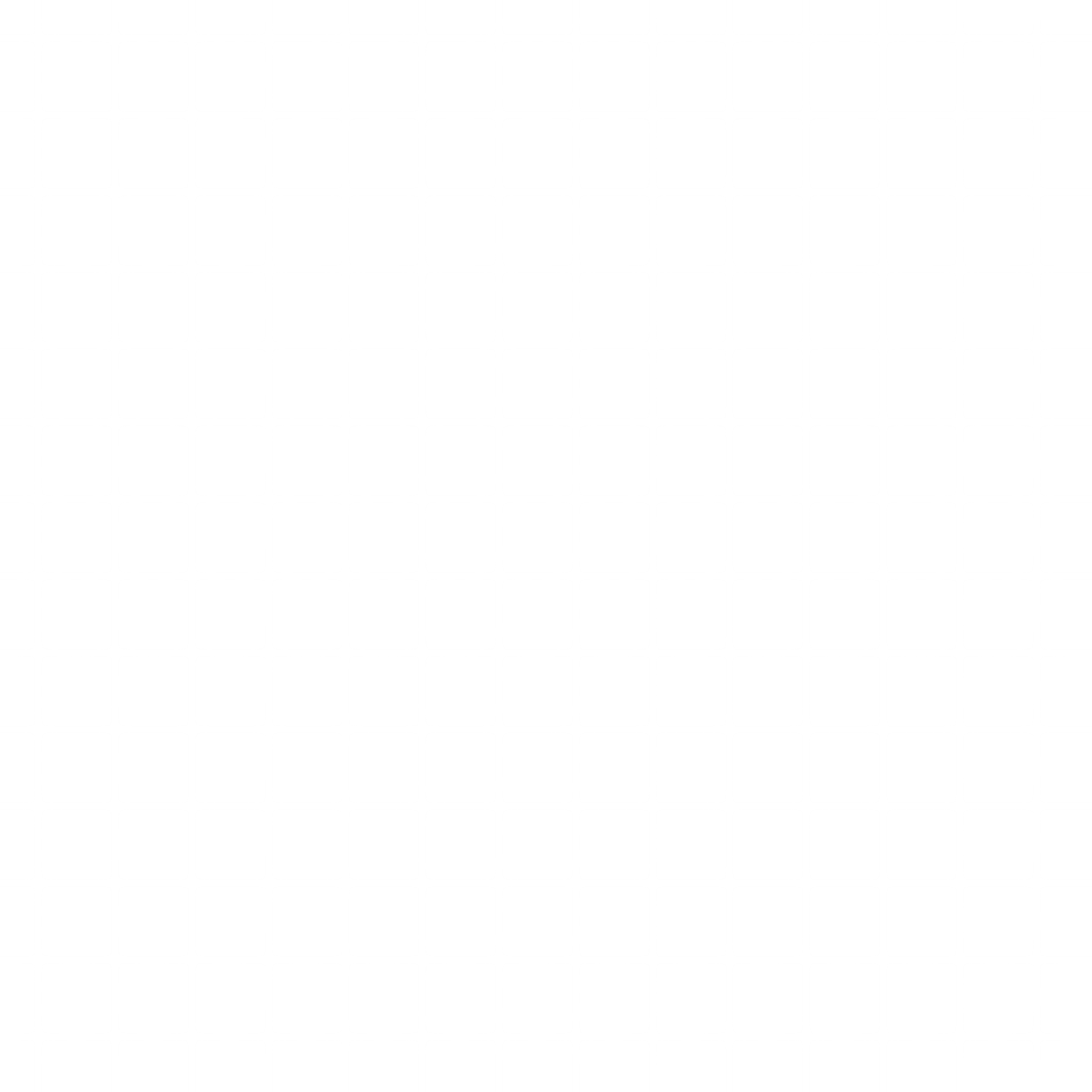 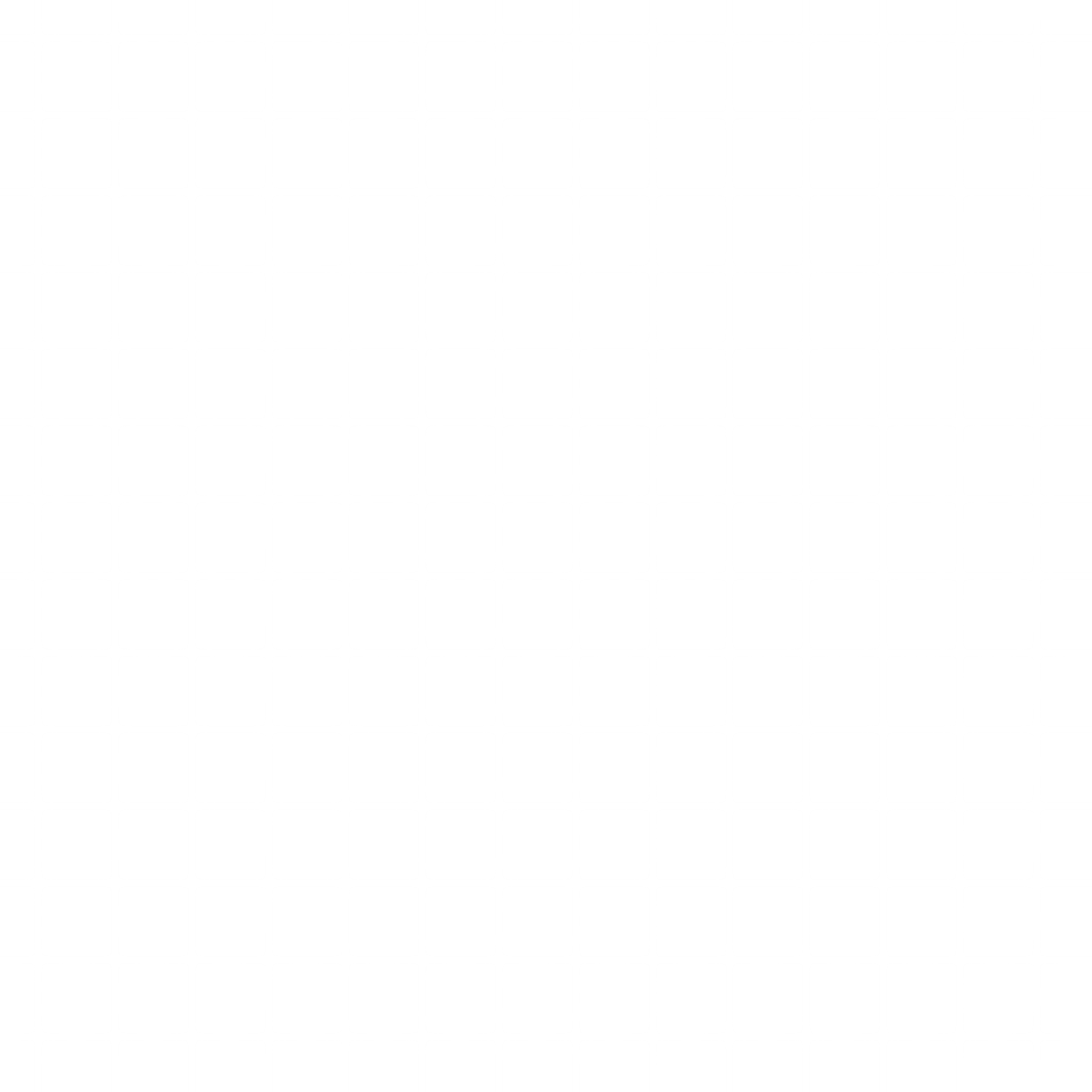 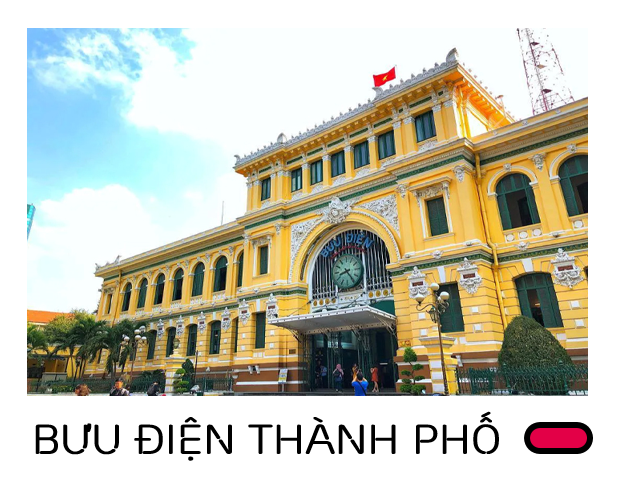 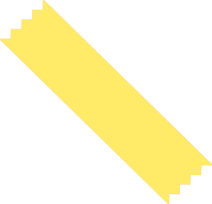 Luật chơi: chơi theo tổ, mỗi tổ cử 5 bạn tham gia theo lần lượt. Trong thời gian 1 phút mỗi tổ tìm trên tập ảnh nhận biết những hình ảnh nào thuộc thành phố Hồ Chí Minh gắn lên bảng. Tổ nào tìm đúng và nhanh nhất là thắng cuộc.
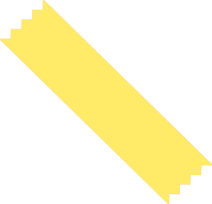 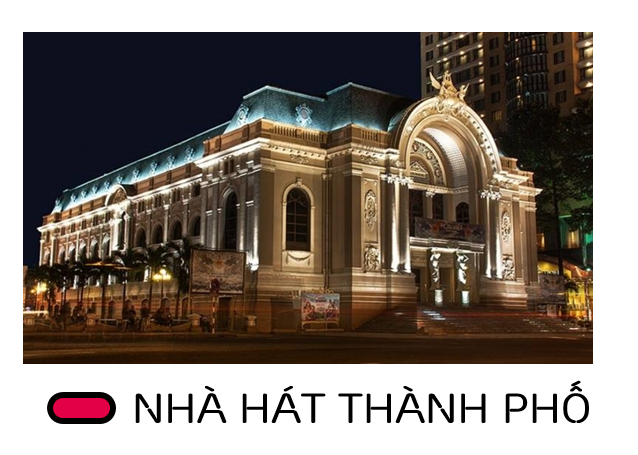 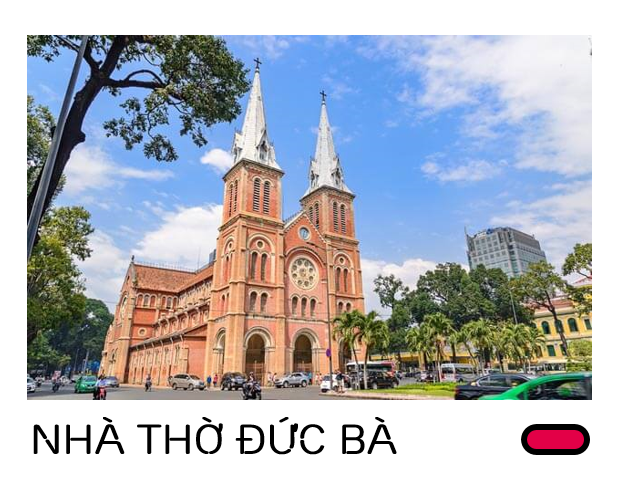 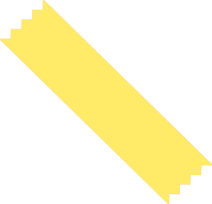 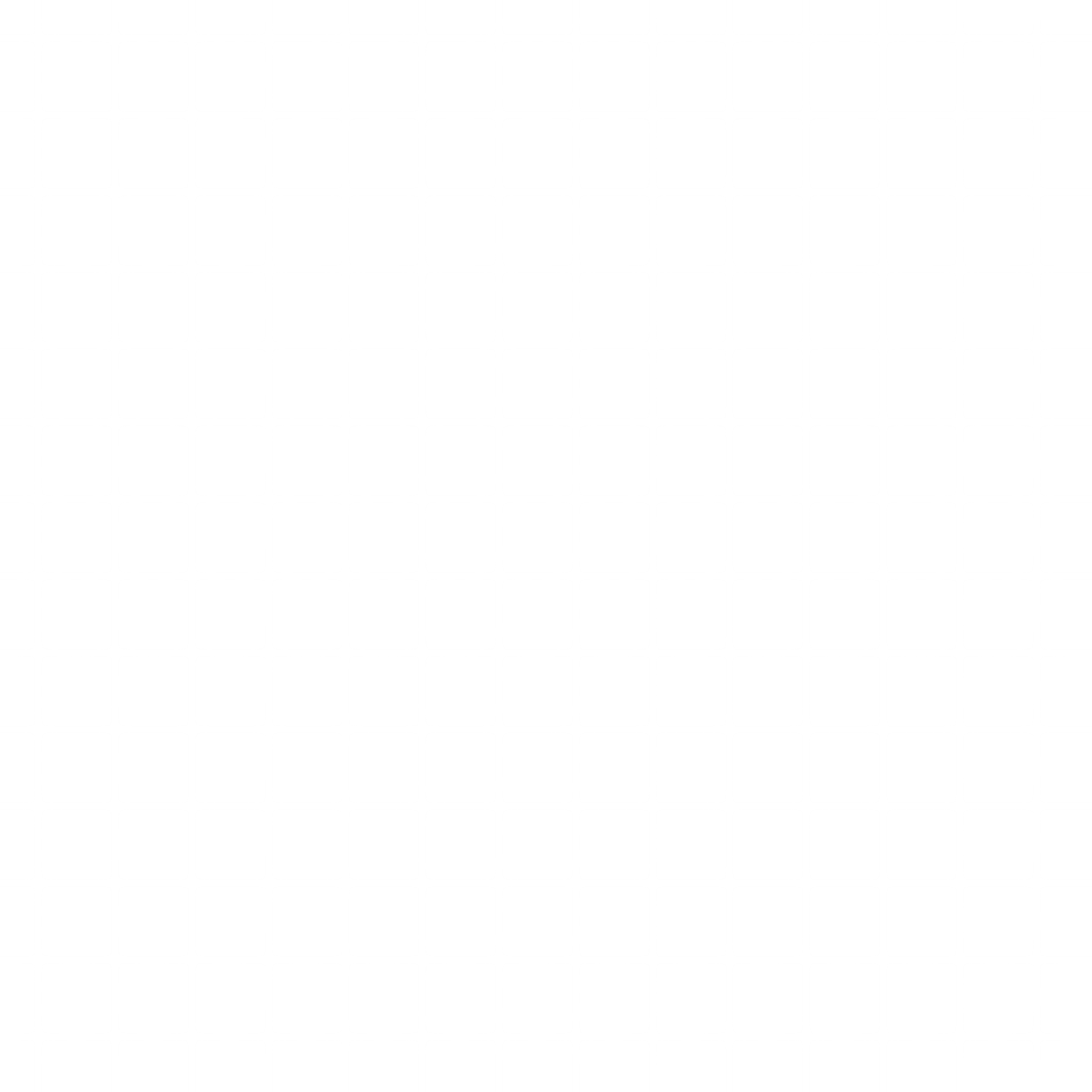 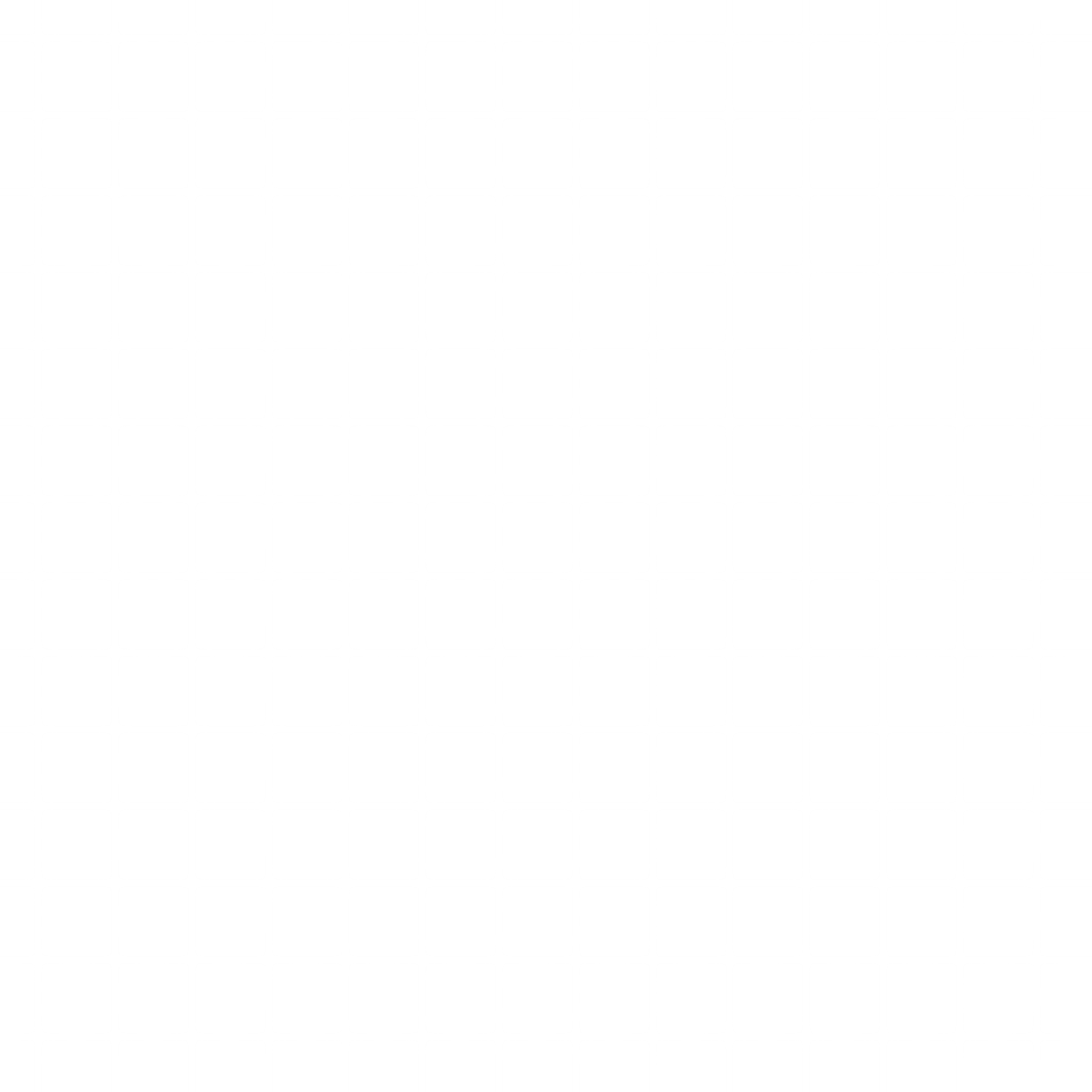 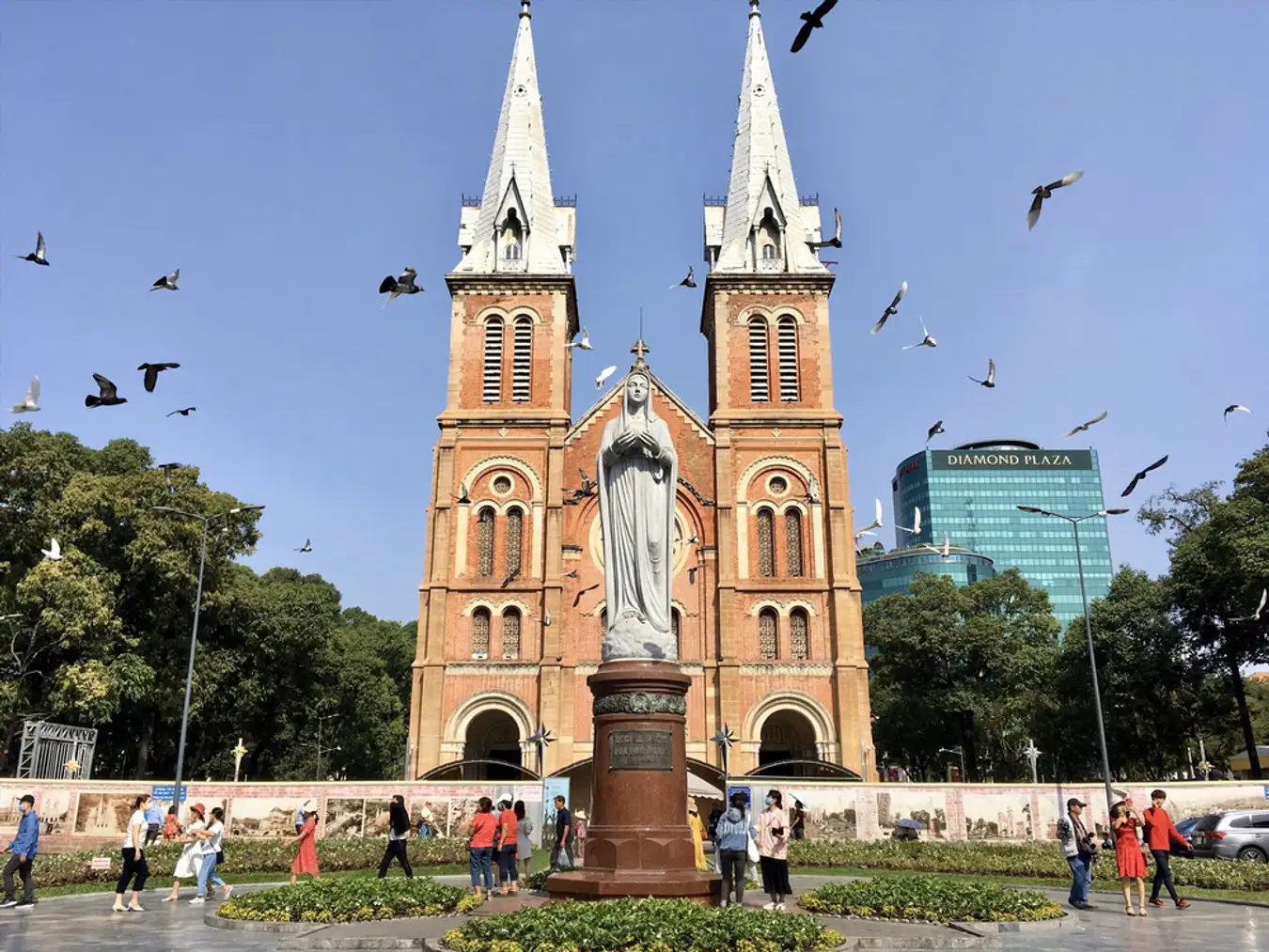 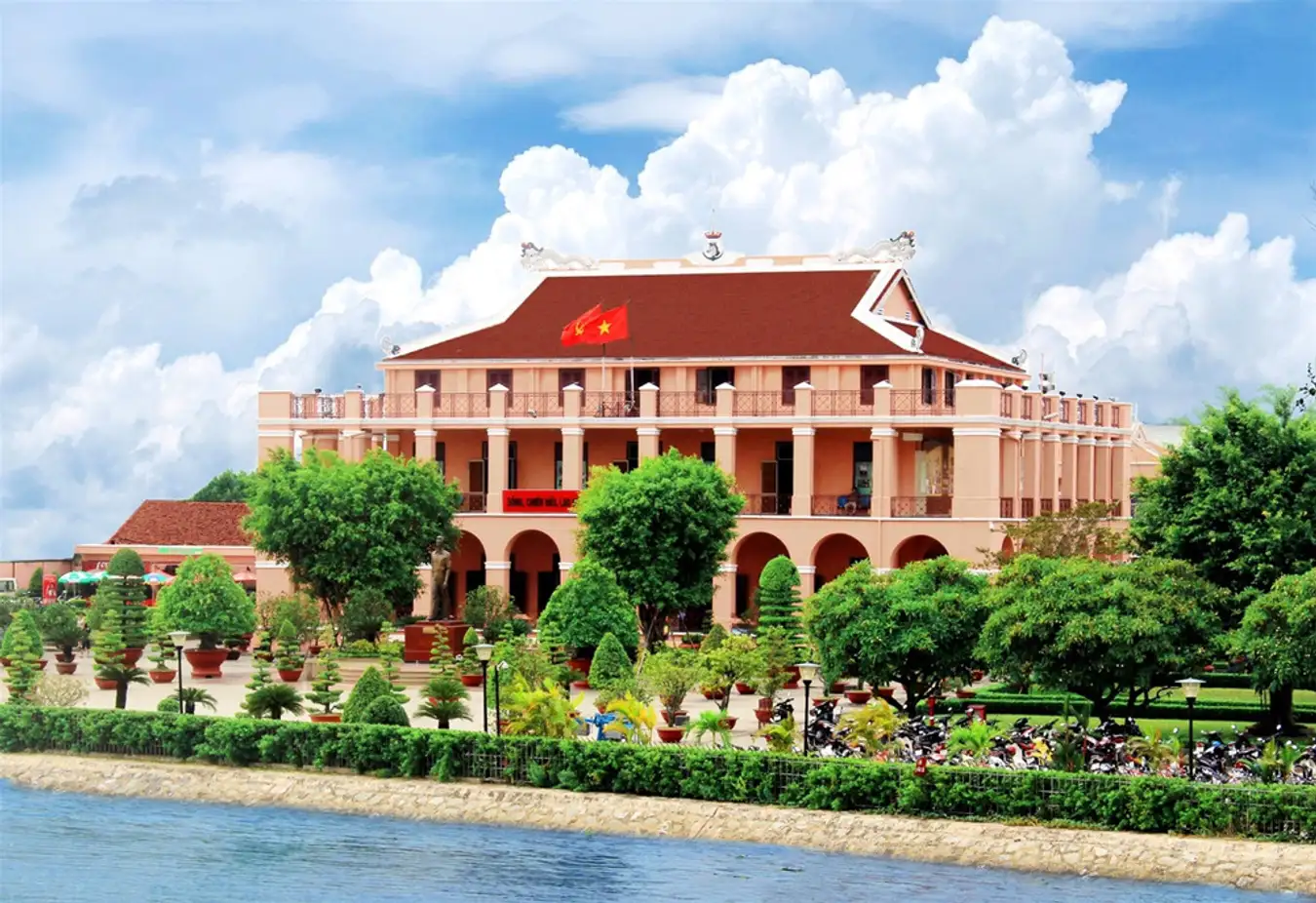 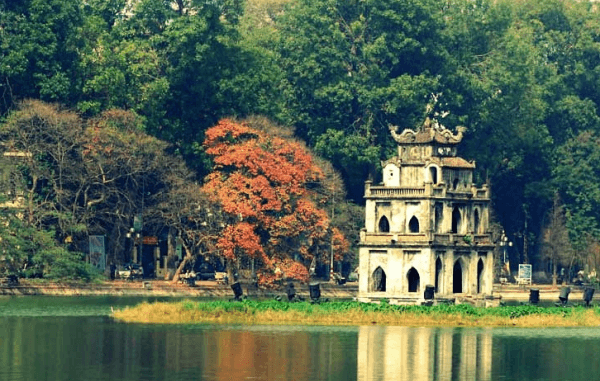 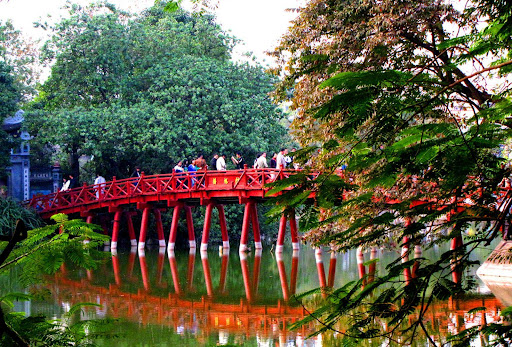 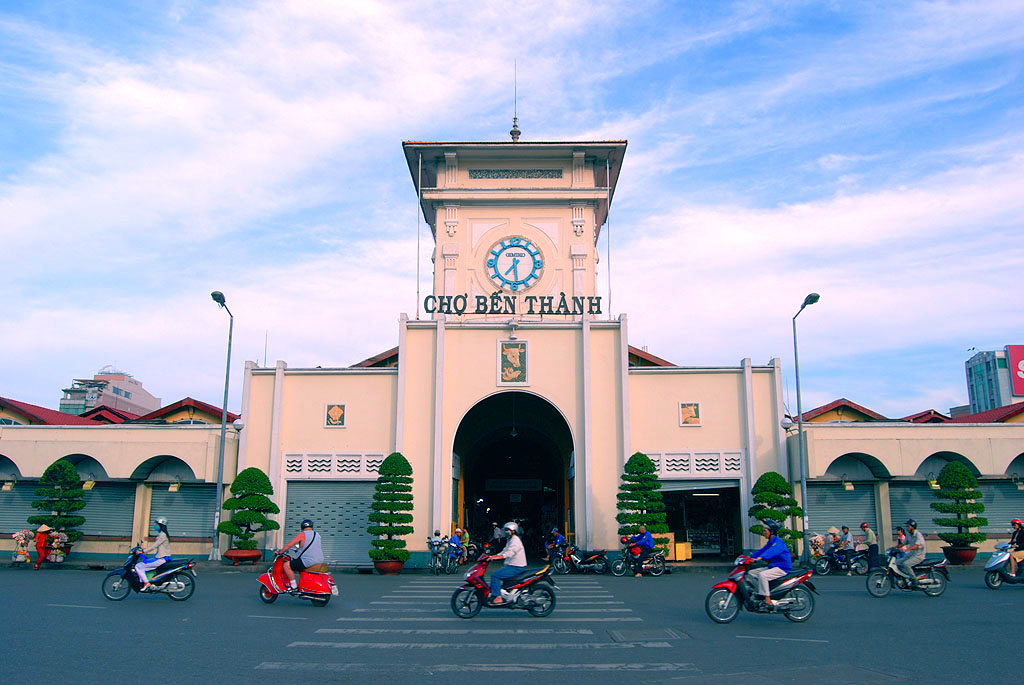 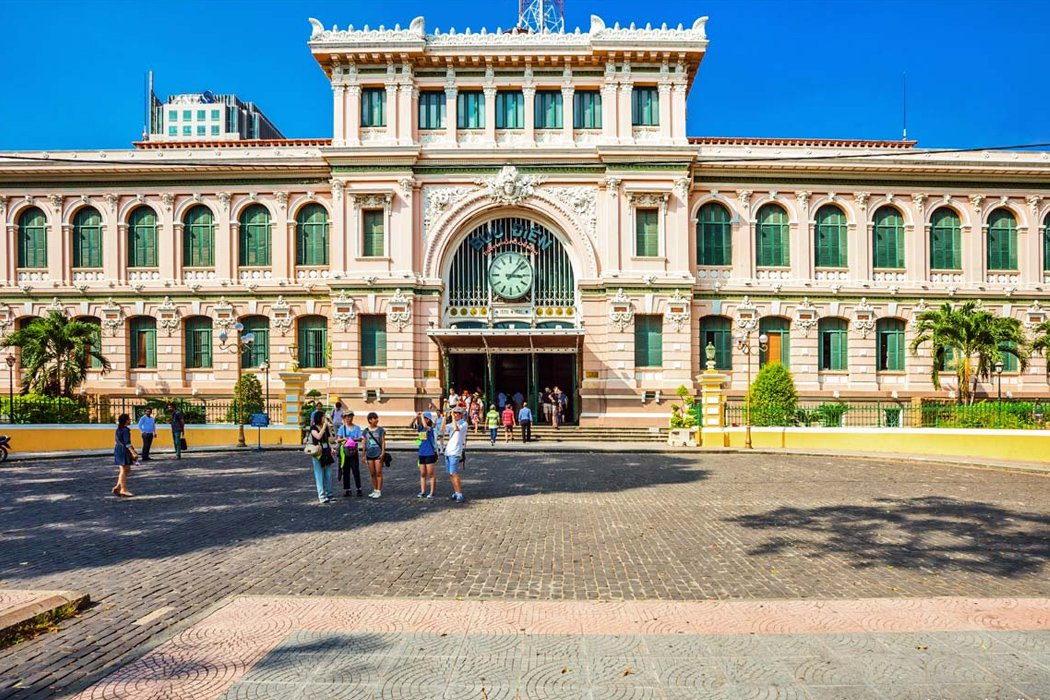 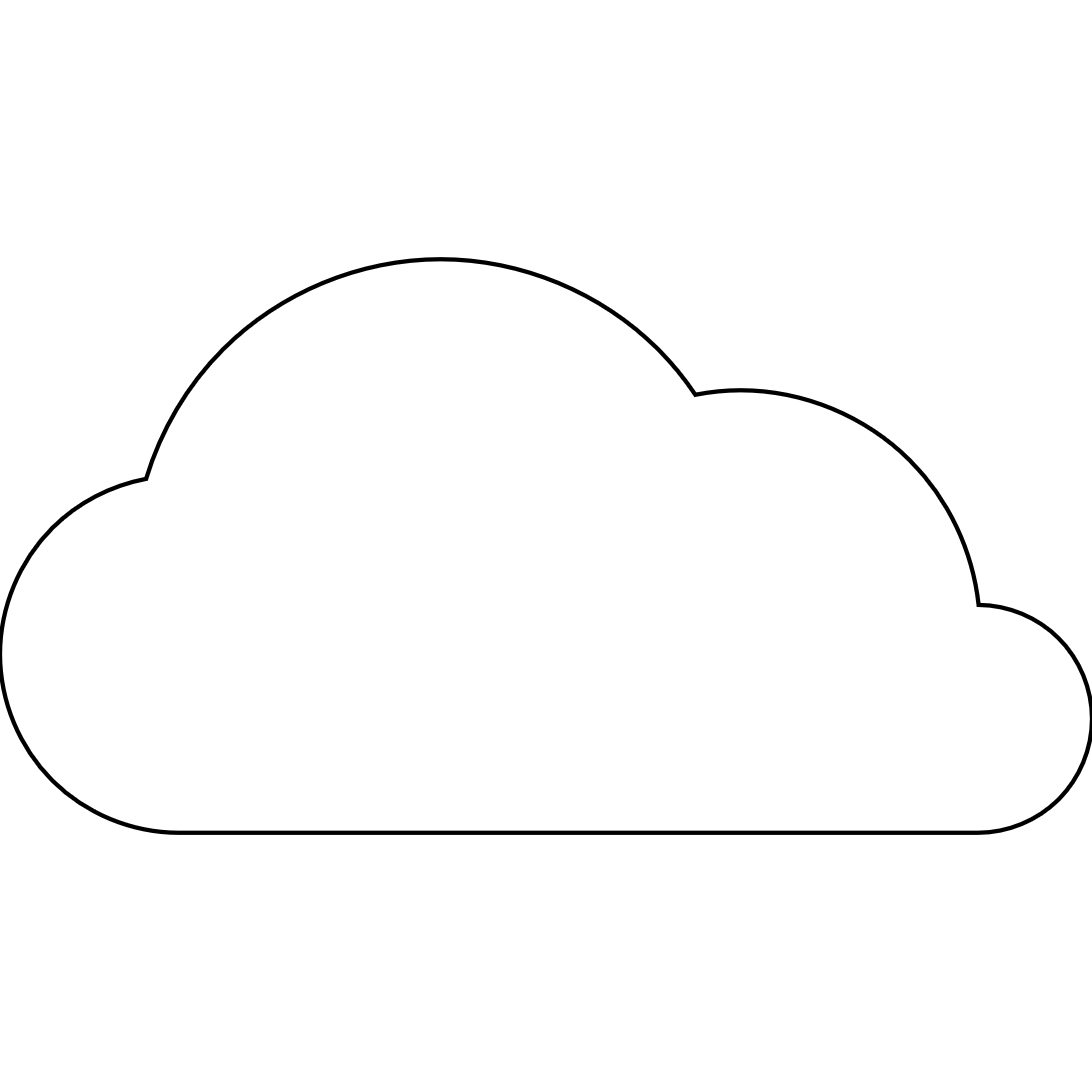 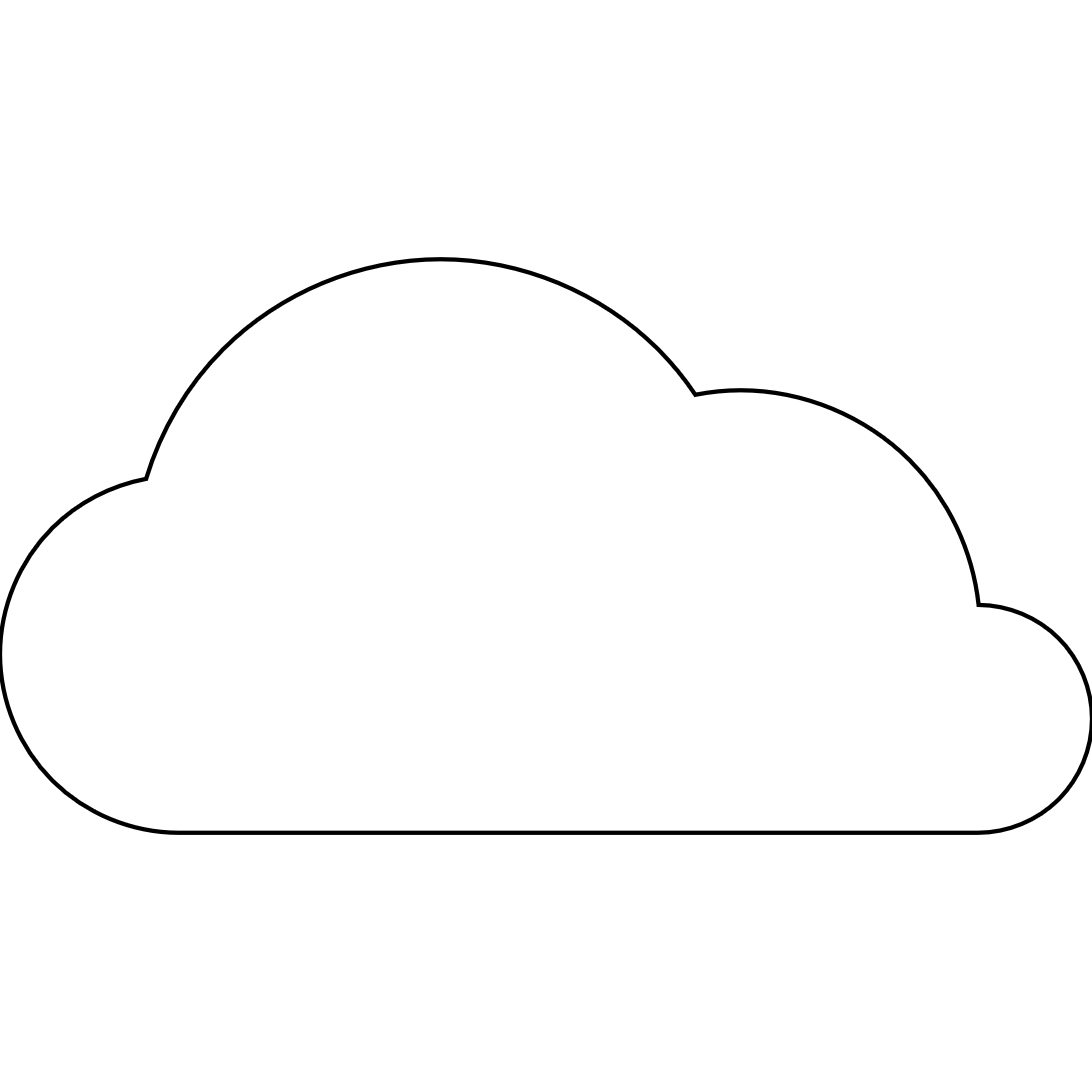 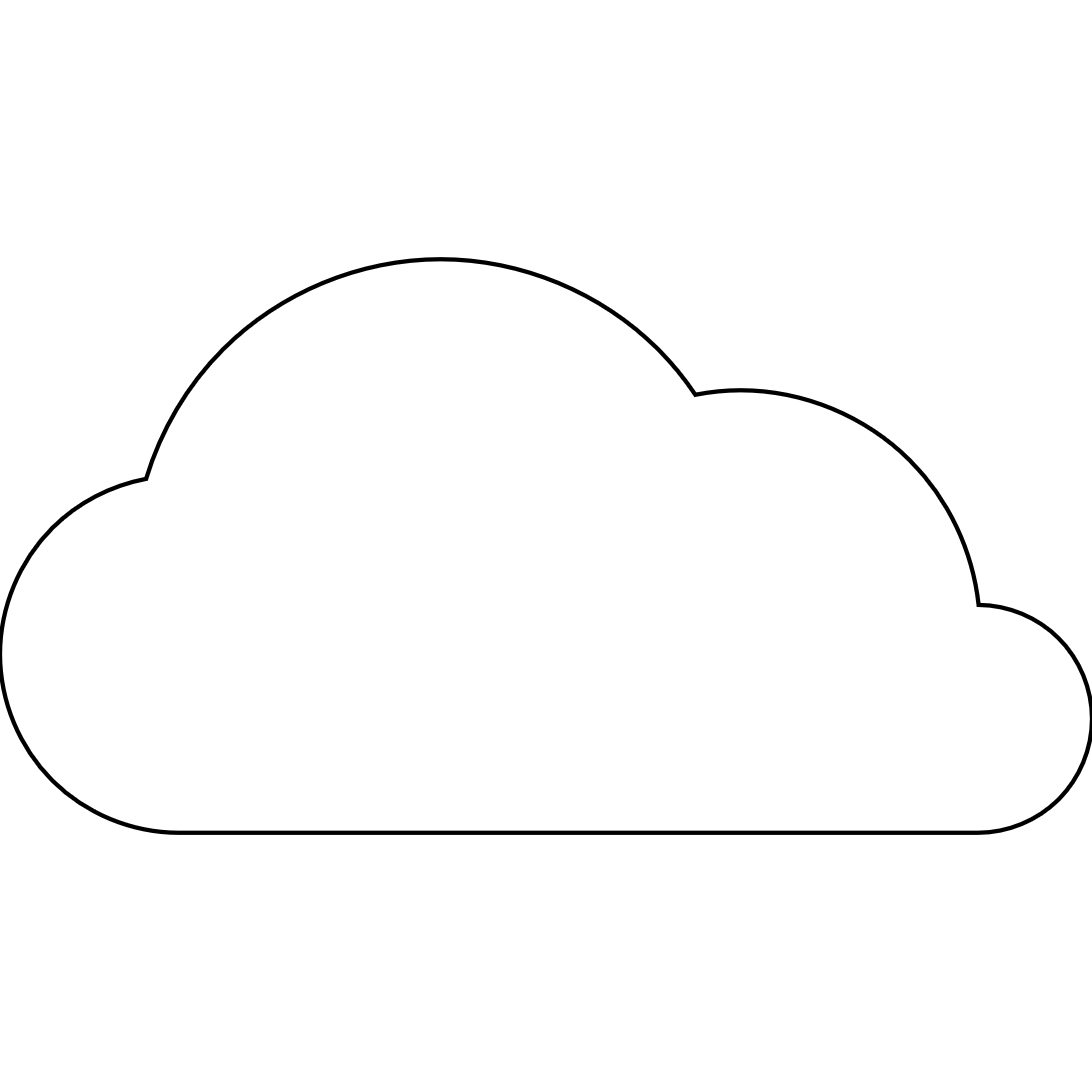 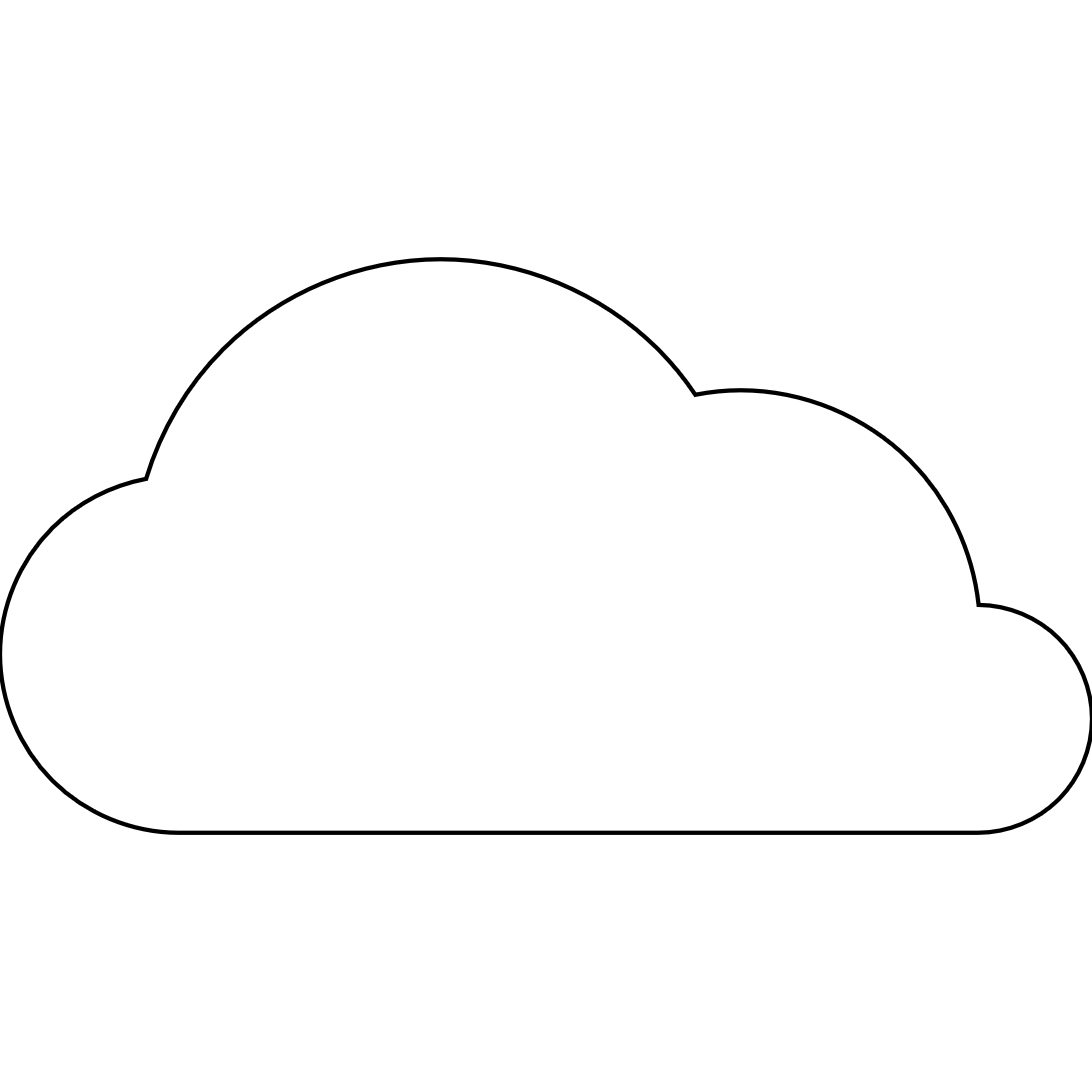 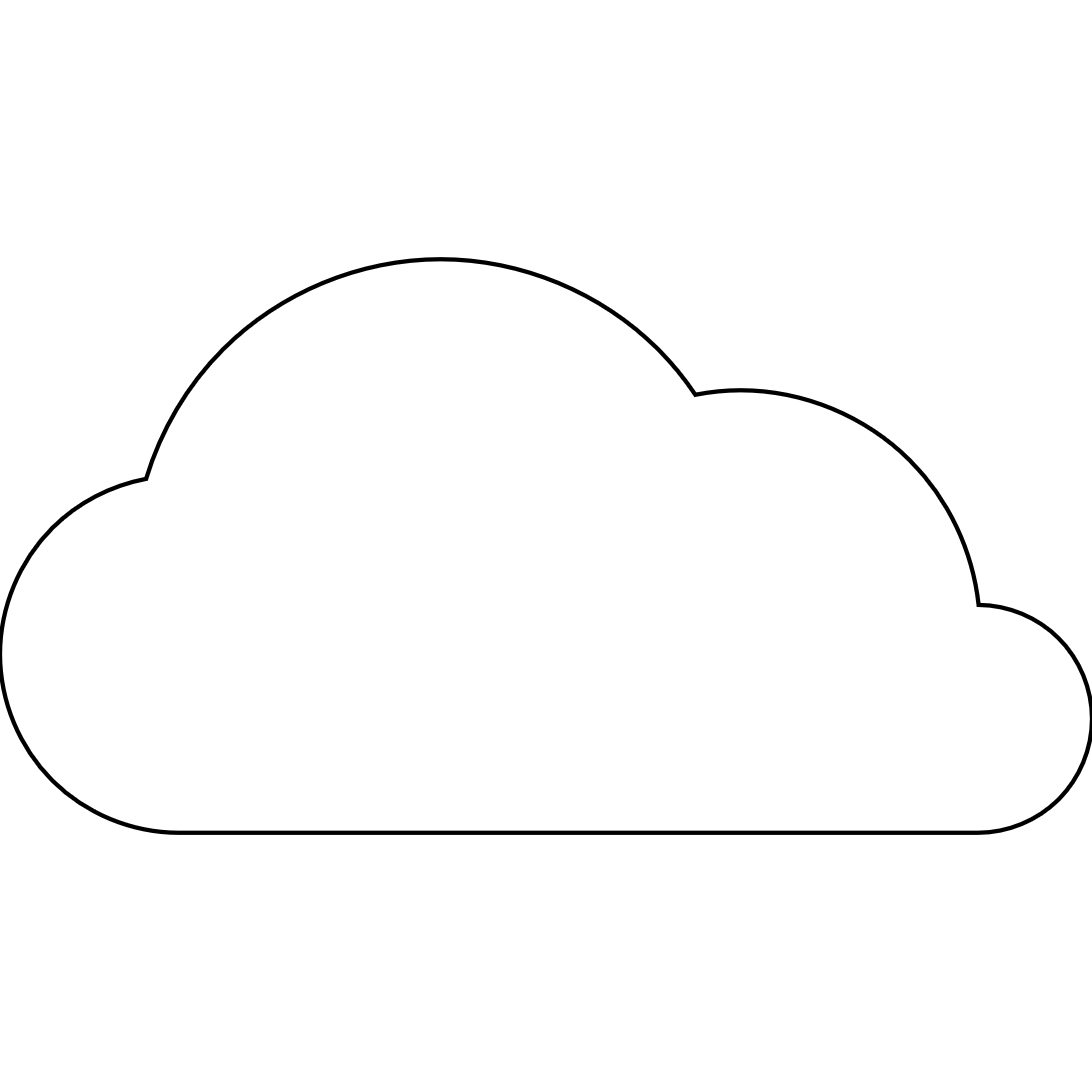 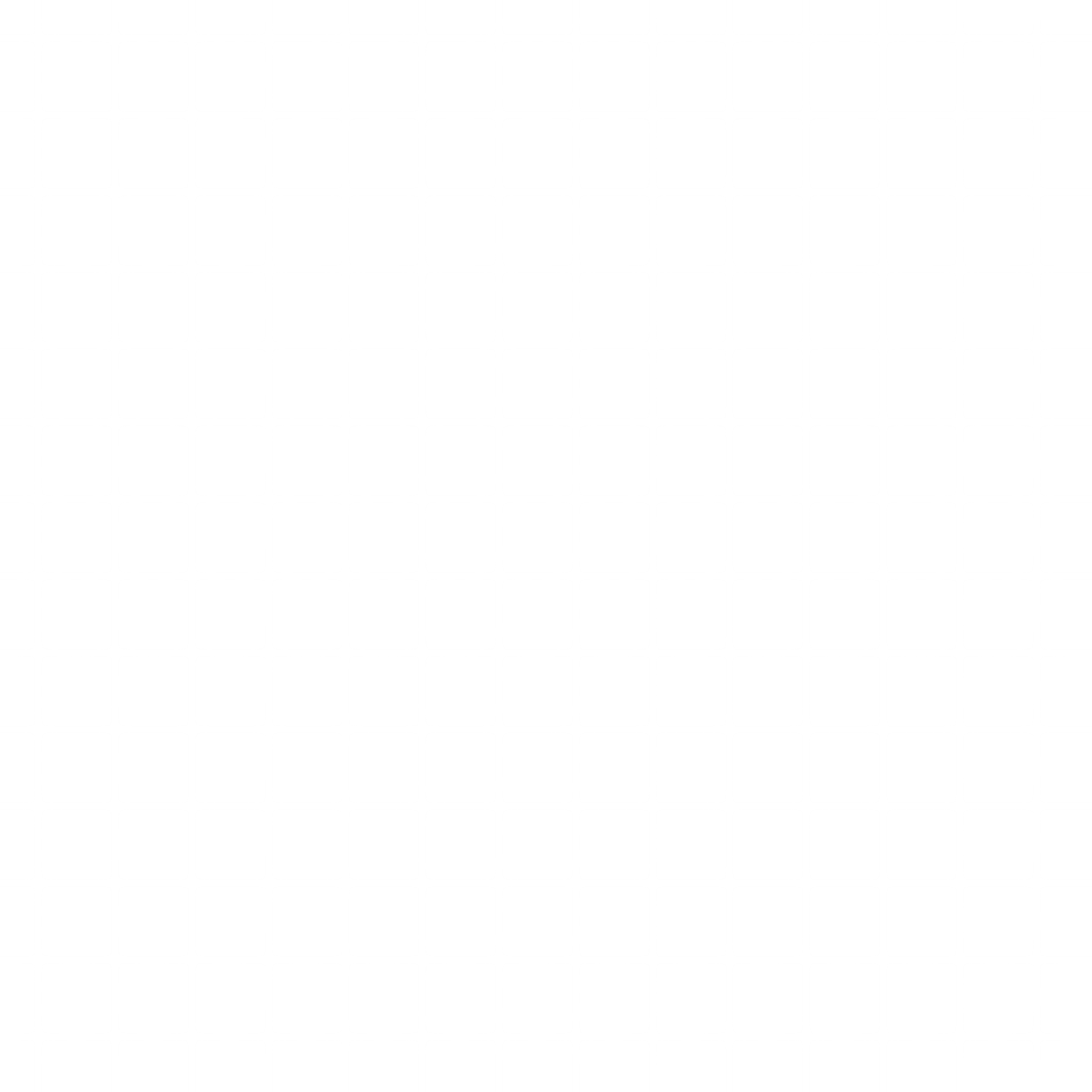 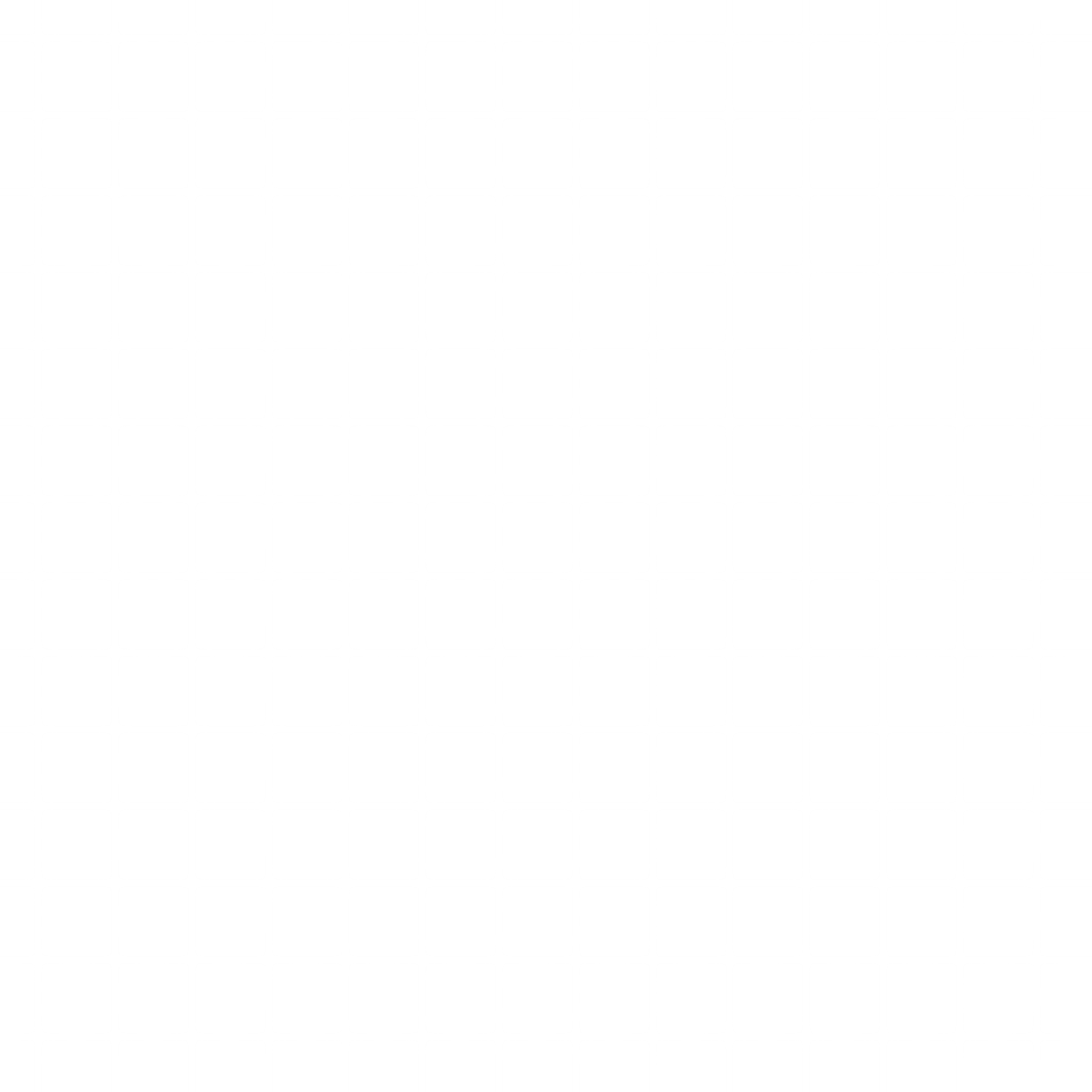 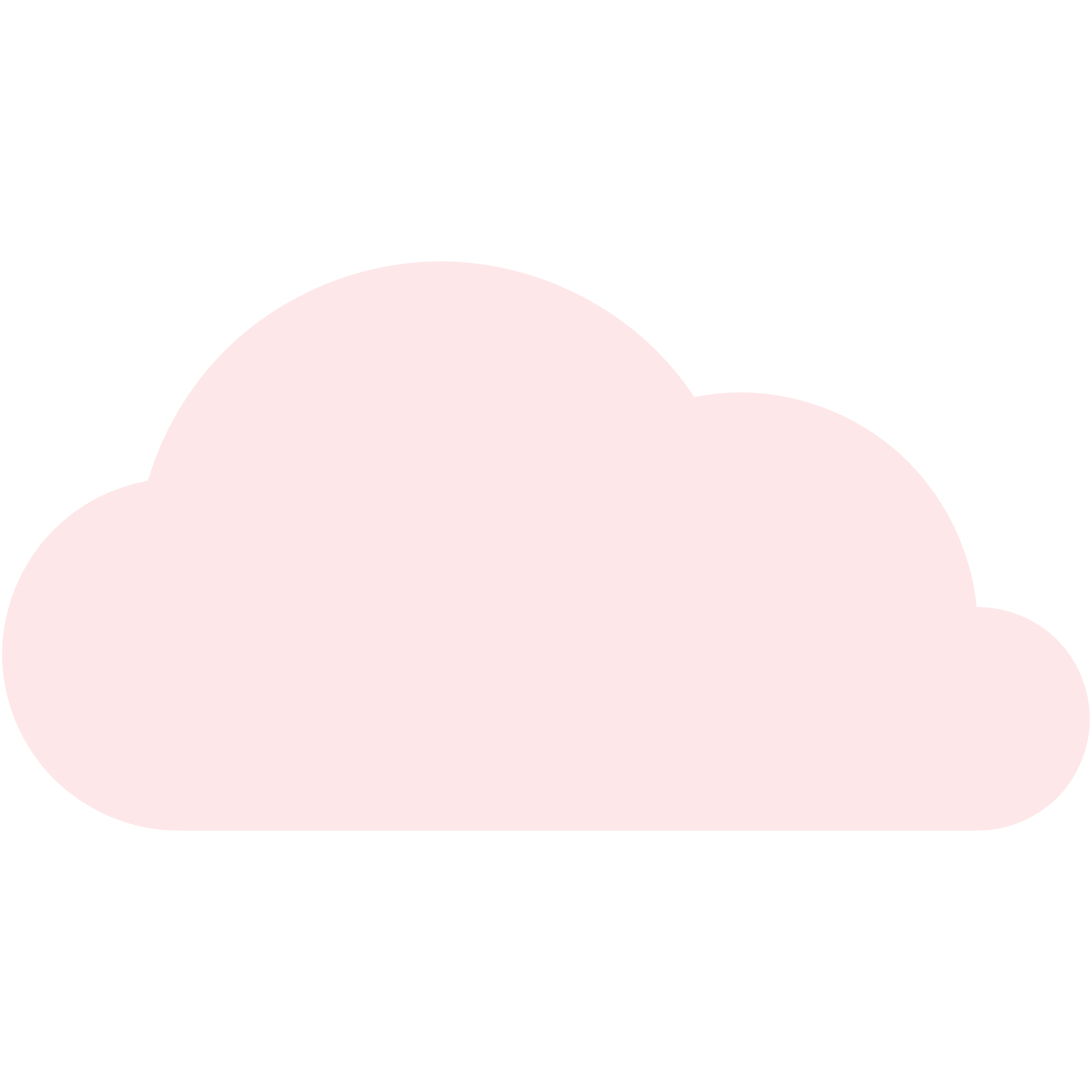 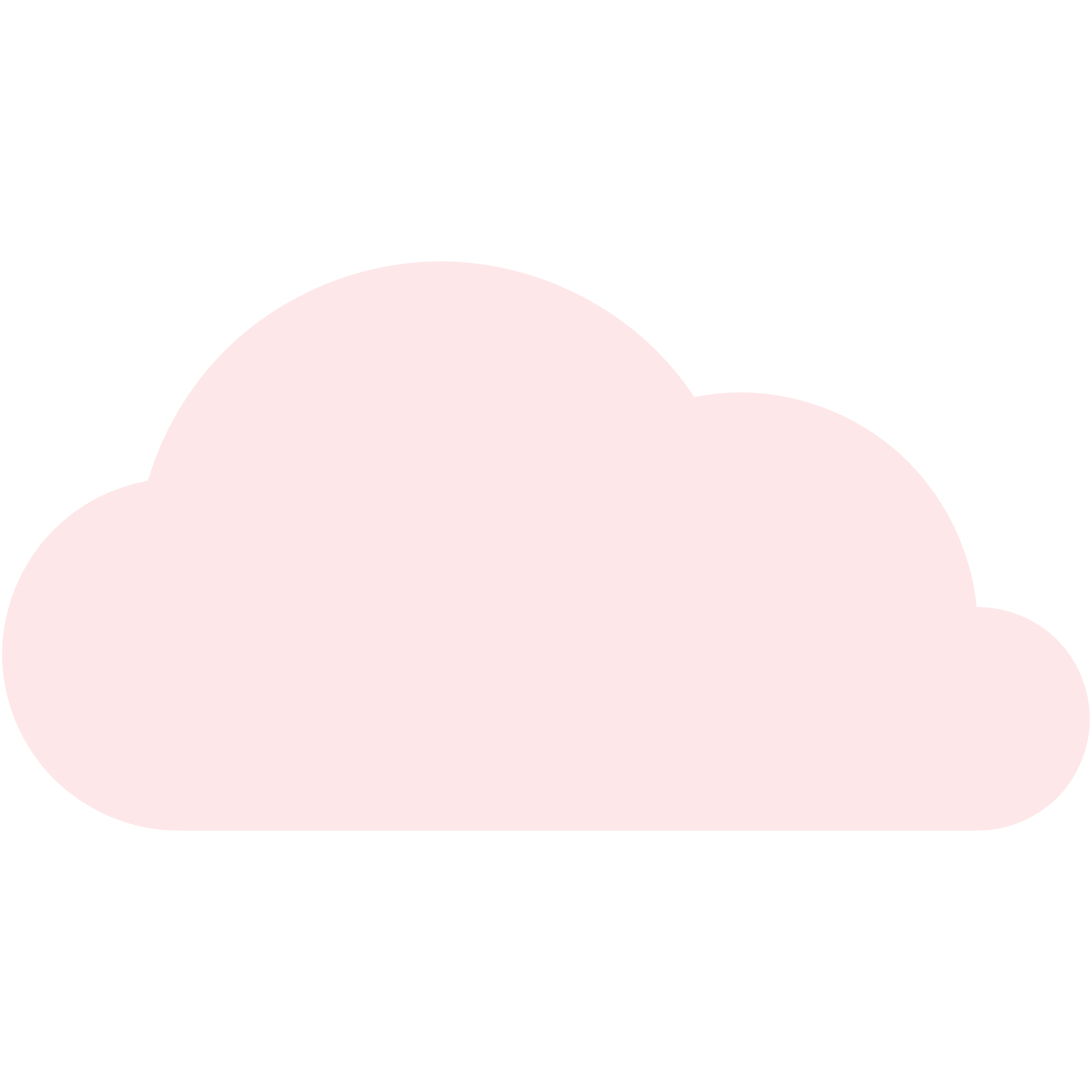 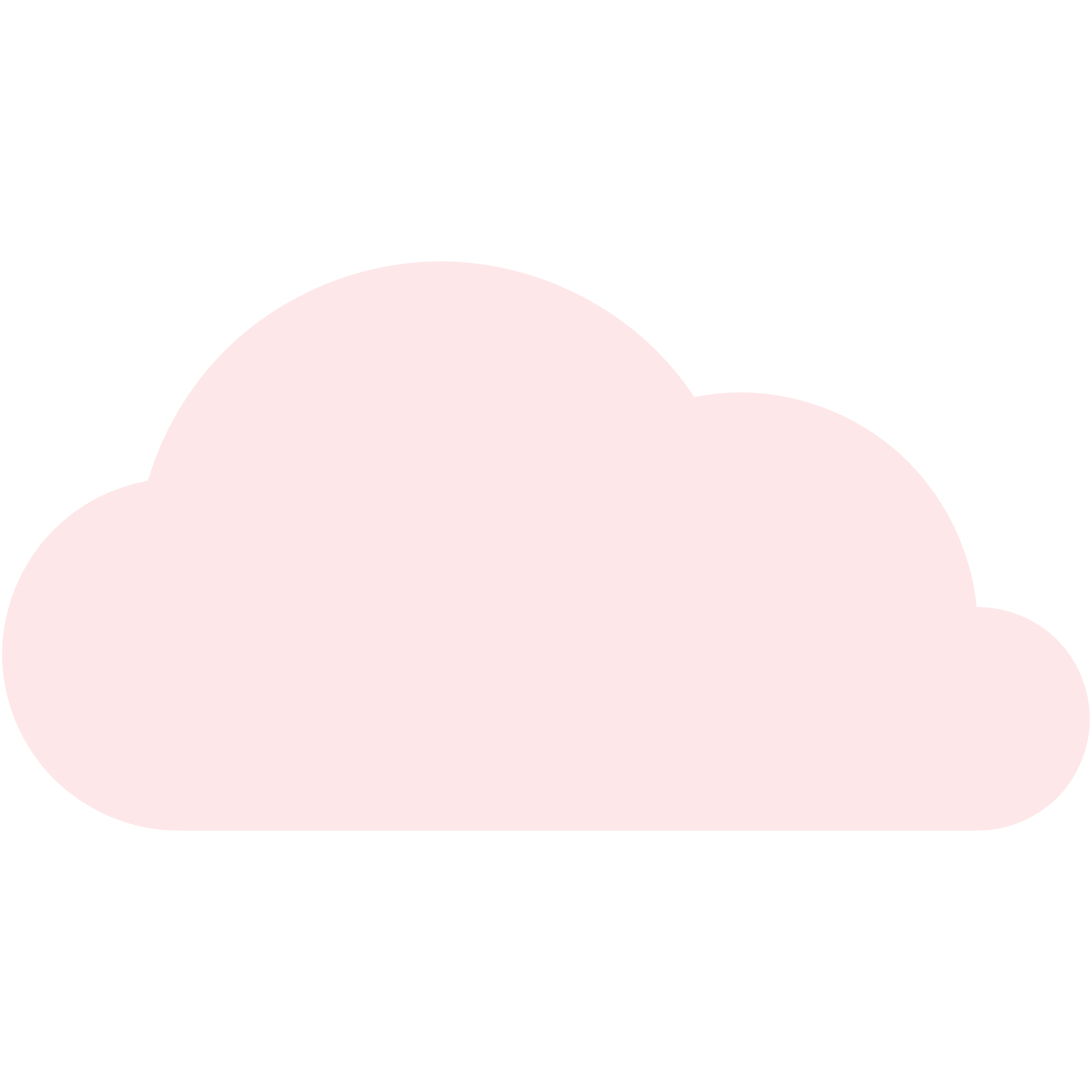 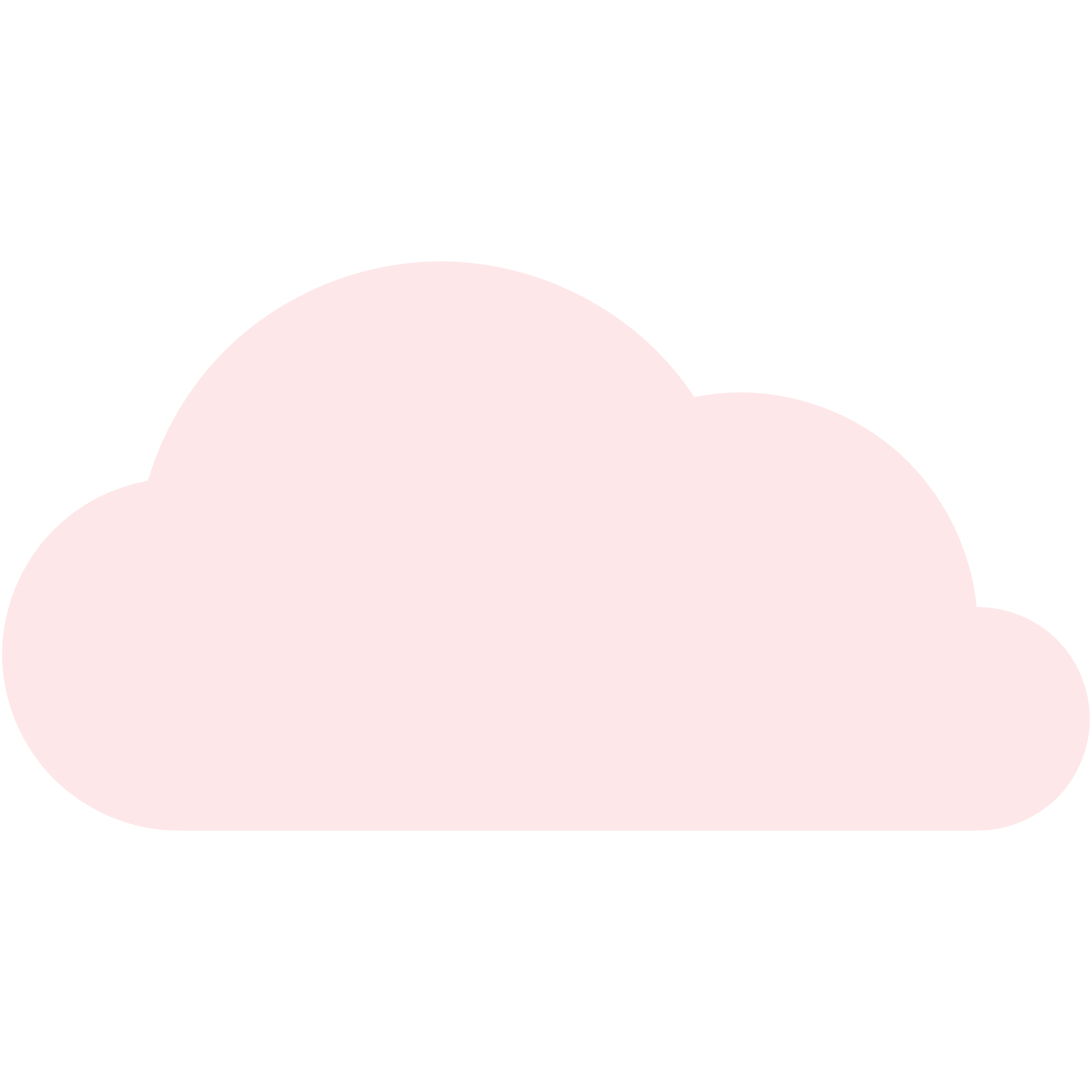 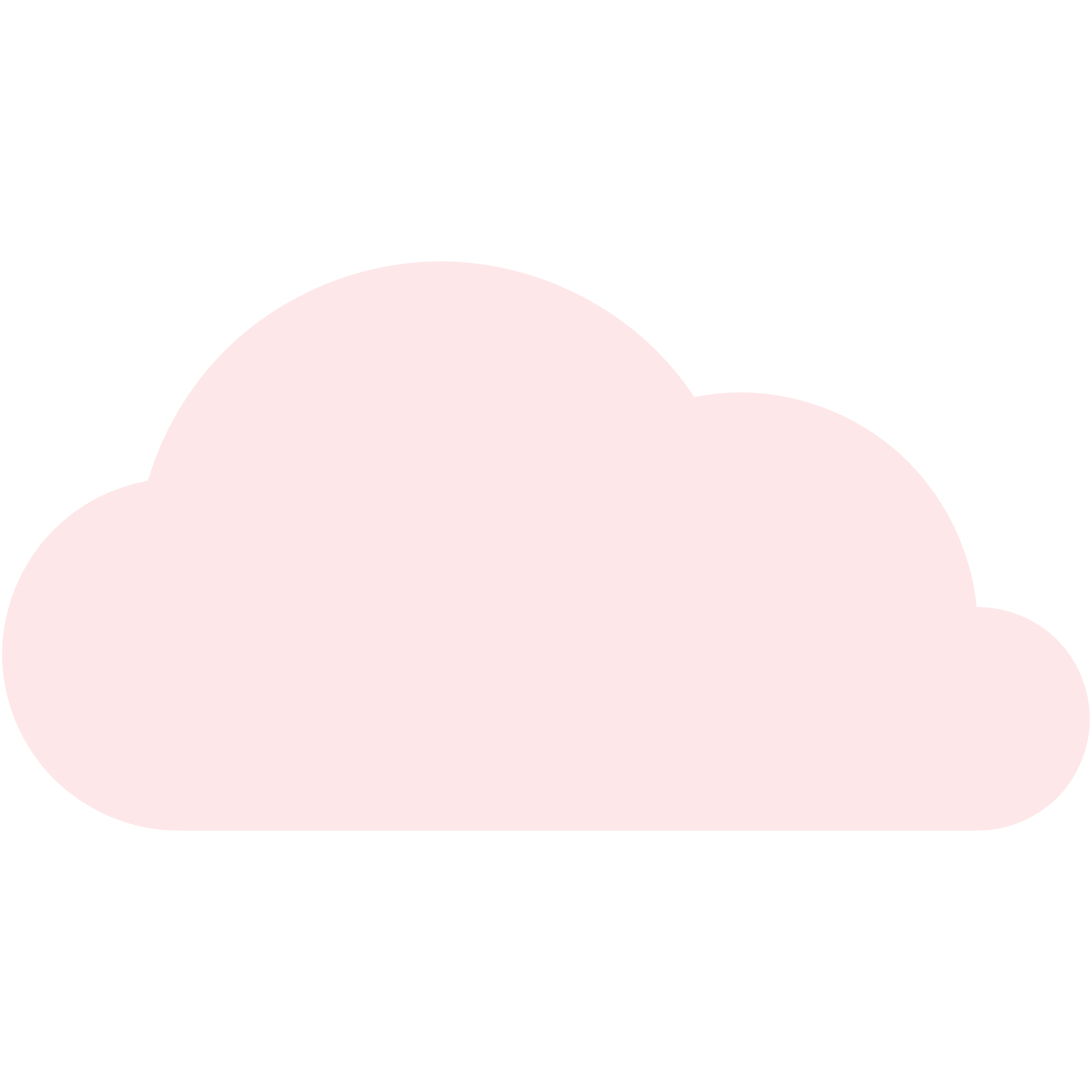 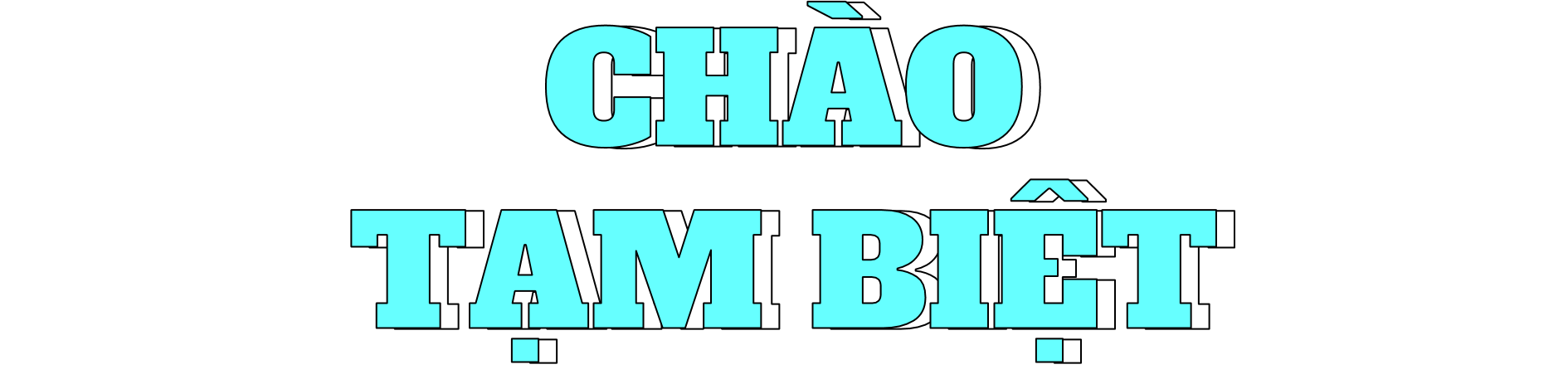 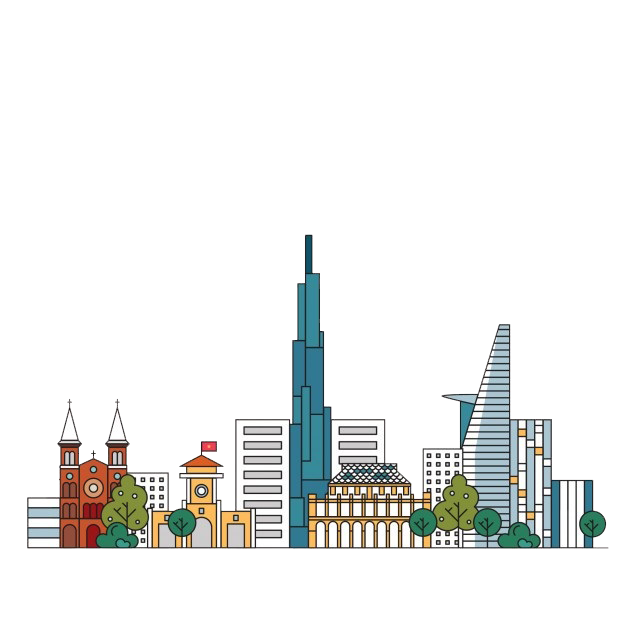 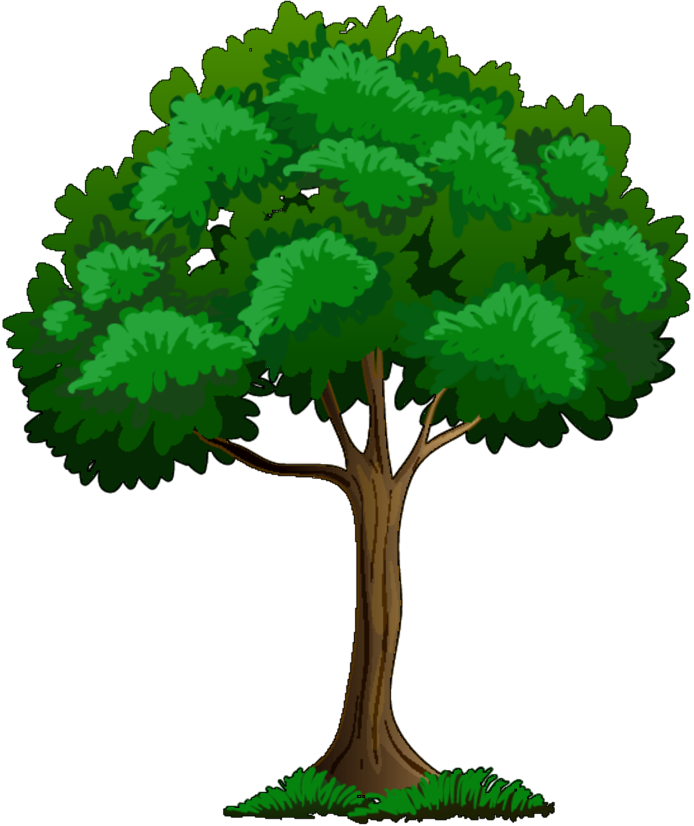 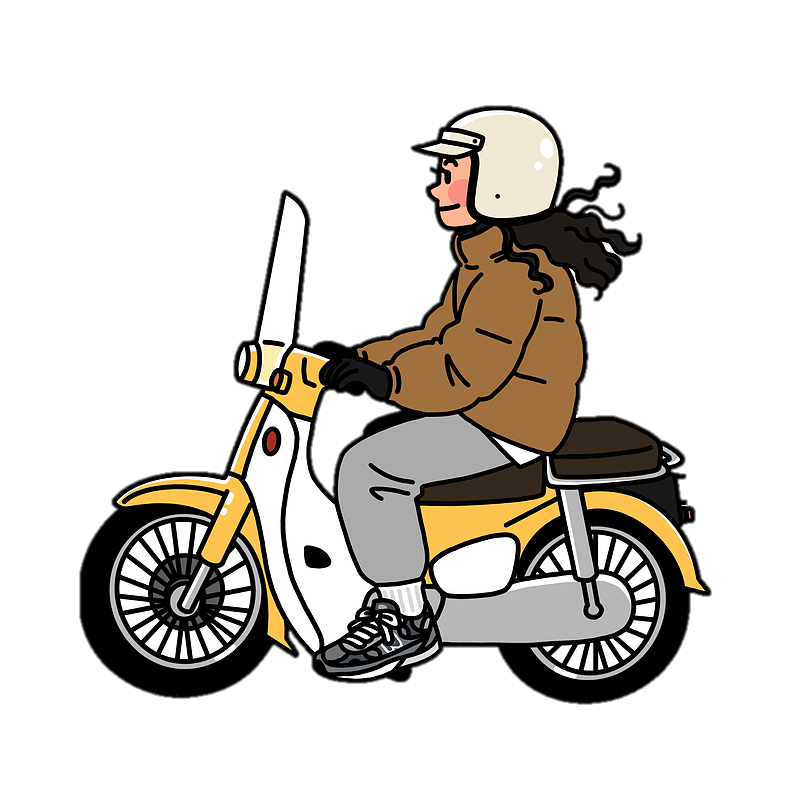 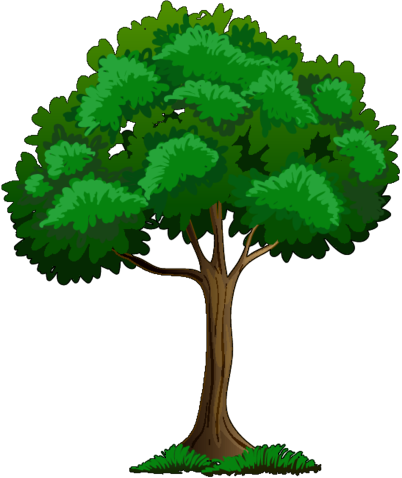 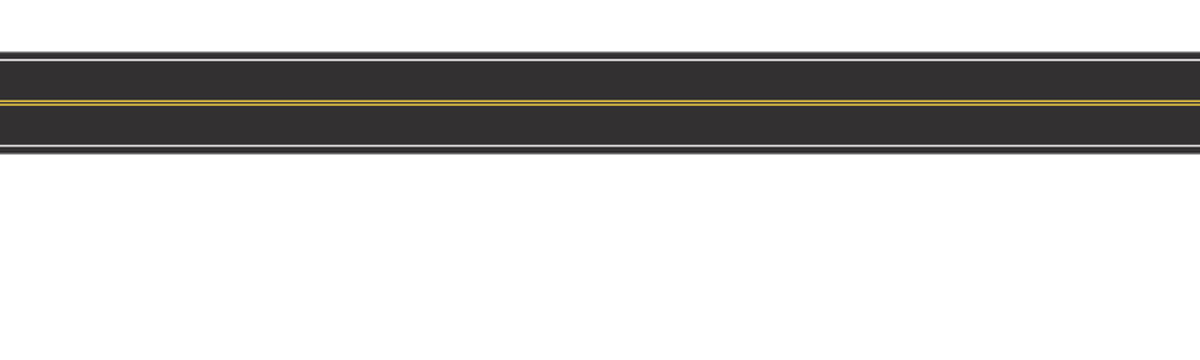